CHÀO MỪNG CÁC EM ĐẾN VỚI BUỔI HỌC NGÀY HÔM NAY!
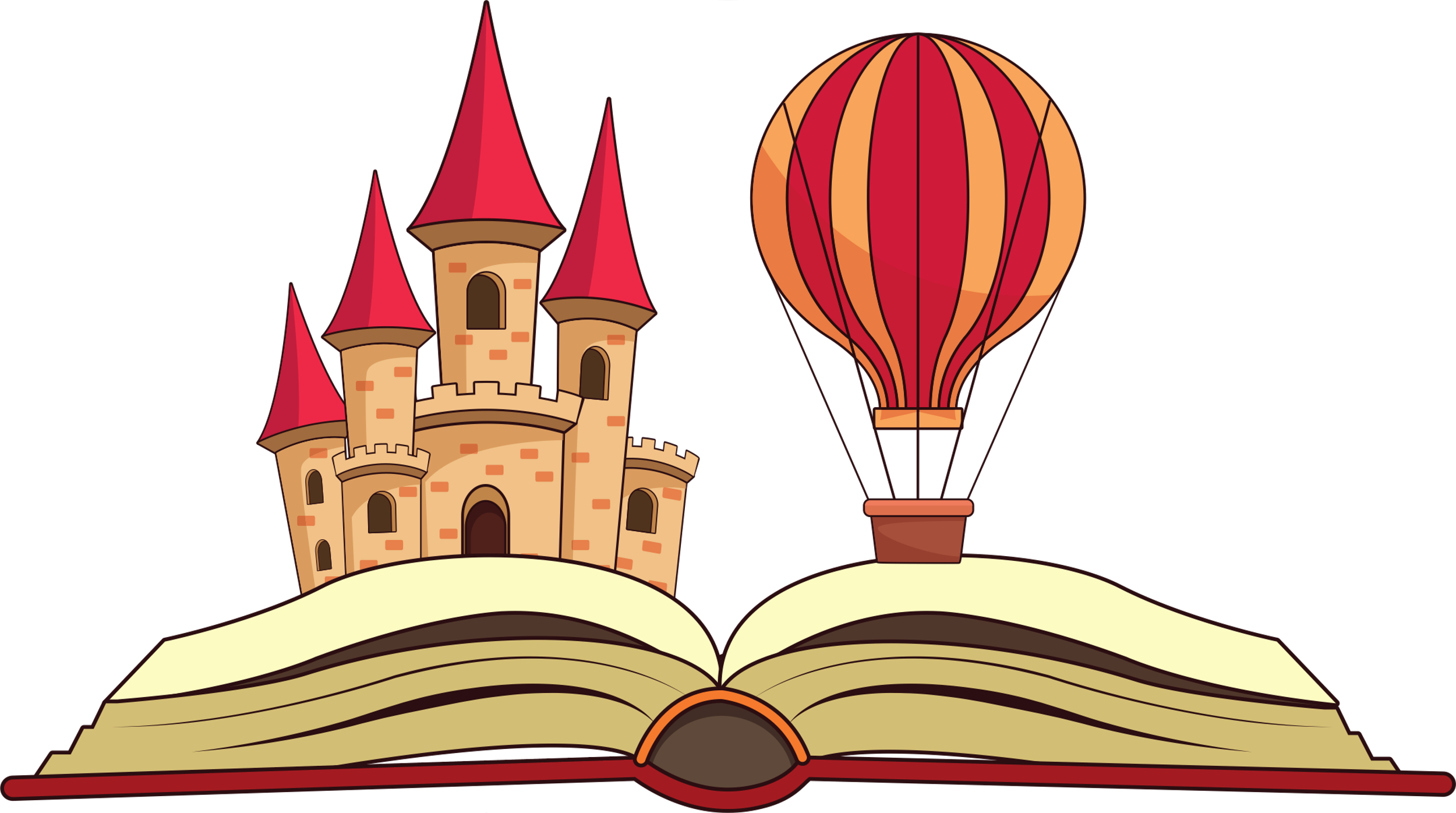 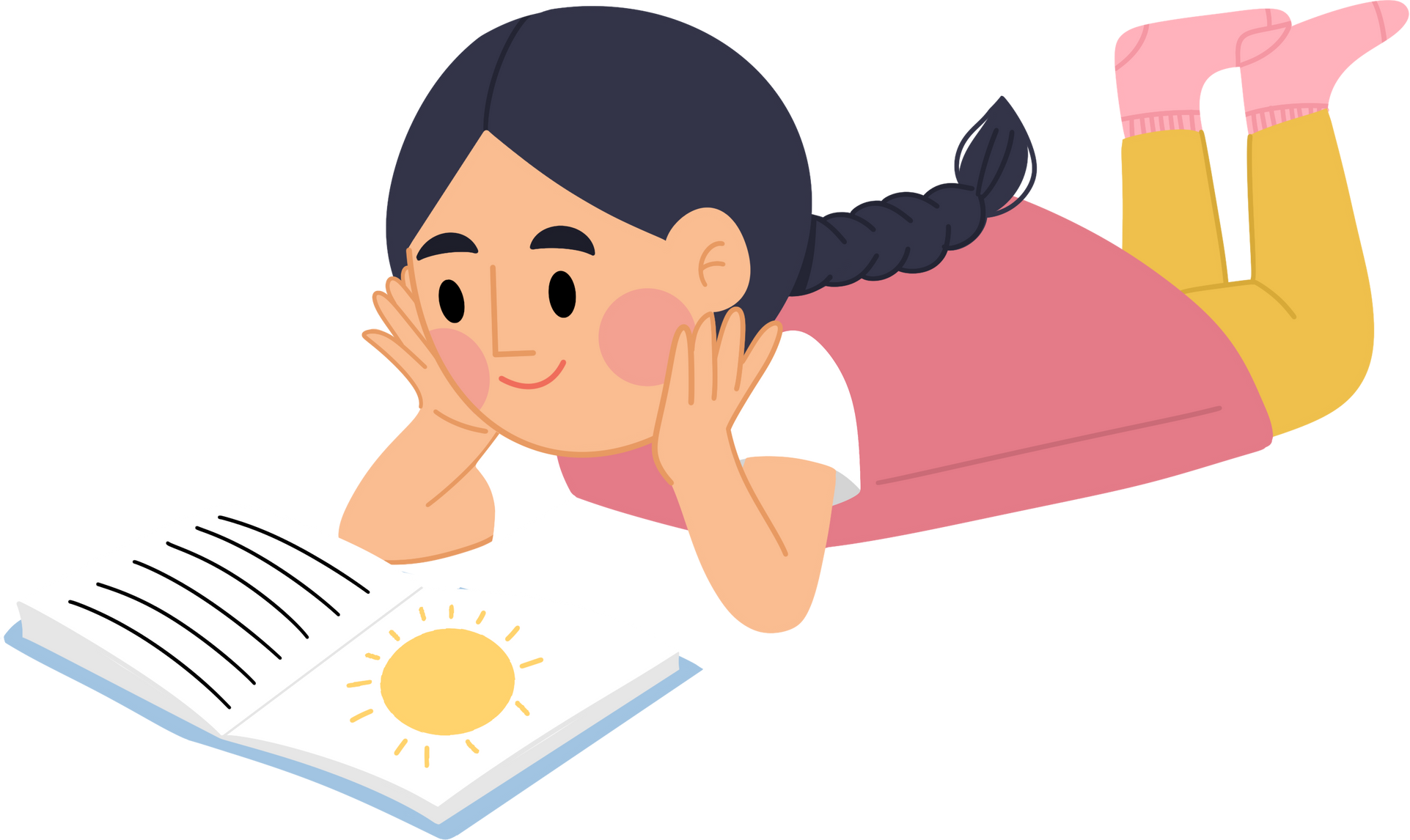 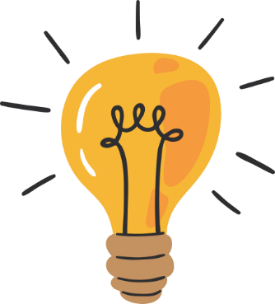 KHỞI ĐỘNG
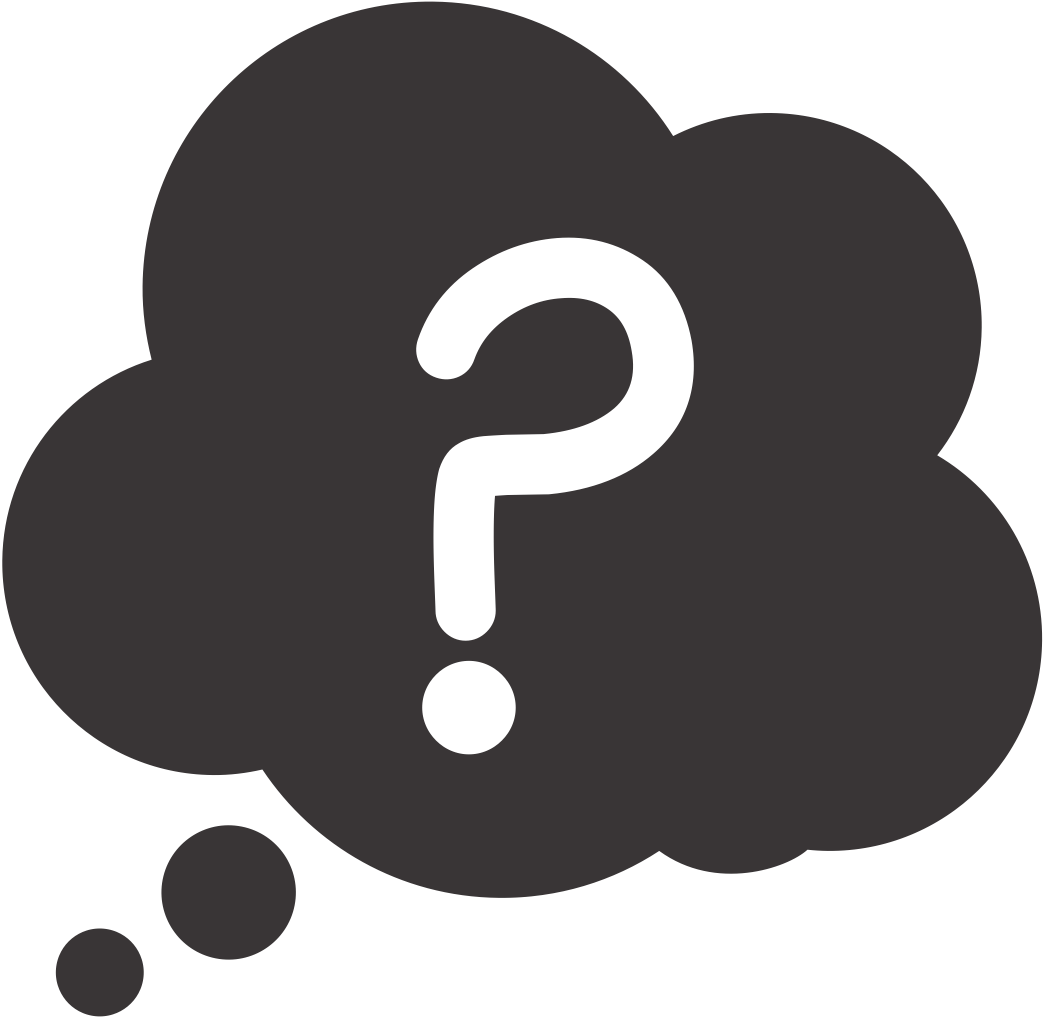 Hai con đường lớn a và b cắt nhau tạo thành một góc. Bên trong góc đó có một điểm dân cư O. Phải mở một con đường thẳng đi qua O như thế nào để theo con đường đó, hai đoạn đường từ điểm O đến hai con đường a và b bằng nhau (các con đường đều là đường thẳng) (H.3.27)?
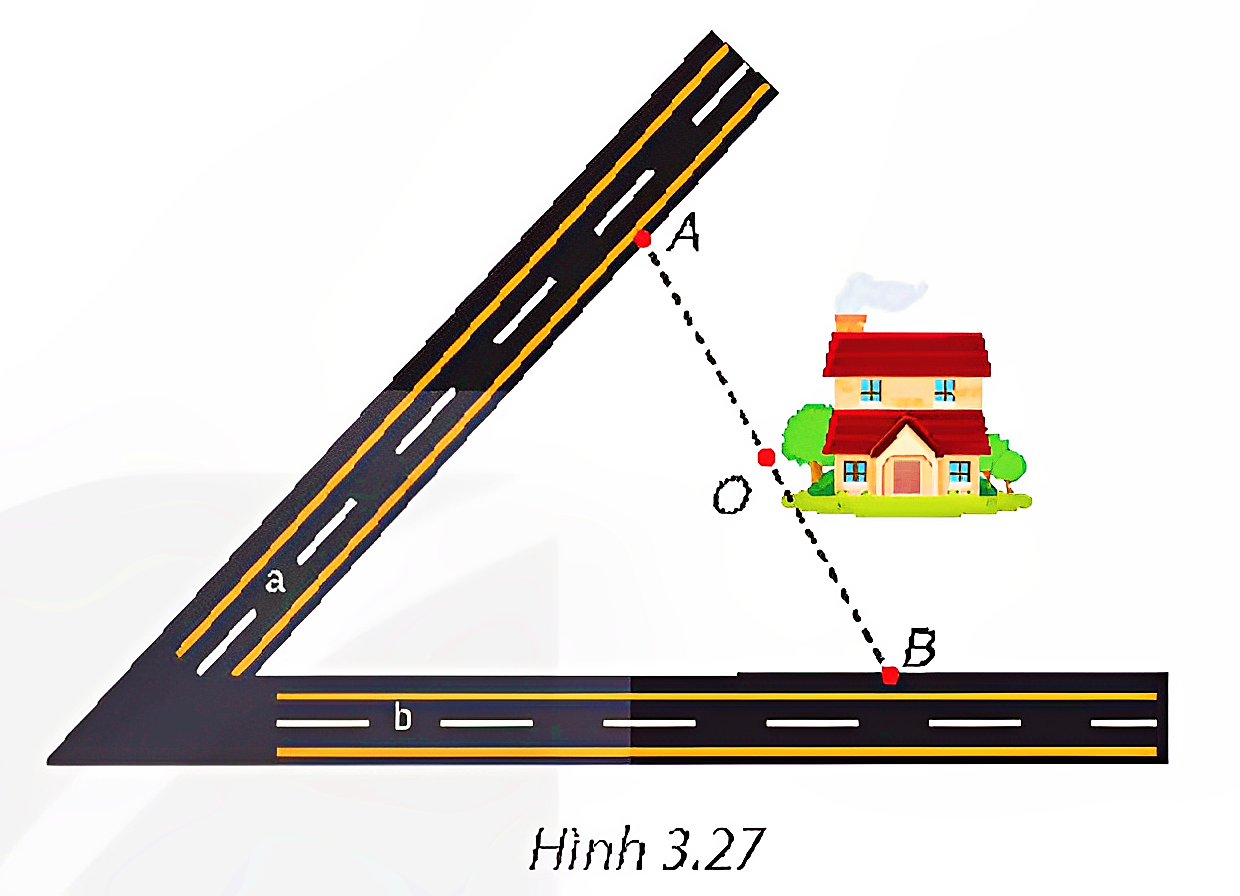 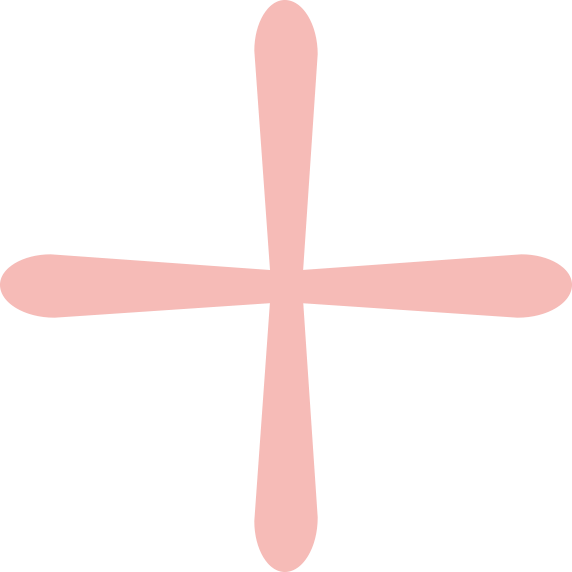 CHƯƠNG III. TỨ GIÁC
BÀI 12. HÌNH BÌNH HÀNH
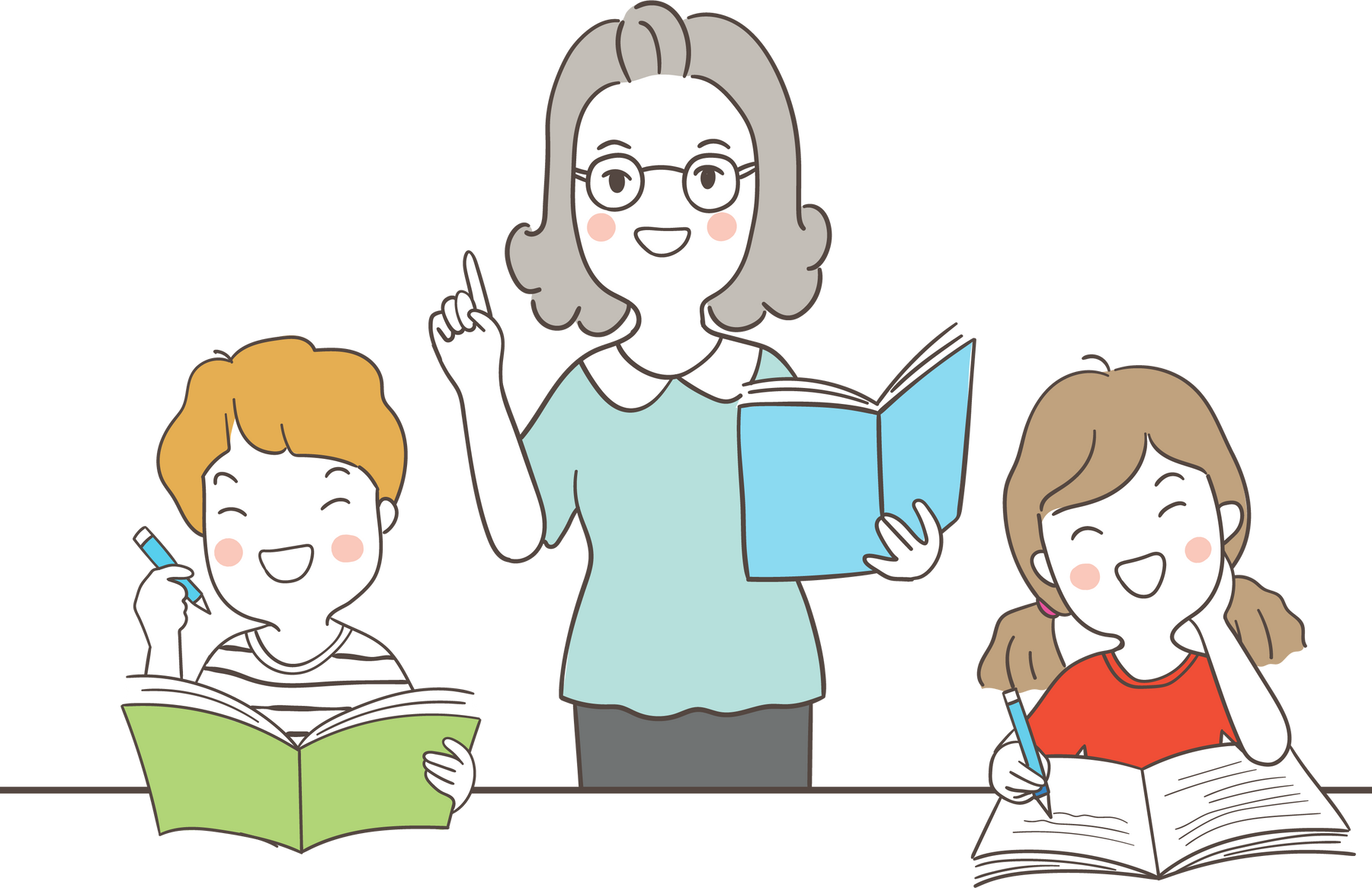 NỘI DUNG BÀI HỌC
1
HÌNH BÌNH HÀNH VÀ TÍNH CHẤT
DẤU HIỆU NHẬN BIẾT CỦA HÌNH BÌNH HÀNH
2
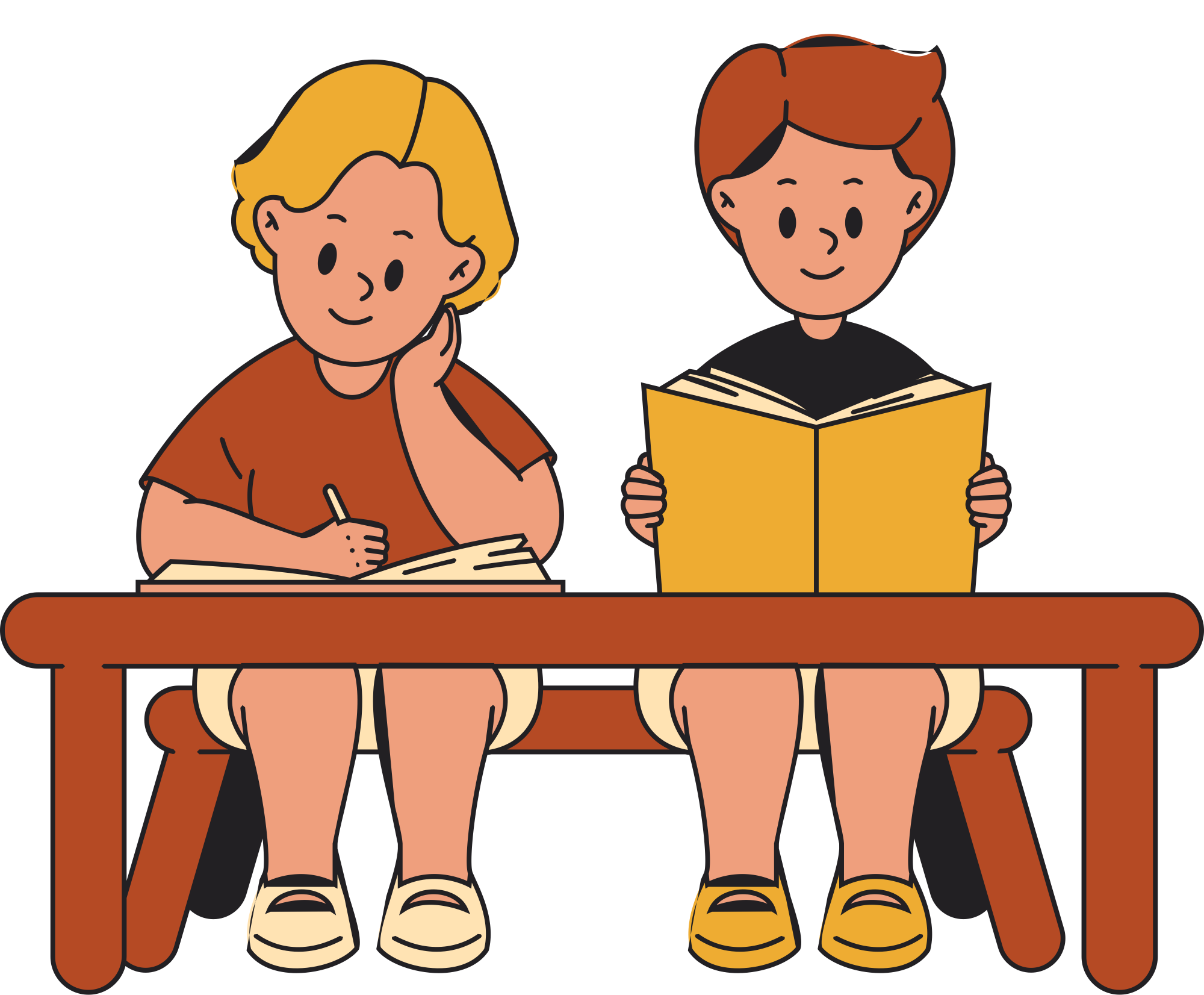 DẤU HIỆU NHẬN BIẾT HÌNH BÌNH HÀNH THEO GÓC VÀ ĐƯỜNG CHÉO
3
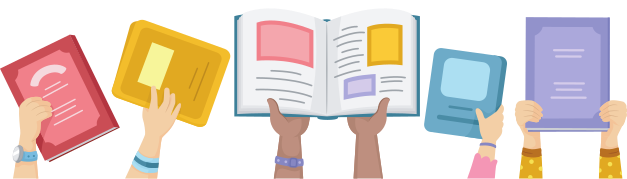 1. HÌNH BÌNH HÀNH VÀ TÍNH CHẤT
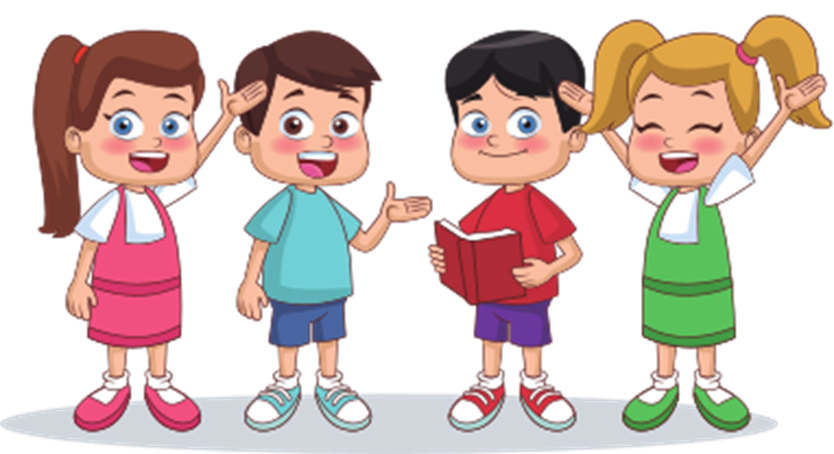 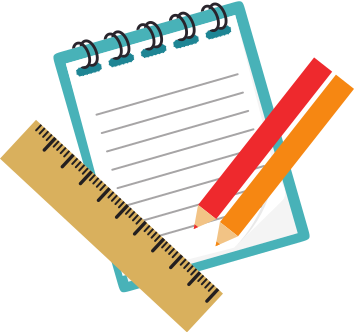 Khái niệm hình bình hành
HĐ 1: Trong Hình 3.28, có một hình bình hành. Đó là hình nào? Em có thể giải thích tại sao không?
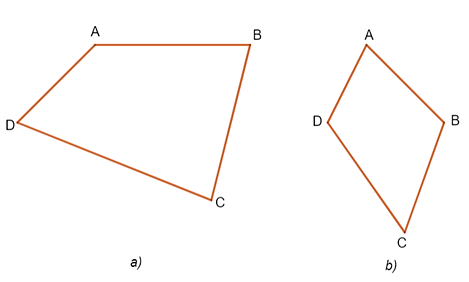 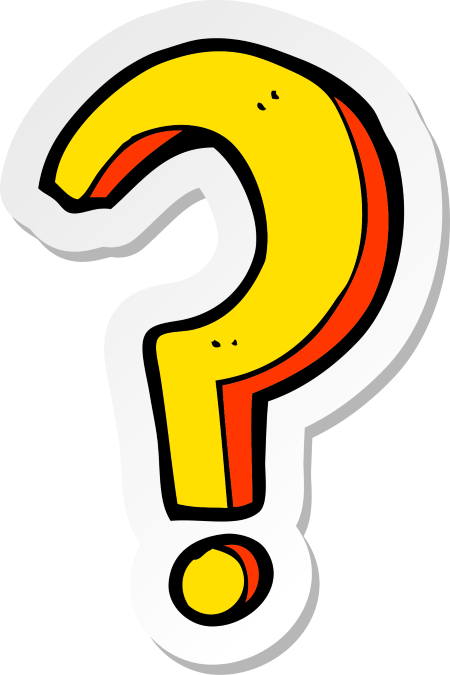 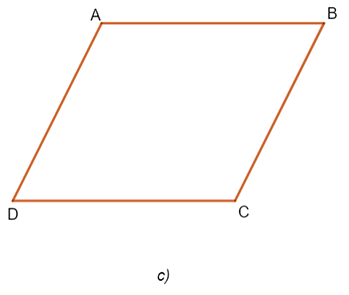 Hình 3.28 c) là hình bình hành, vì có hai hai cặp cạnh đối song song với nhau:  AB // CD; AD // BC.
KẾT LUẬN
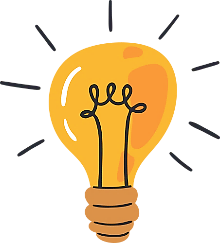 Hình bình hành là tứ giác có các cạnh đối song song.
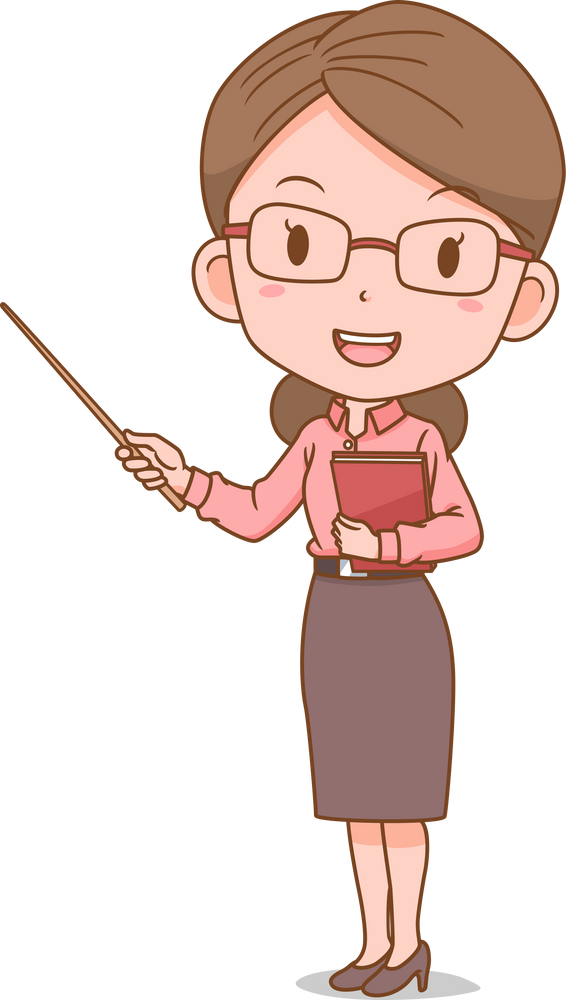 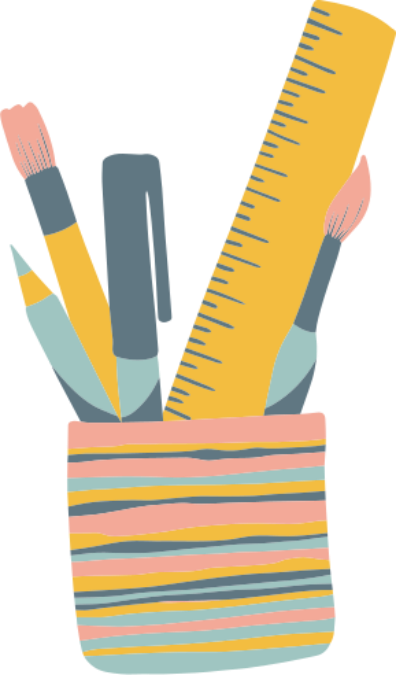 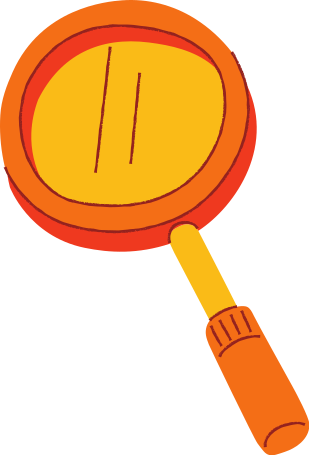 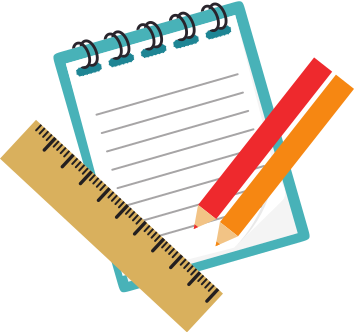 Ví dụ 1 (SGK – tr57)
Trong hình 3.29 cho tứ giác ABCD và ba góc bằng nhau. Tứ giác ABCD có là hình bình hành không? Tại sao?
Giải
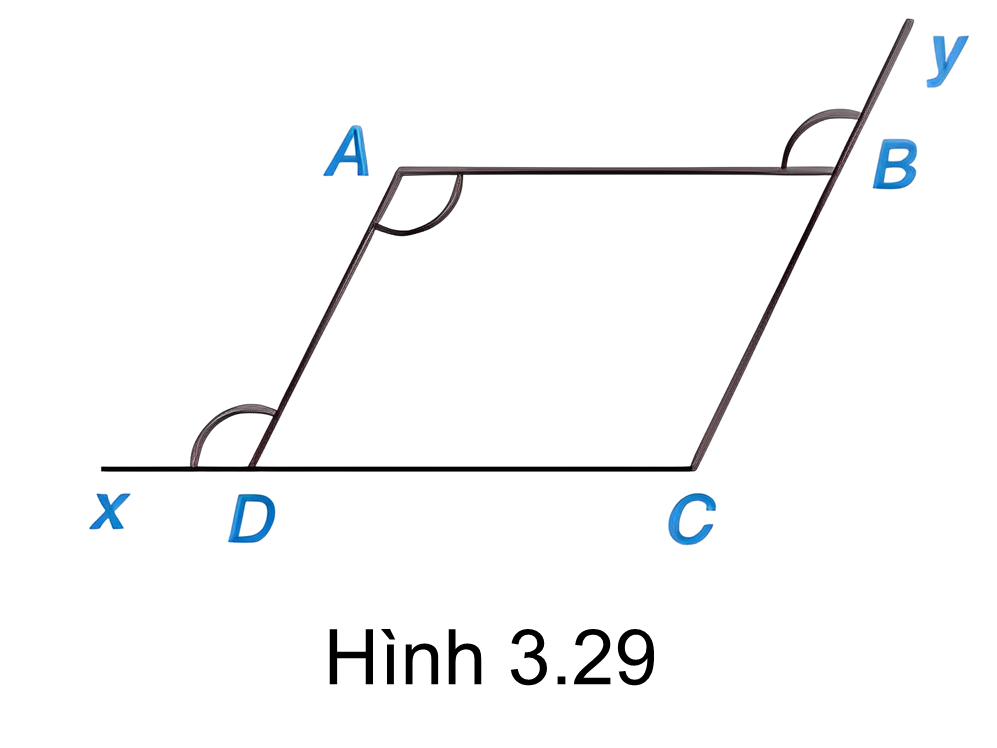 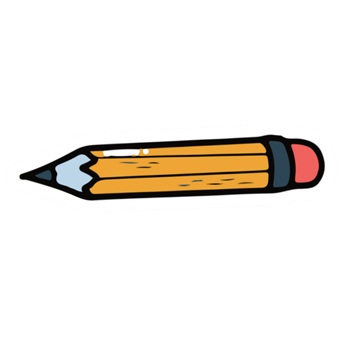 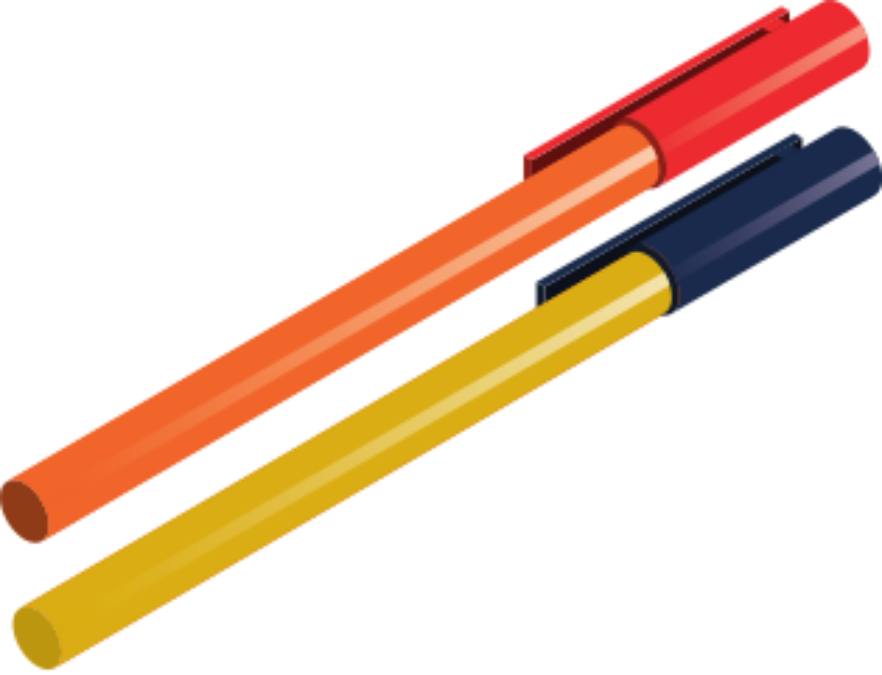 THỰC HÀNH 1
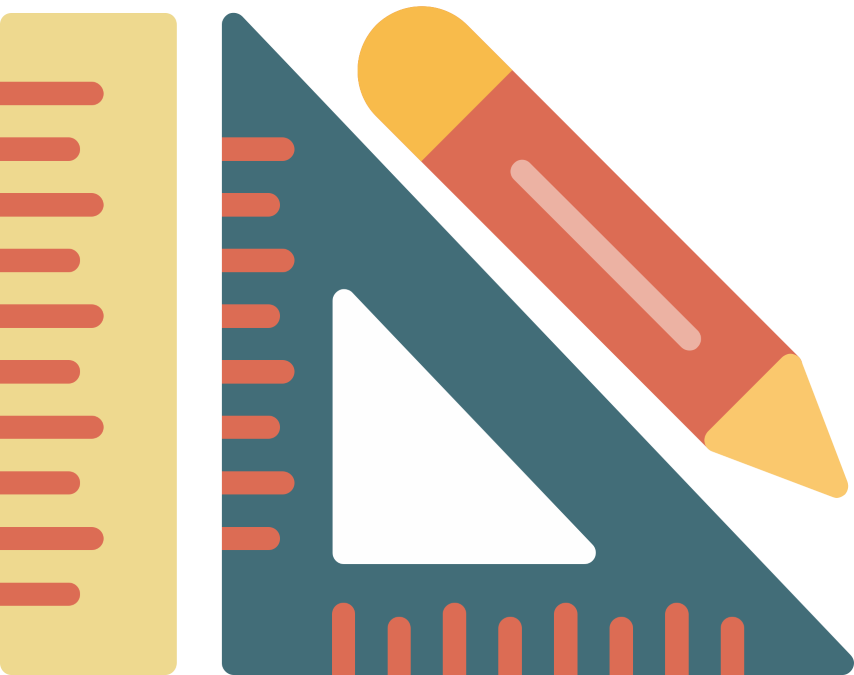 Giải
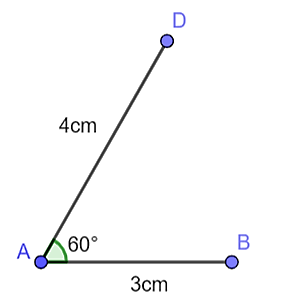 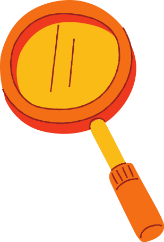 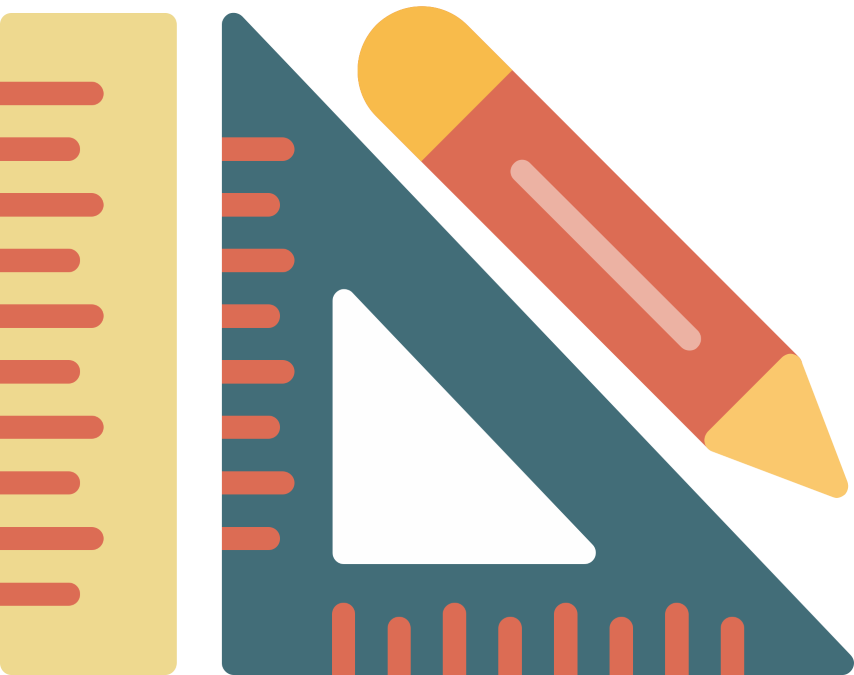 Giải
y
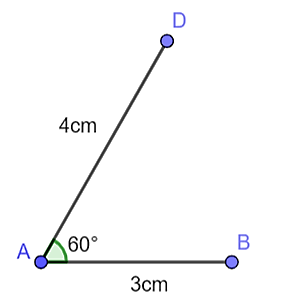 x
C
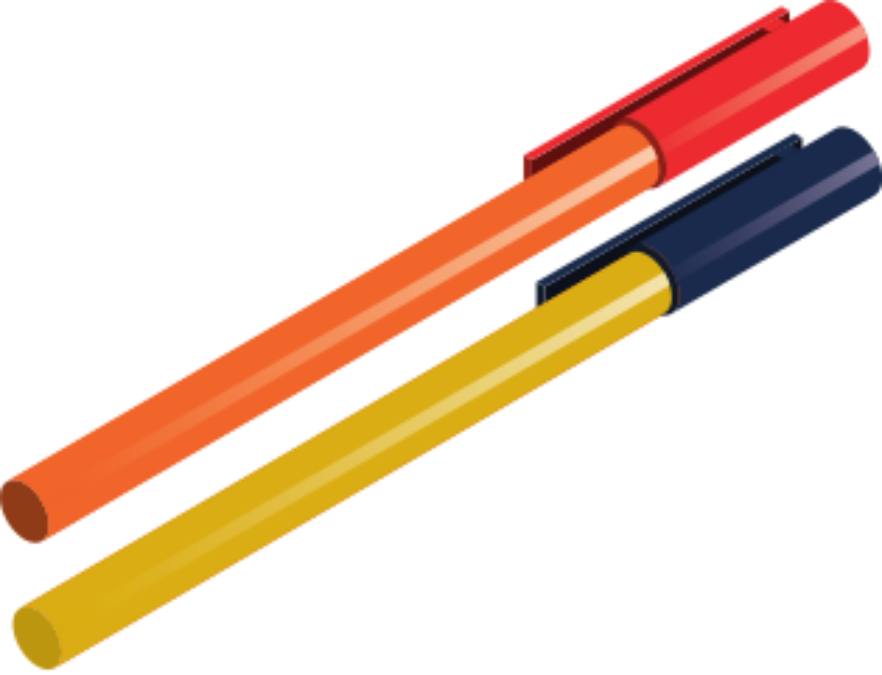 Từ điểm D, kẻ đường thẳng x qua D và song song với AB. 
Kẻ đường thẳng y qua B và song song với AD, hai đường x và y cắt nhau tại C. Ta có hình bình hành ABCD.
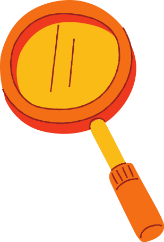 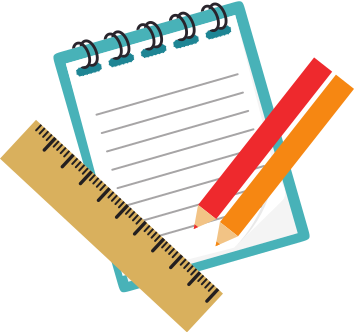 Tính chất của hình bình hành
HĐ 2: Hãy nêu các tính chất của hình bình hành mà em đã biết.
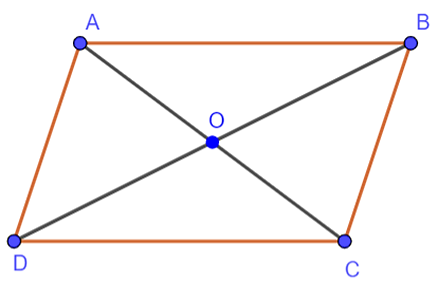 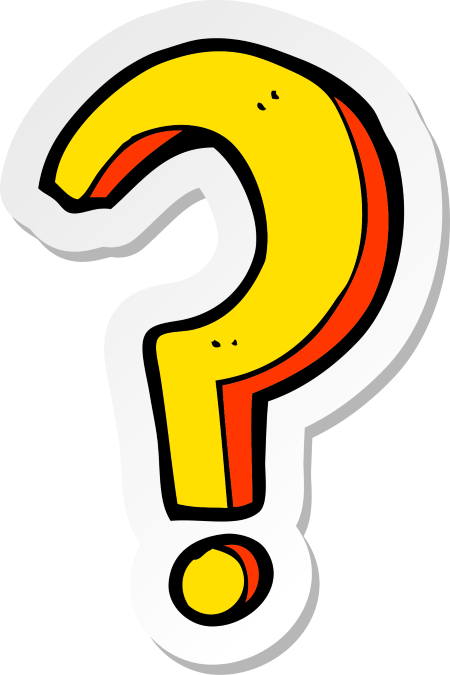 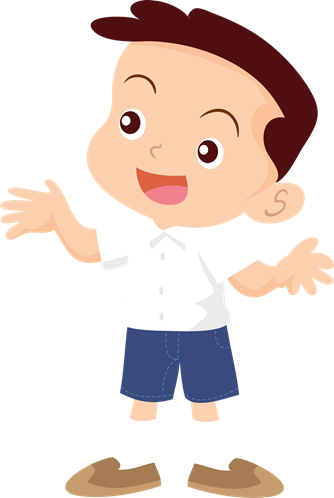 - Các góc đối bằng nhau.
- Các cạnh đối song song và bằng nhau.
- Hai đường chéo cắt nhau tại trung điểm của mỗi đường.
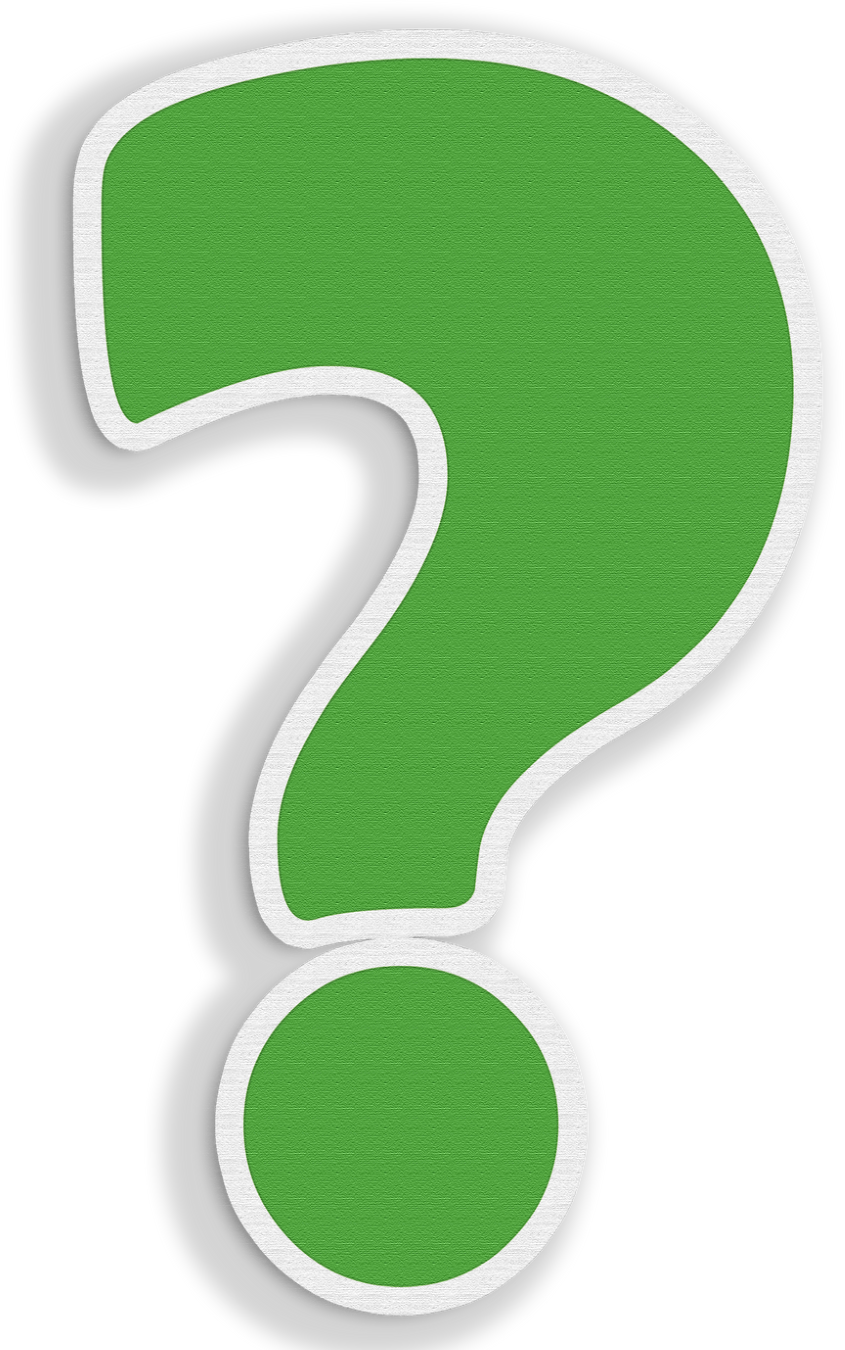 HĐ 3: Cho hình bình hành ABCD (H.3.30).
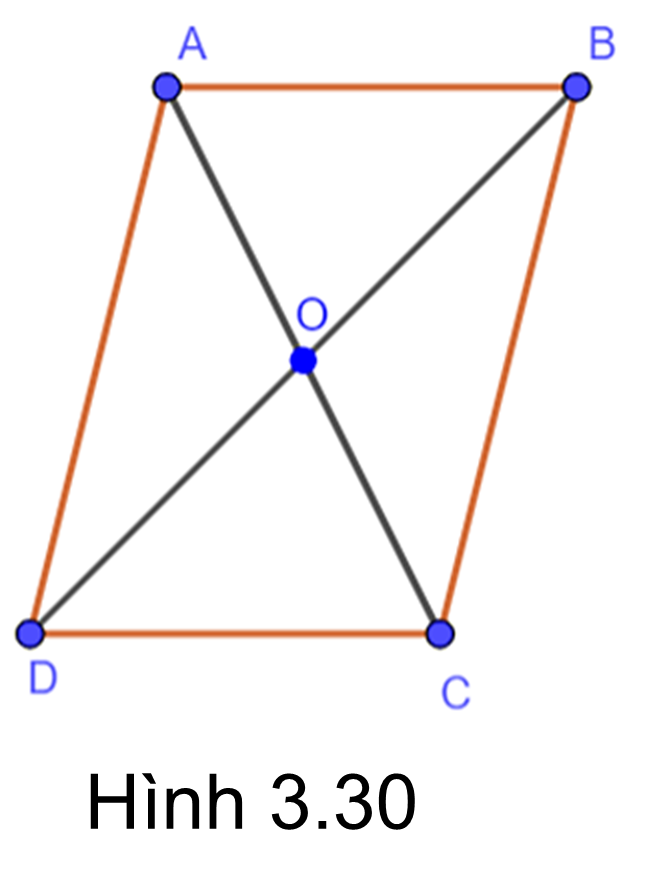 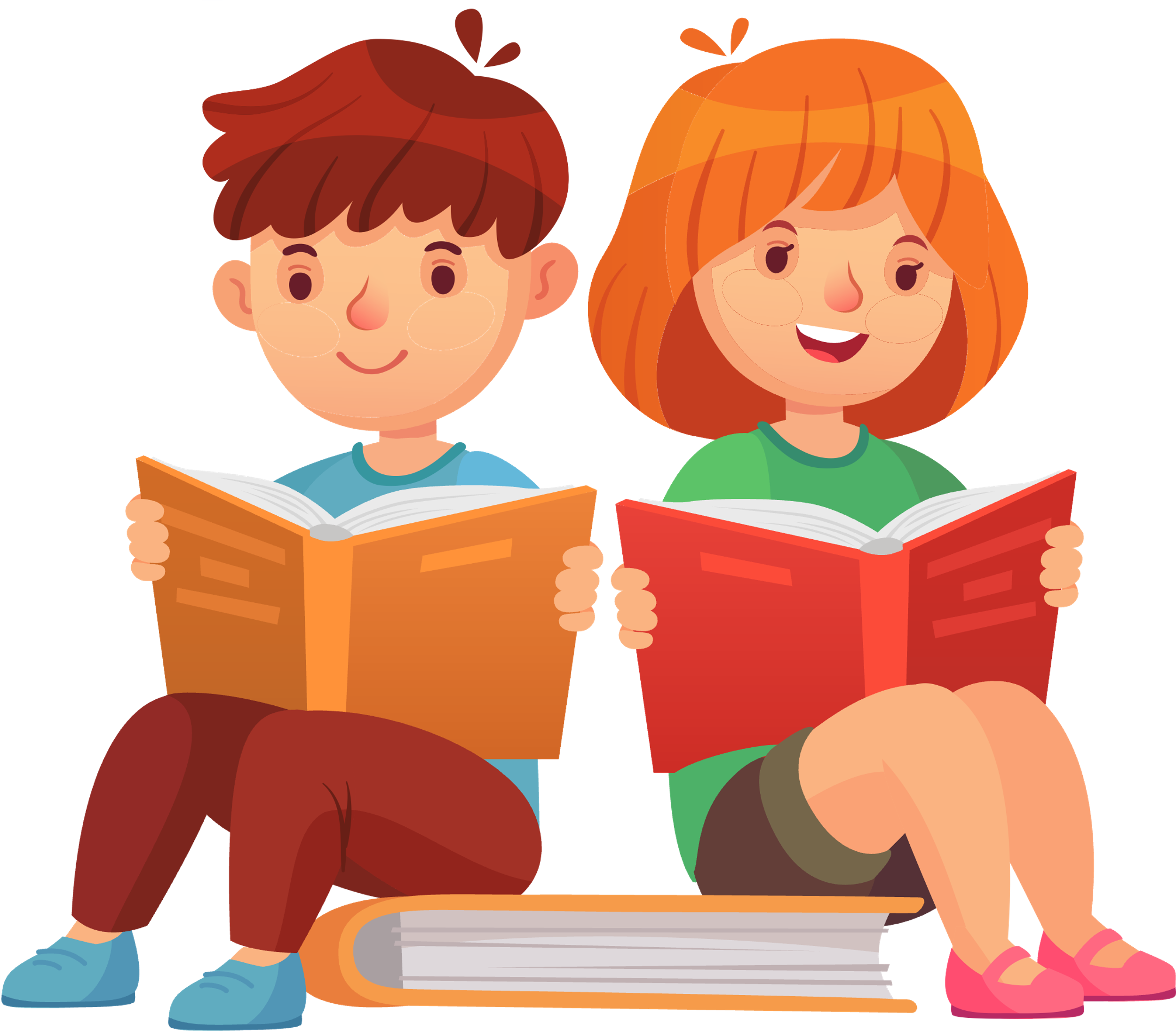 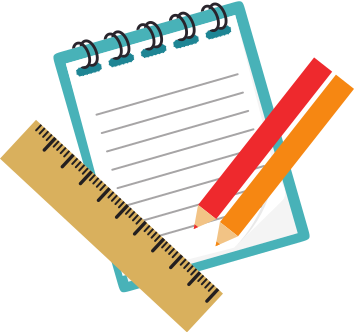 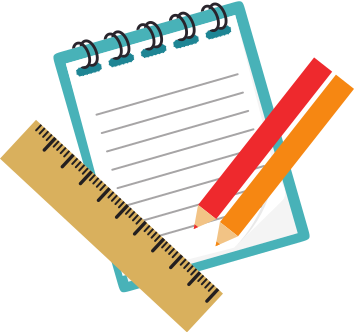 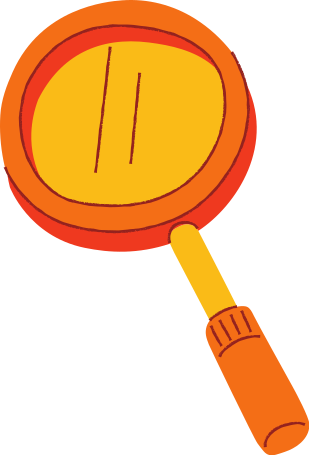 Giải
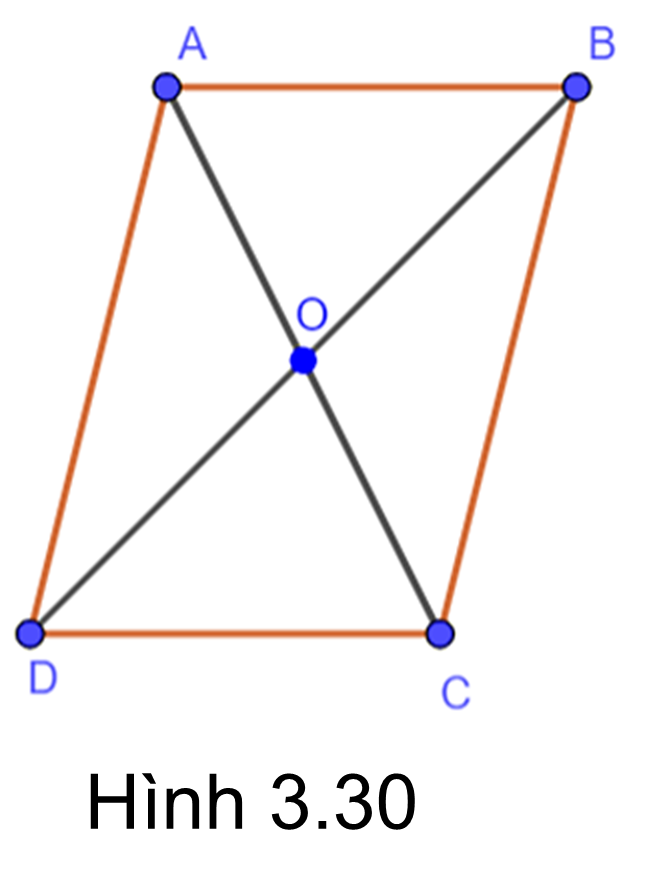 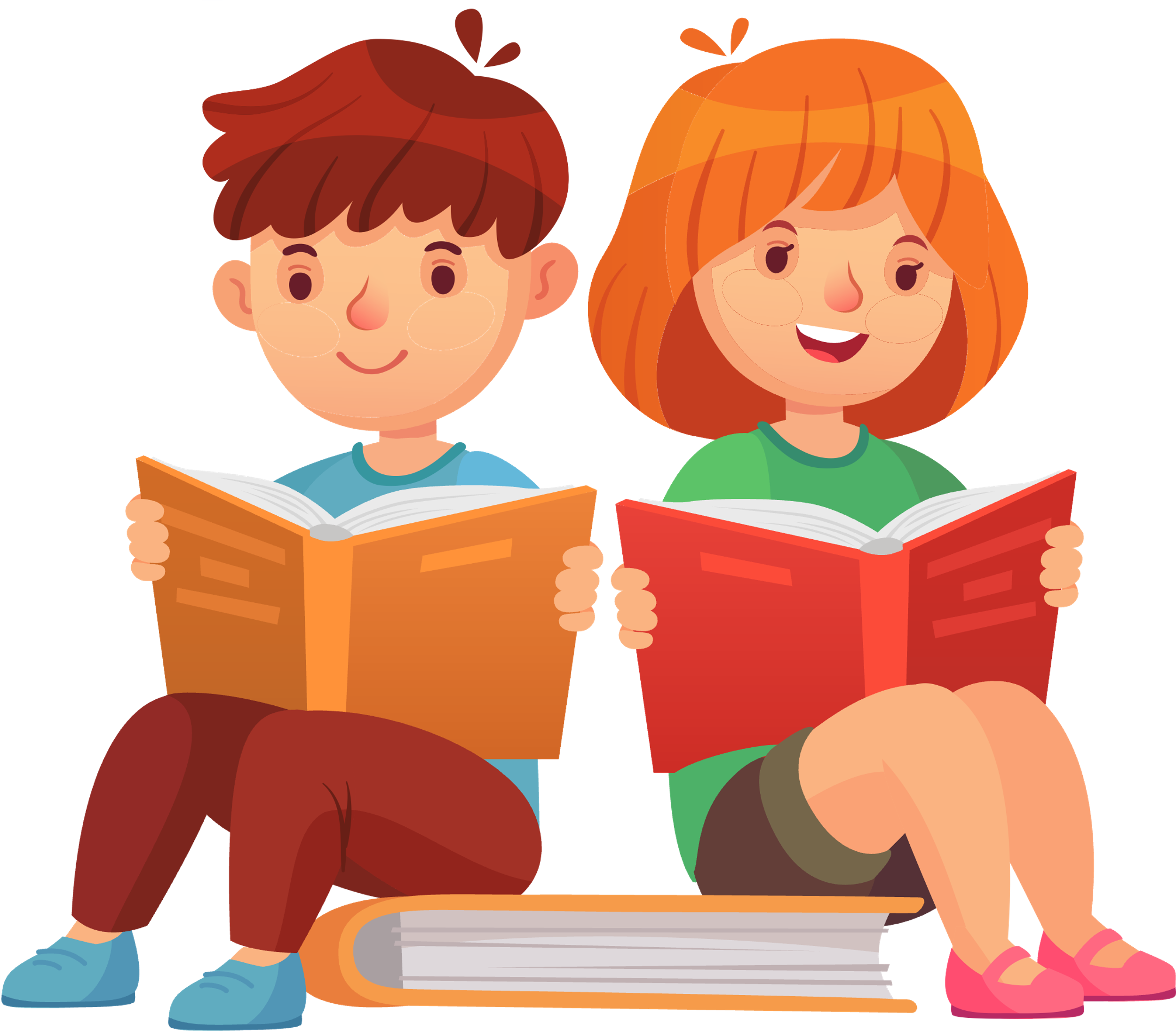 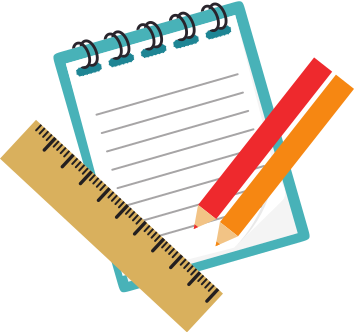 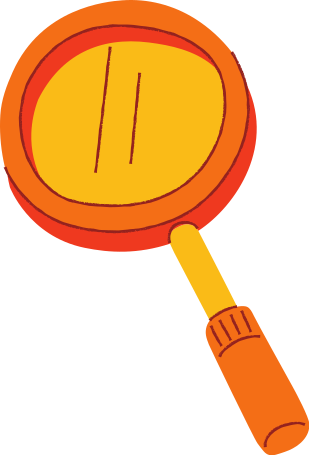 Giải
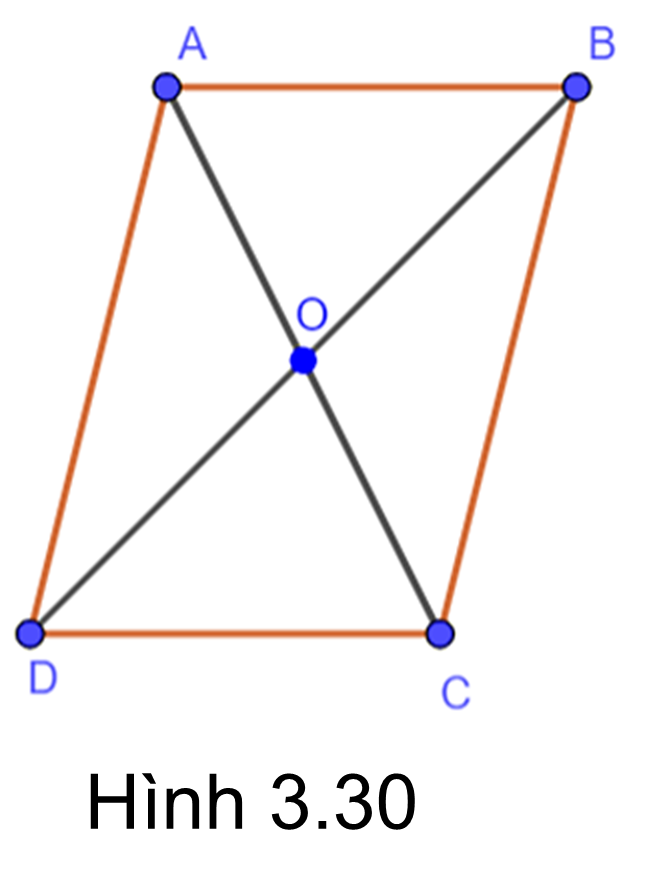 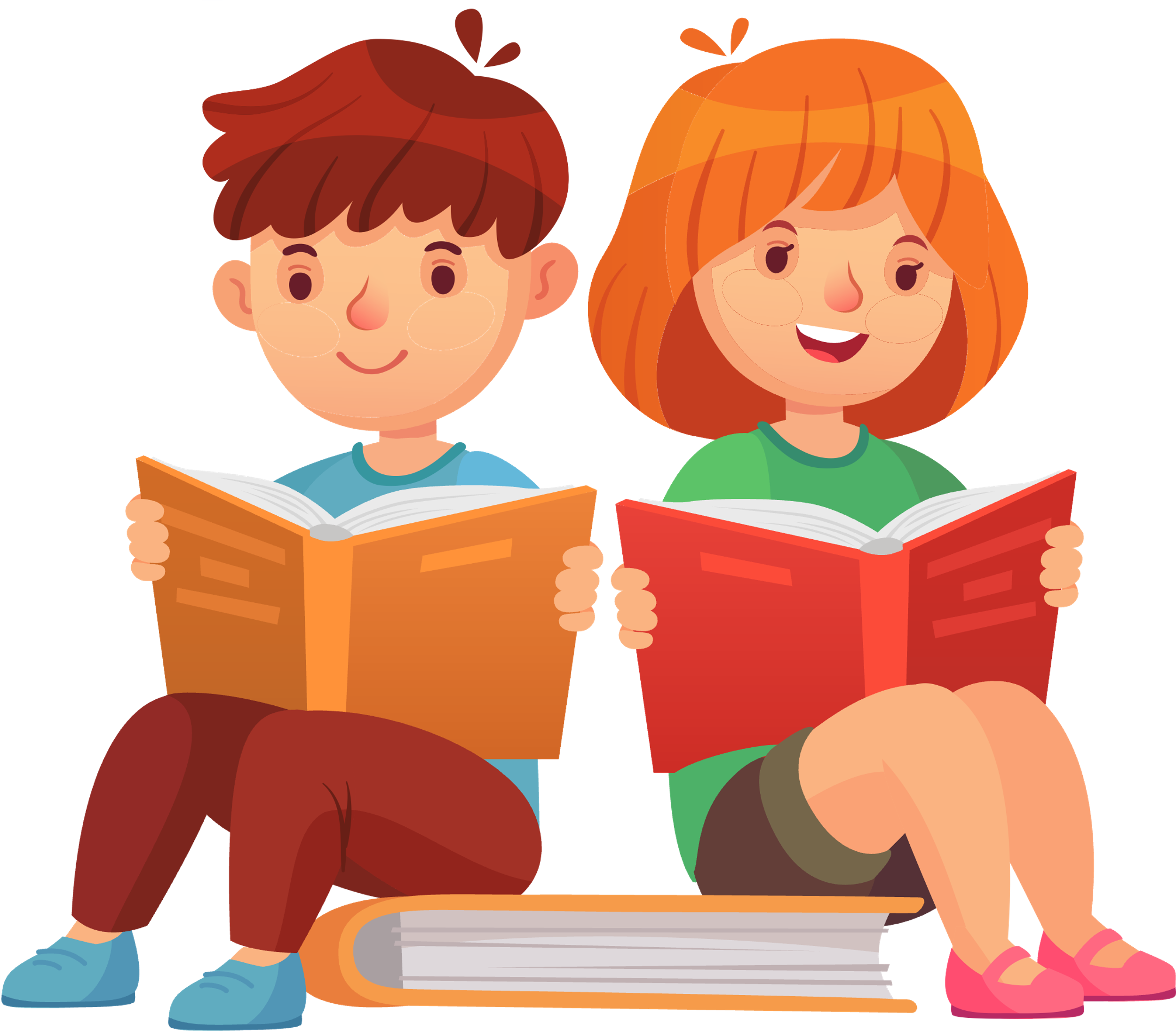 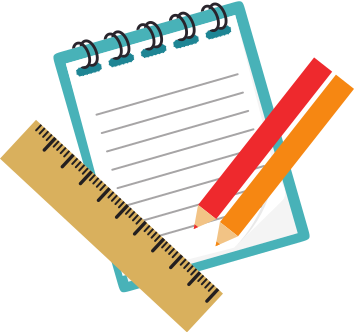 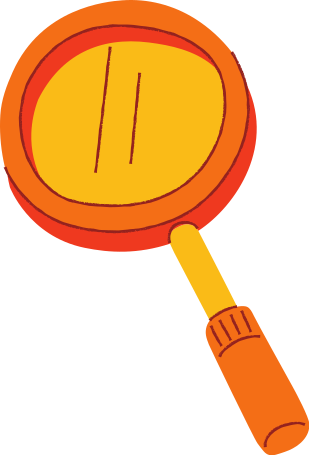 Giải
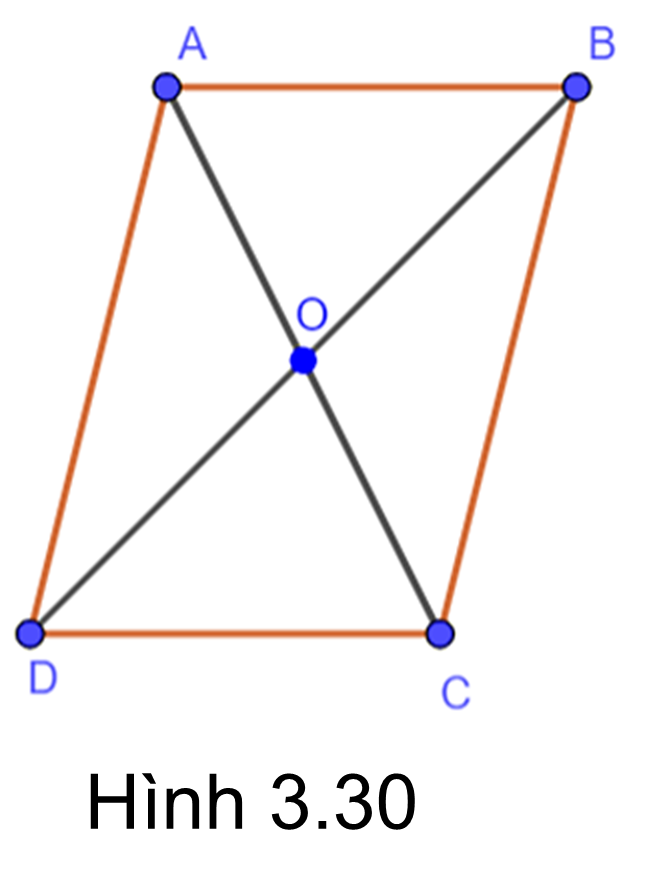 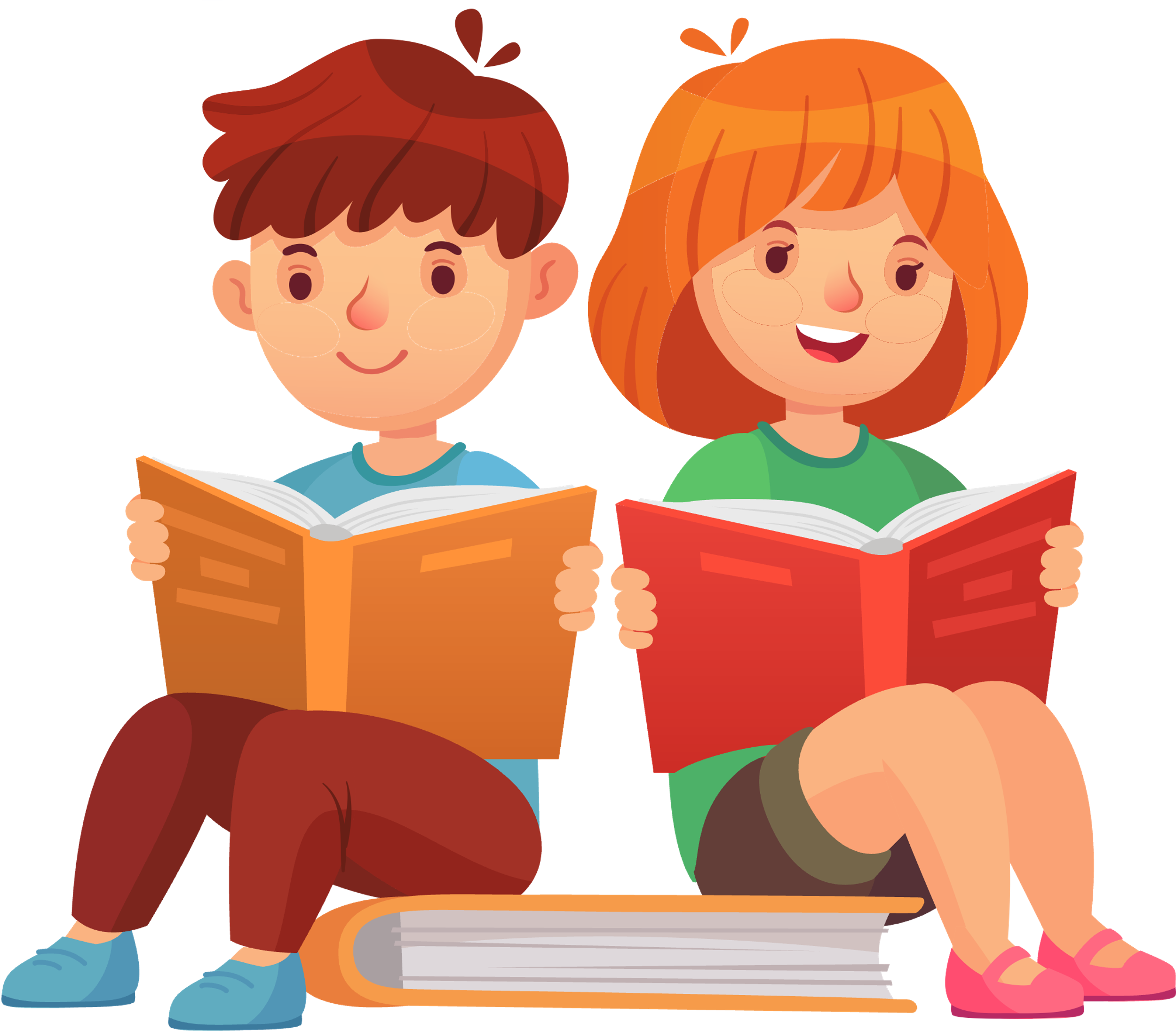 KẾT LUẬN
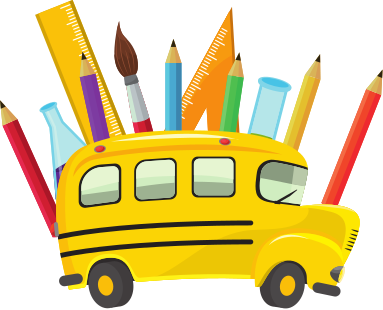 Định lí 1: Trong hình bình hành có:
a) Các cạnh đối bằng nhau;
b) Các góc đối bằng nhau;
c) Hai đường chéo cắt nhau tại trung điểm của mỗi đường.
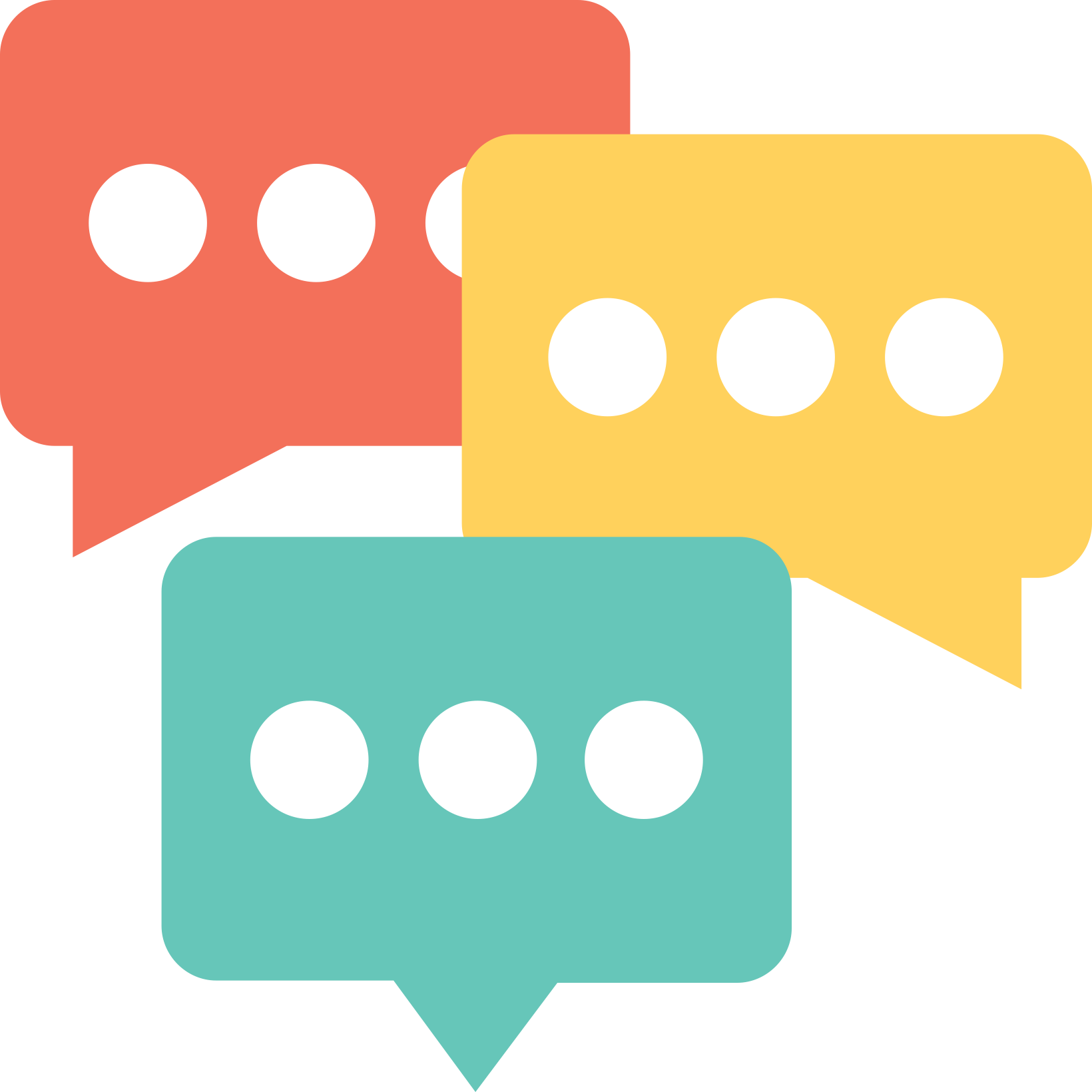 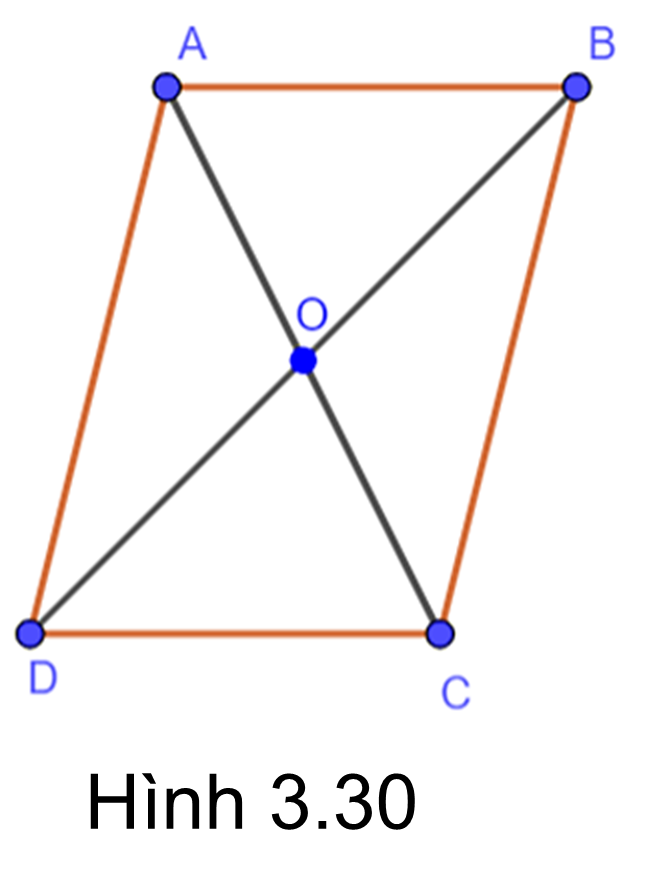 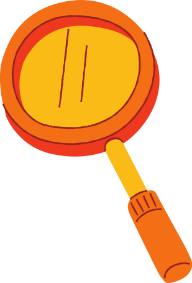 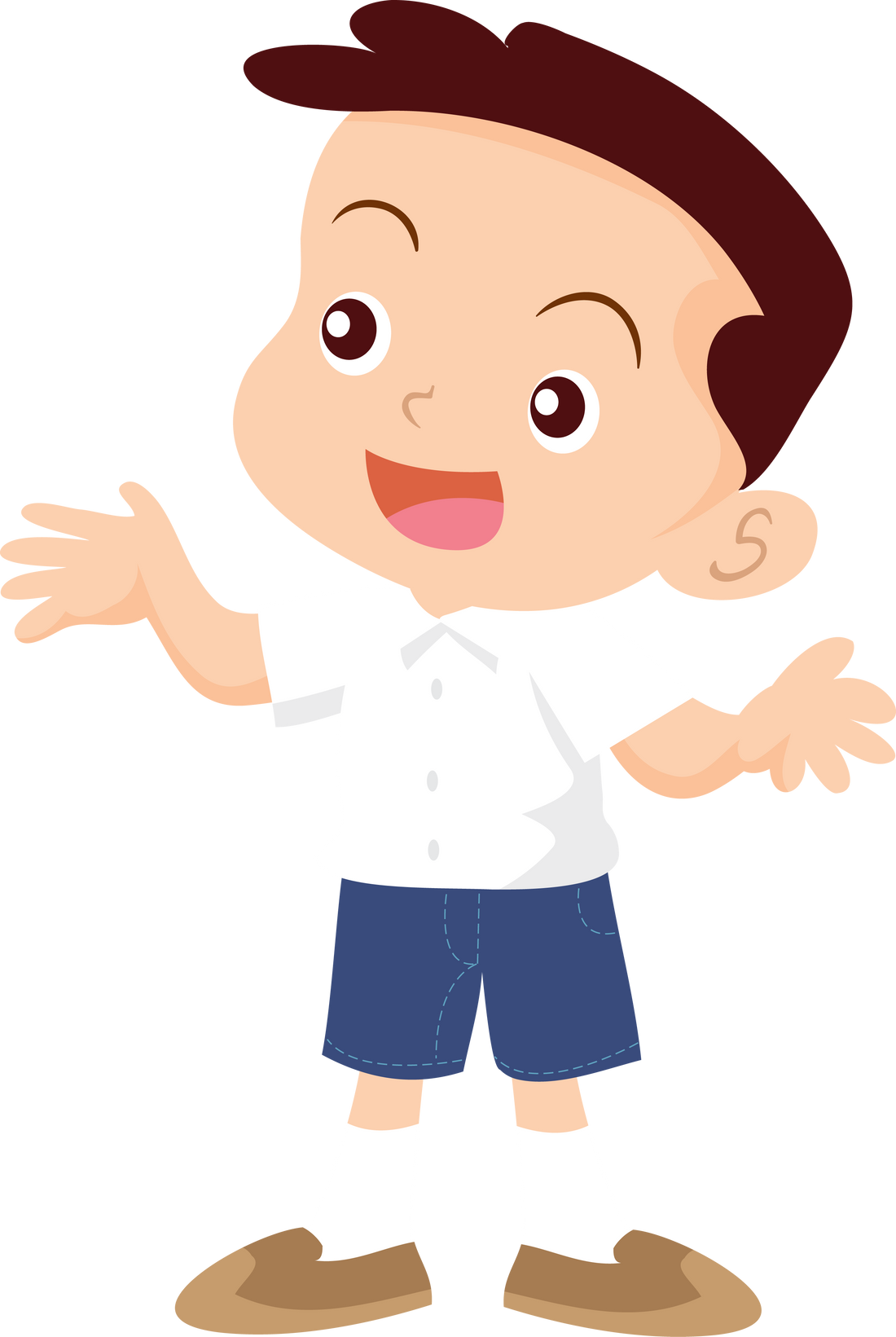 NHẬN XÉT
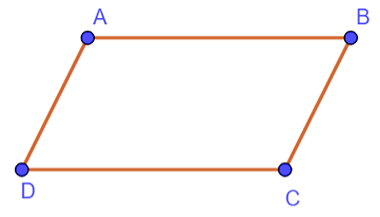 Trong hình bình hành, hai góc kề một cạnh bất kì thì bù nhau.
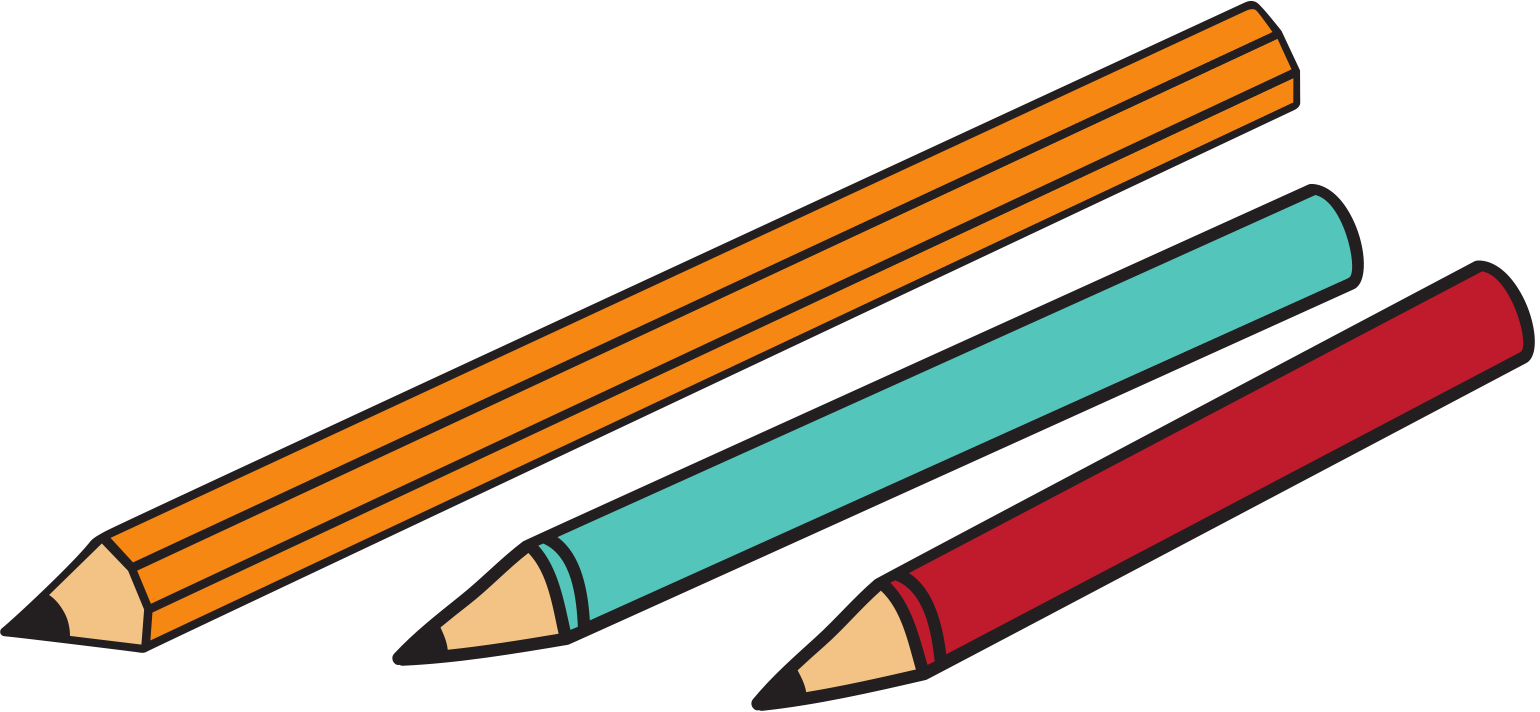 LUYỆN TẬP 1
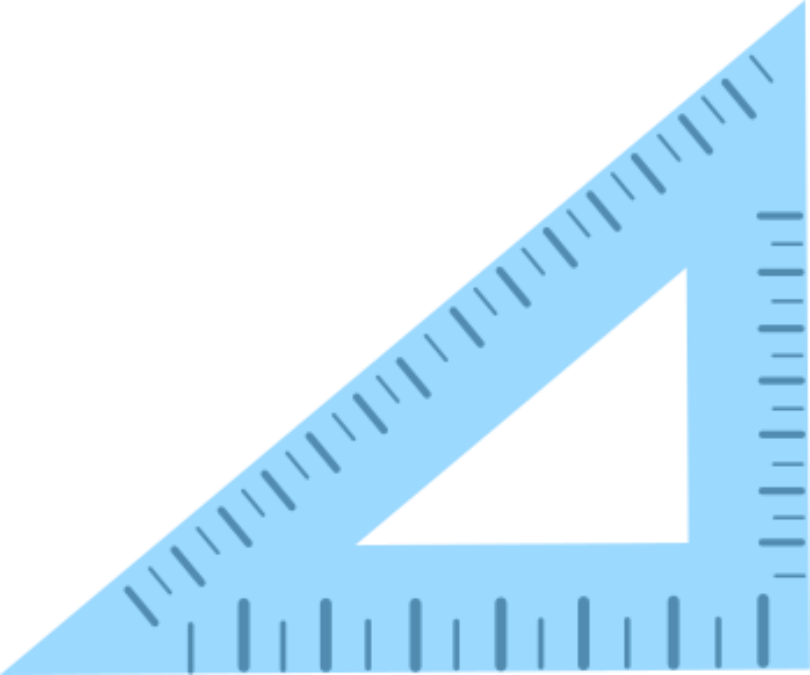 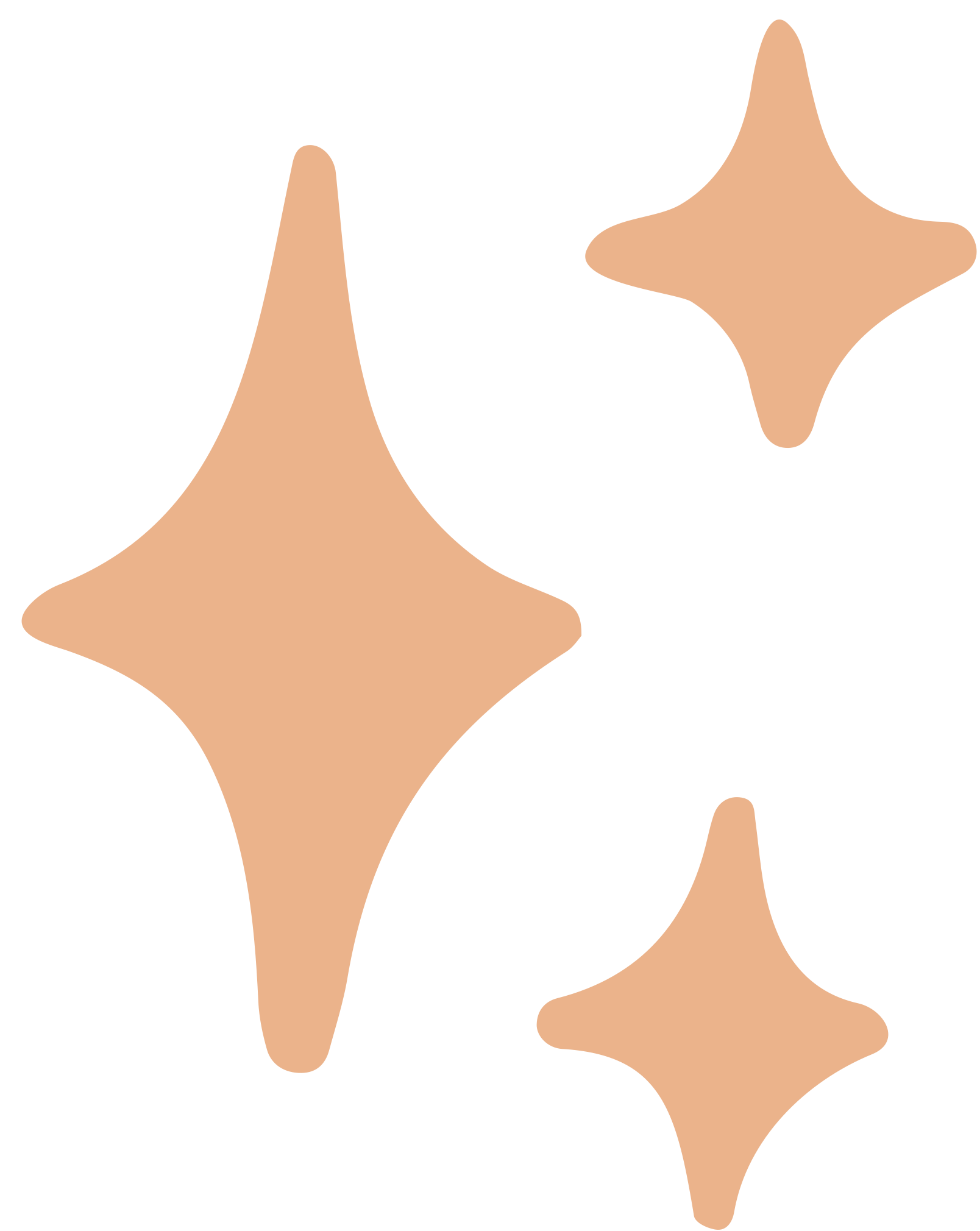 Cho tam giác ABC. Từ một điểm M tùy ý trên cạnh BC, kẻ đường thẳng song song với AB, cắt cạnh AC tại N và kẻ đường thẳng song song với AC, cắt AB tại P. Gọi I là trung điểm của đoạn NP. Chứng minh rằng I cũng là trung điểm của đoạn thẳng AM.
Giải
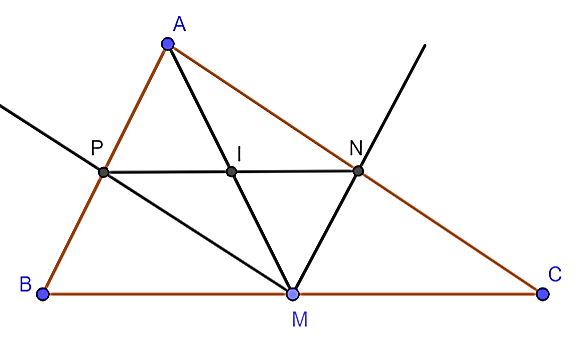 Xét tứ giác ANMP ta có: AN // MP (gt); AP // MN (gt)
Suy ra ANMP là hình bình hành.
Có: AM và PN là hai đường chéo của hình bình hành ANMP, I là trung điểm của PN
=> I cũng là trung điểm của AM.
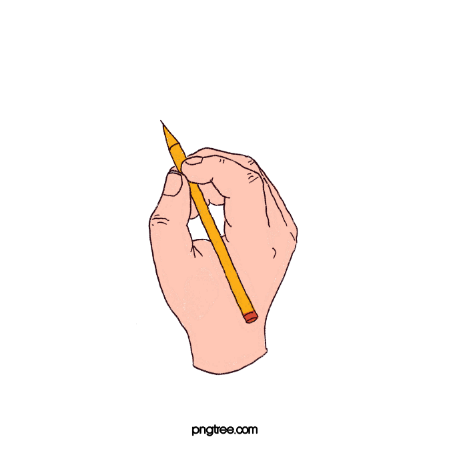 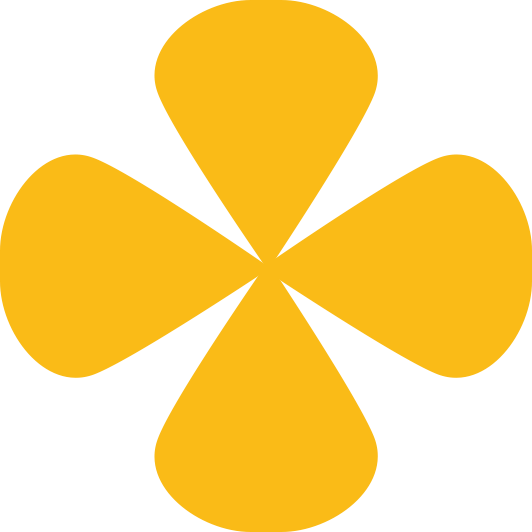 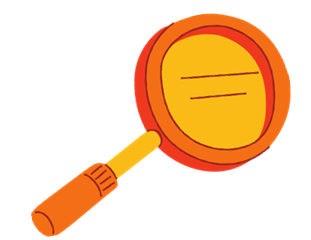 TRANH LUẬN
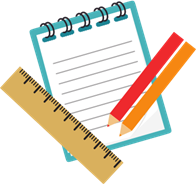 Hình thanh cân thì có hai cạnh bên bằng nhau. Ngược lại, hình thang có hai cạnh bên bằng nhau thì nó là hình thang cân.
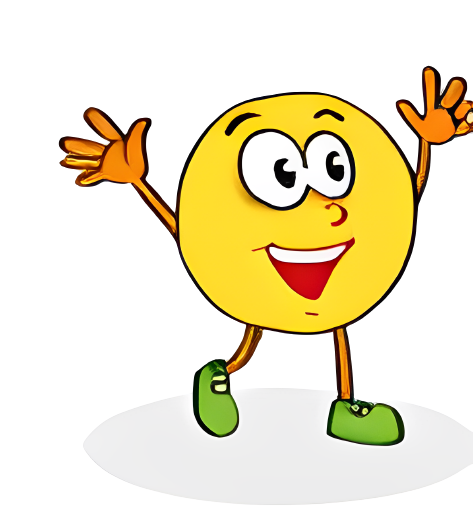 Tròn sai rồi! Có trường hợp hình thang có hai cạnh bên bằng nhau nhưng nó không phải là hình thang cân.
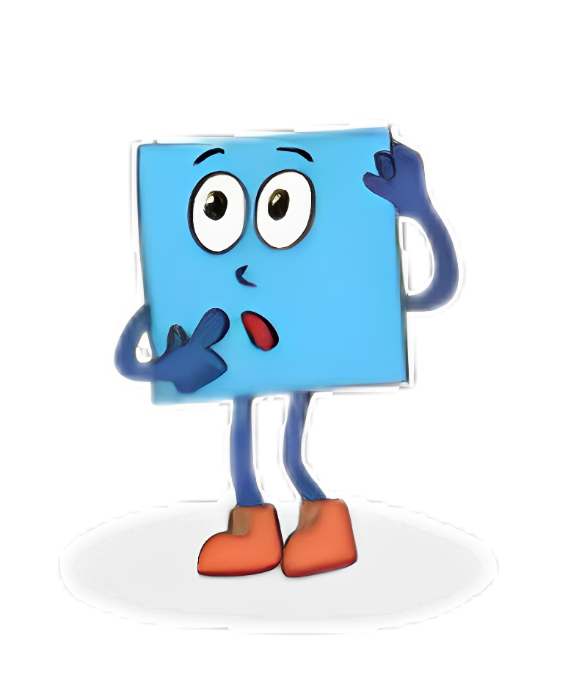 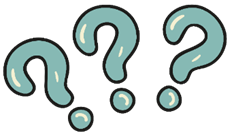 Theo em, bạn nào đúng? Vì sao?
Giải
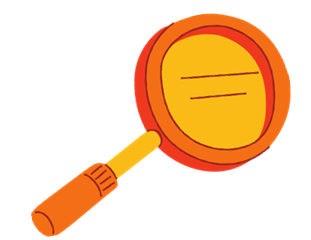 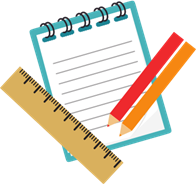 Theo em, Vuông đúng. Vì:
Trường hợp 1: Hình thang có hai cạnh bên bằng nhau nhưng không song song với nhau thì hình thang đó là hình thang cân.
Hình minh họa:



Trường hợp 2: Hình thang có hai cạnh bên bằng nhau và song song với nhau thì hình thang đó là hình bình hành.
Hình minh họa:
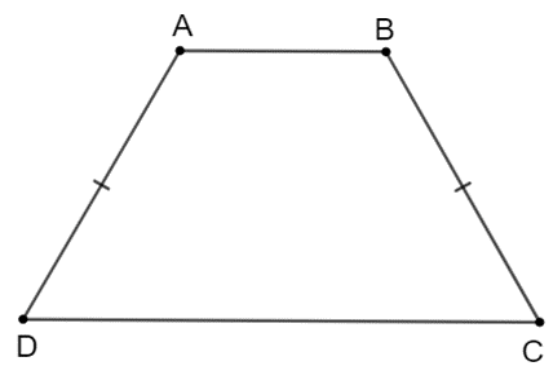 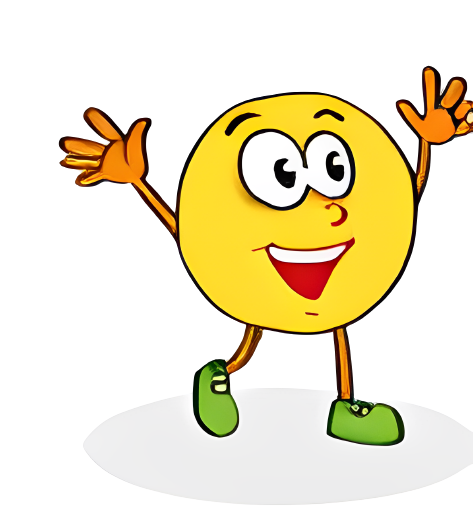 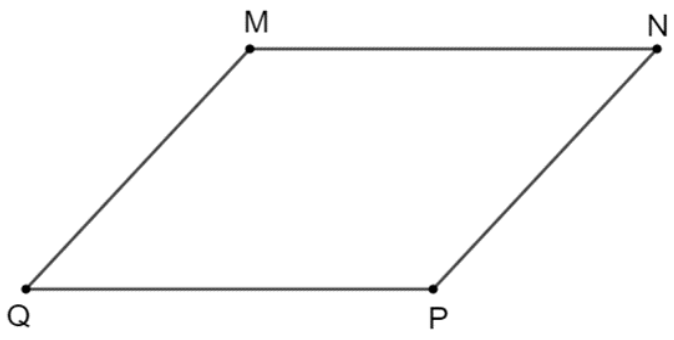 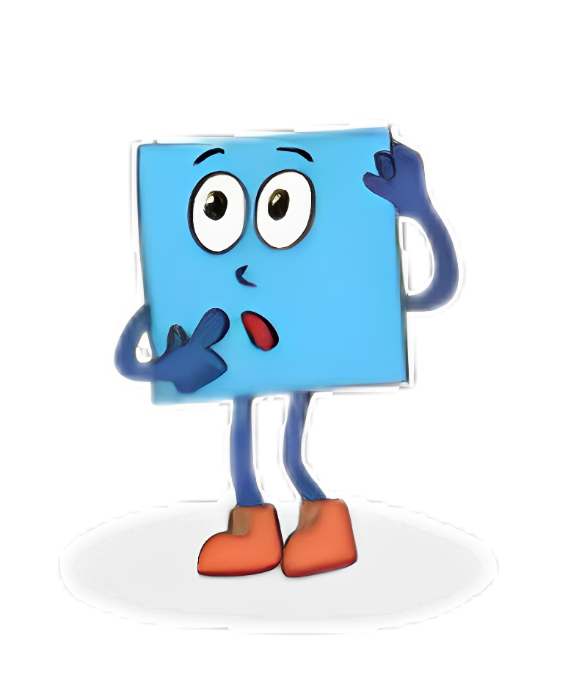 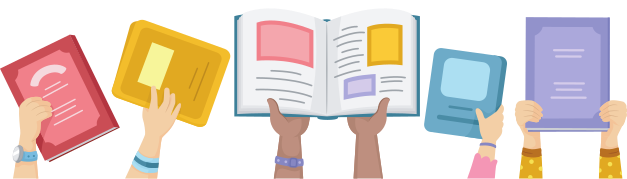 2. DẤU HIỆU NHẬN BIẾT CỦA 
HÌNH BÌNH HÀNH
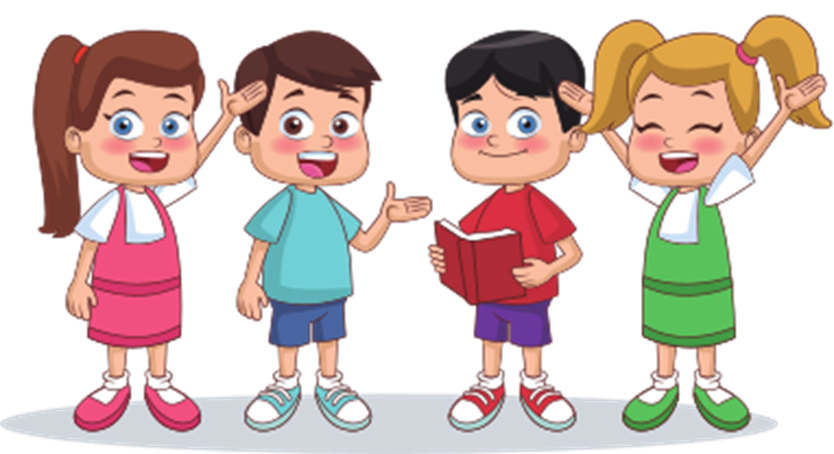 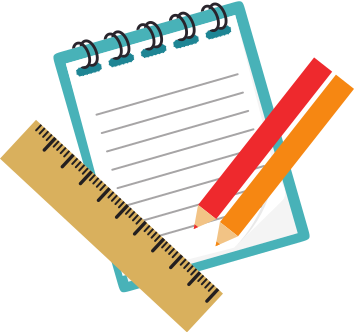 Dấu hiệu nhận biết hình bình hành theo cạnh
- Nếu một tứ giác có các cạnh đối bằng nhau thì tứ giác đó có là một hình bình hành.
Định lí 2:
a) Tứ giác có các cạnh đối bằng nhau là một hình bình hành.
b) Tứ giác có một cặp cạnh đối song song và bằng nhau là một hình bình hành.
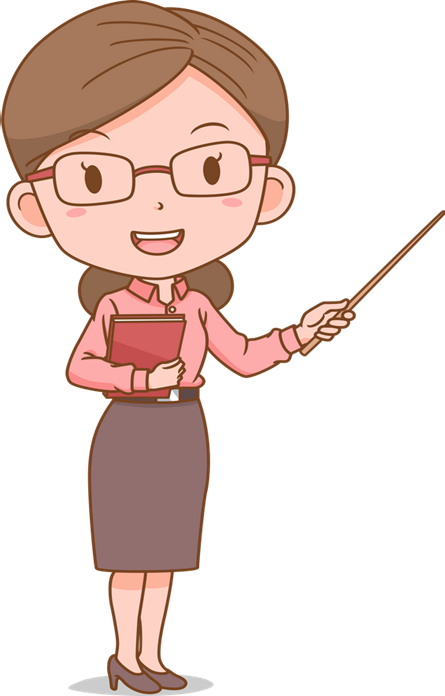 Câu hỏi: Hãy viết giải thiết, kết luận của Định lí 2.
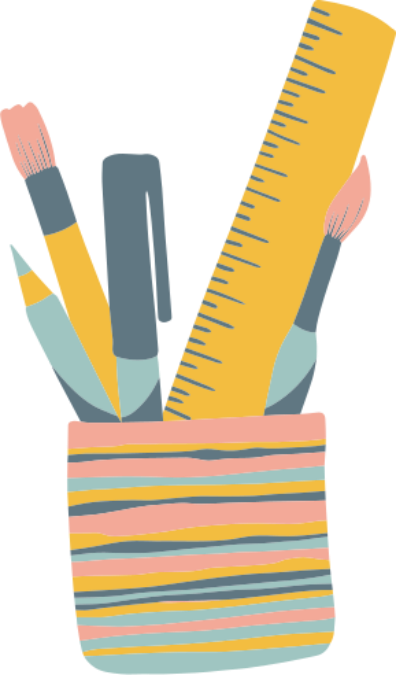 Giải
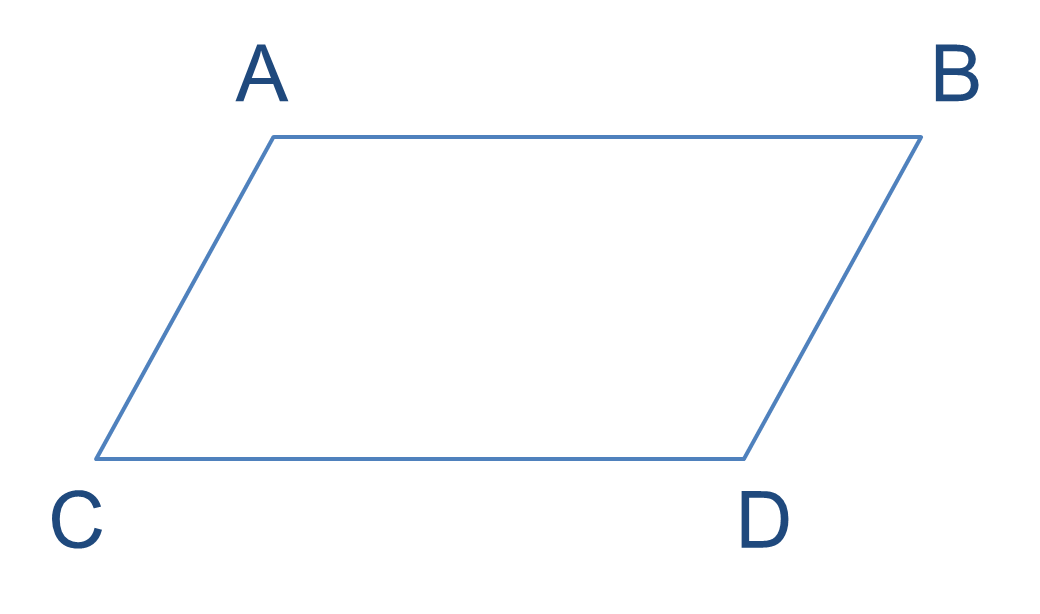 a)
b)
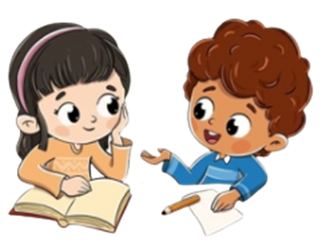 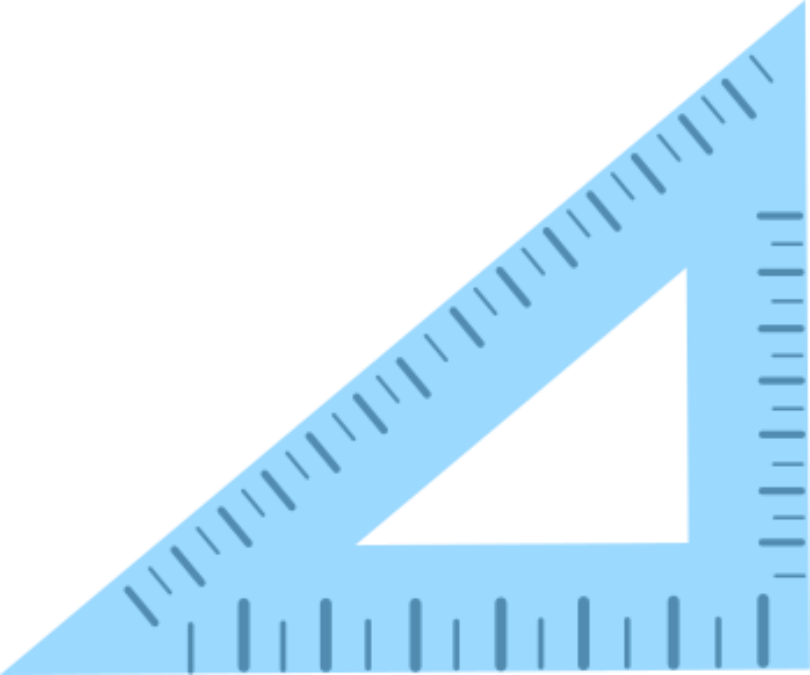 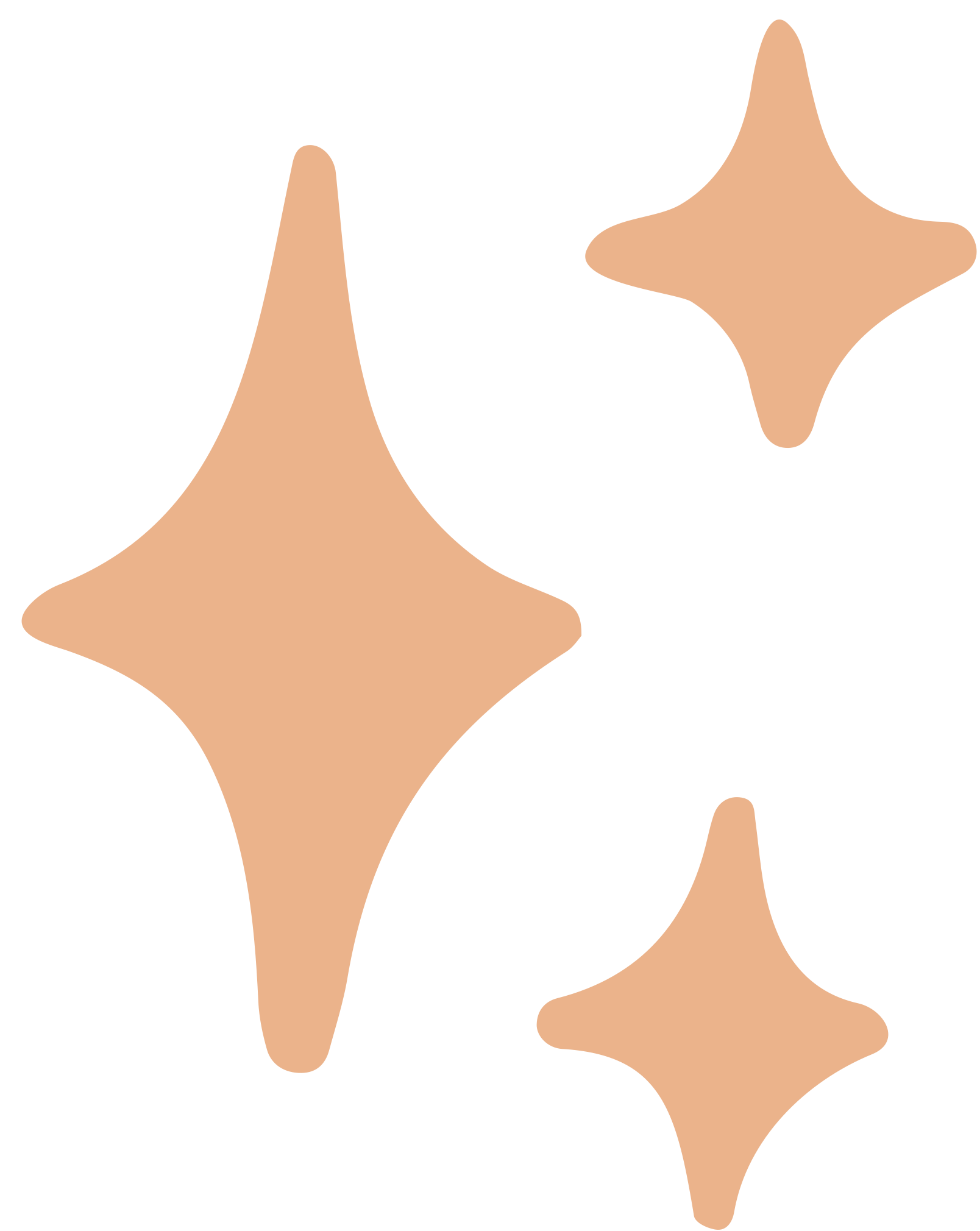 LUYỆN TẬP 2
Cho hình bình hành ABCD (AB > BC). Tia phân giác của góc D cắt AB tại E và tia phân giác của góc B cắt CD tại F (H.3.32).
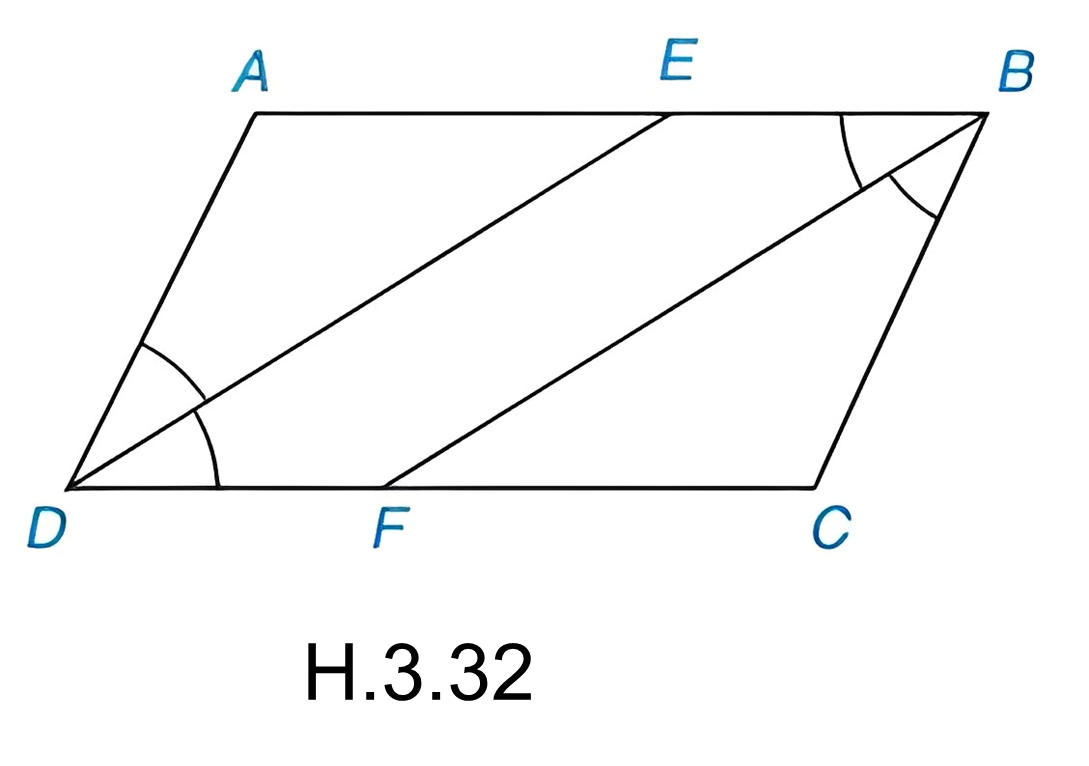 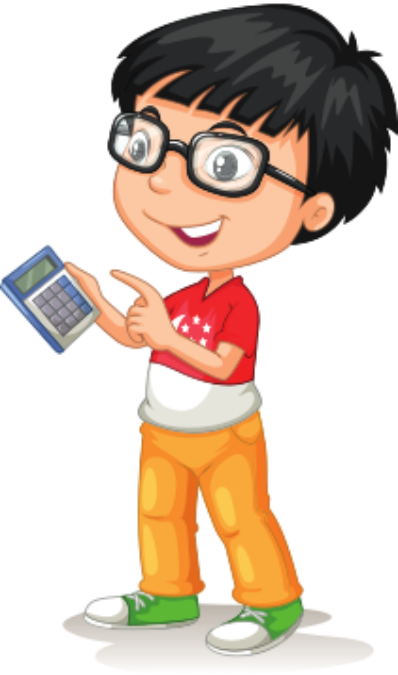 a) Chứng minh hai tam giác ADE và CBF là những tam giác cân, bằng nhau.
b) Tứ giác DEBF là hình gì? Tại sao?
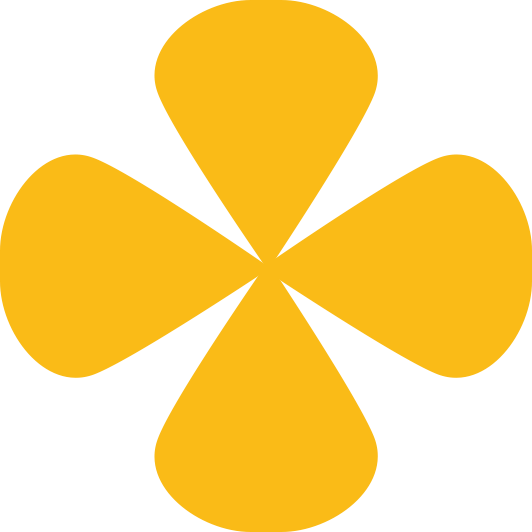 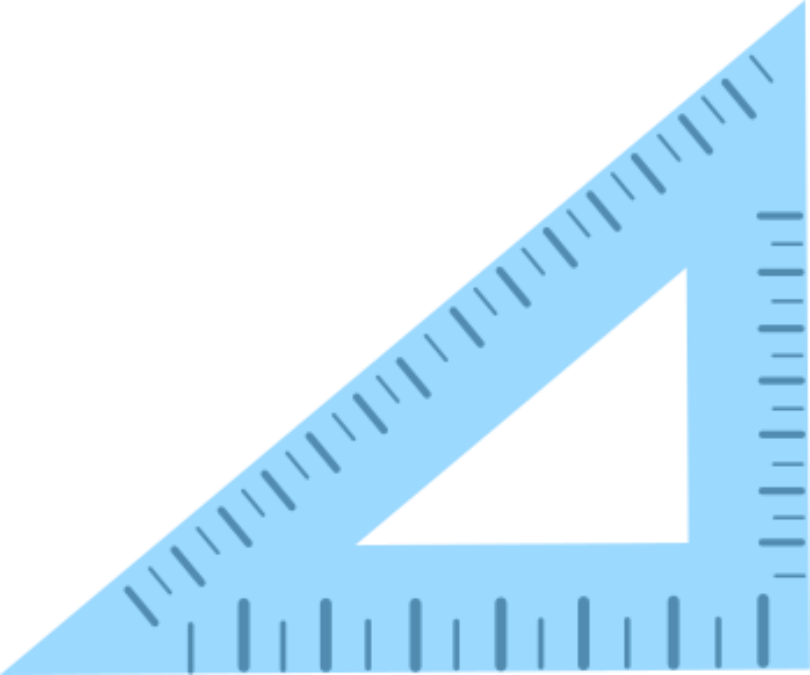 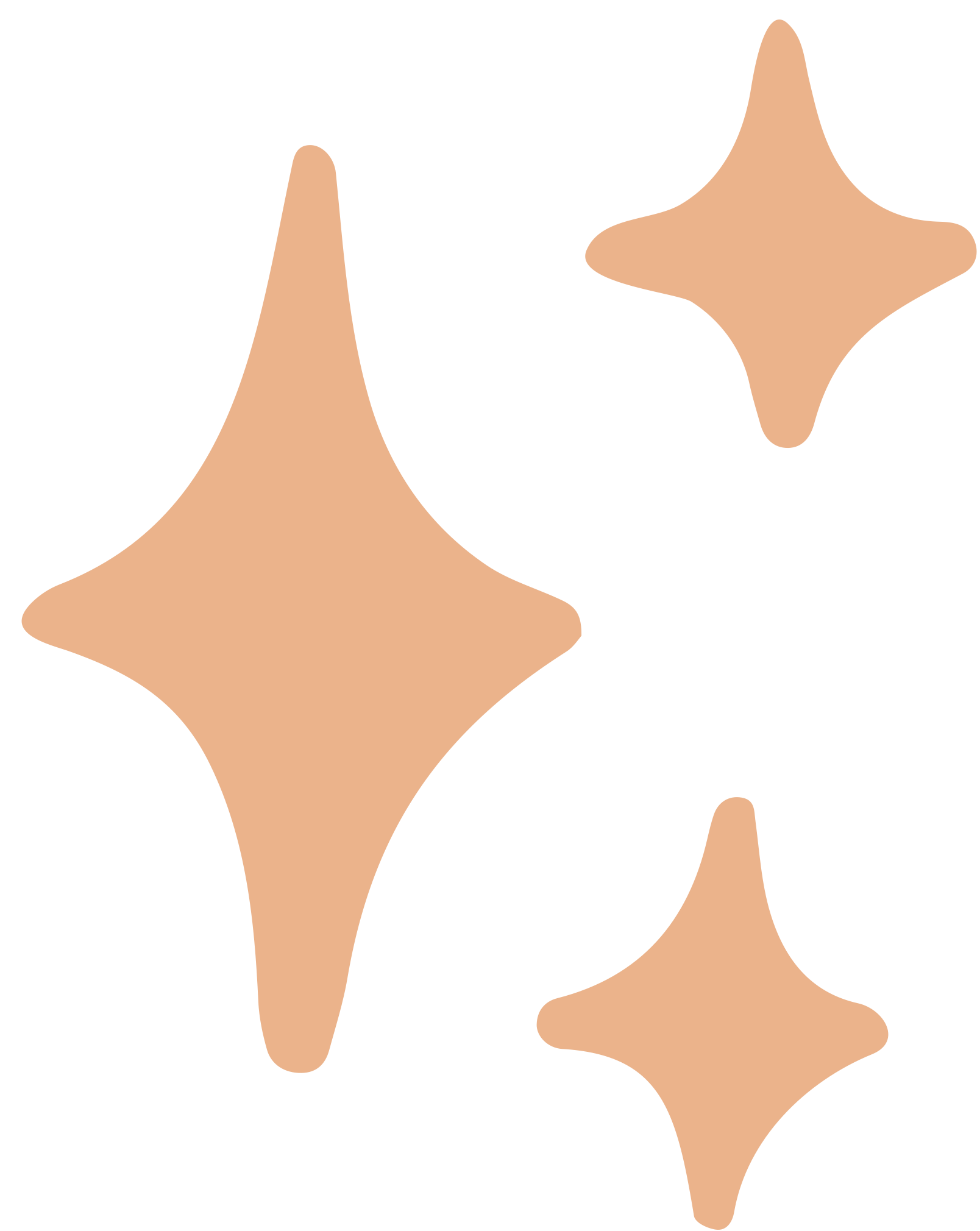 Giải
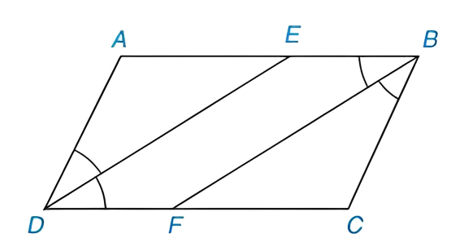 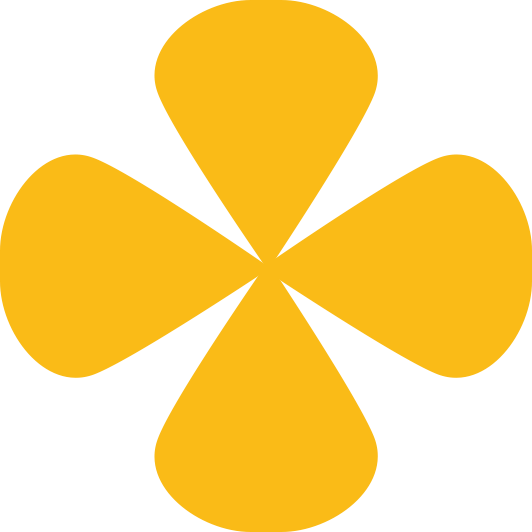 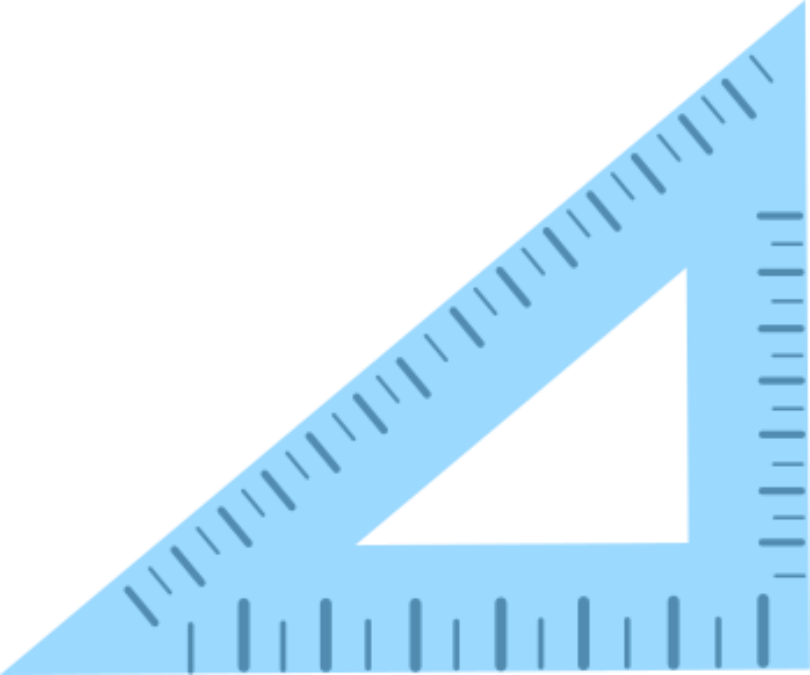 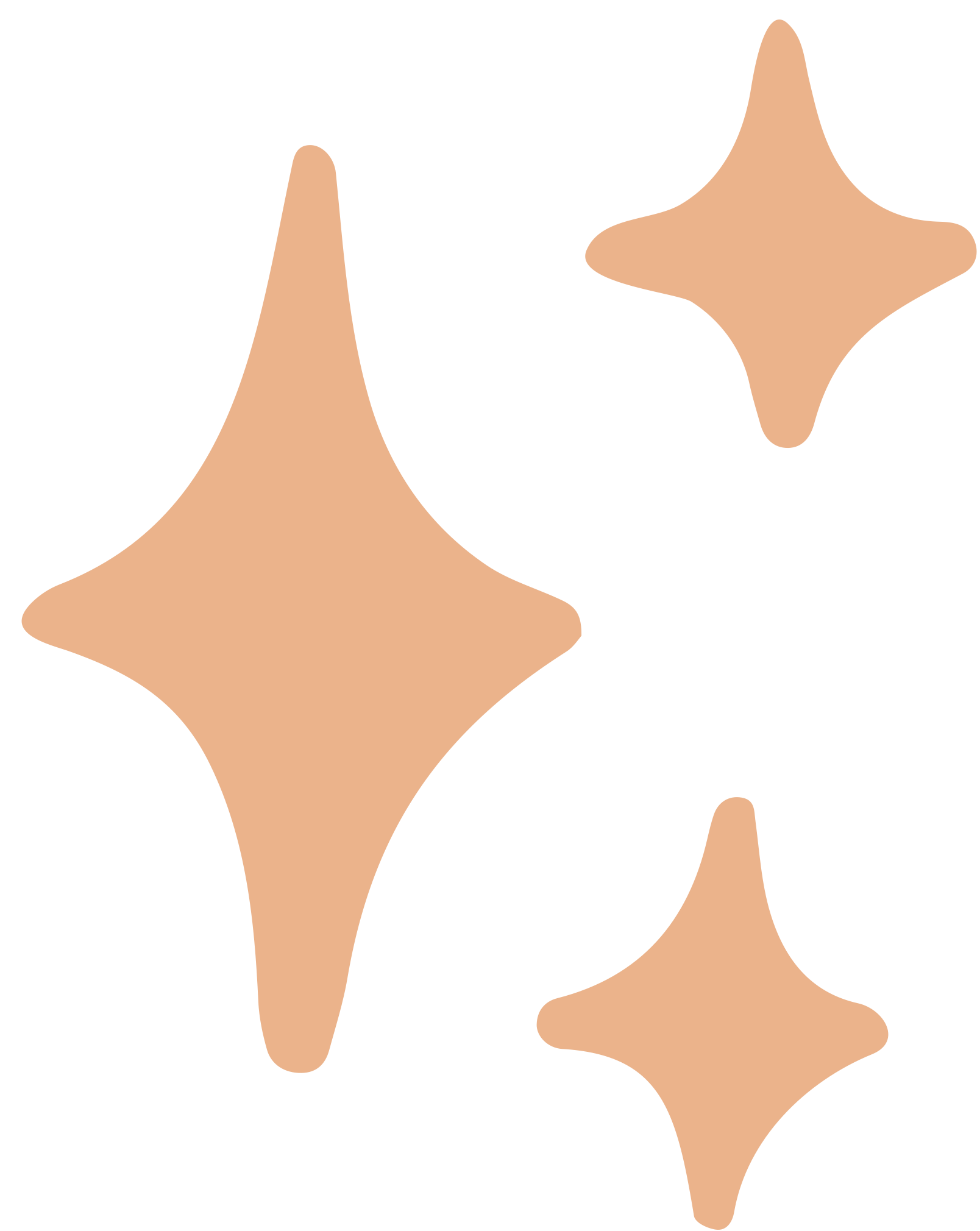 Giải
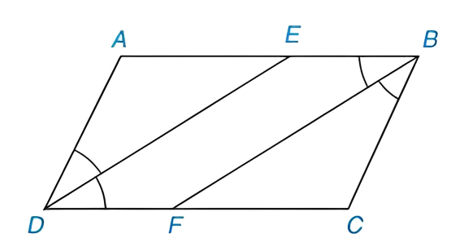 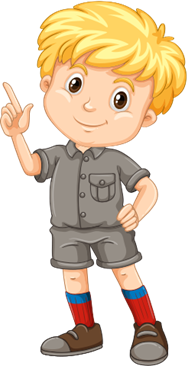 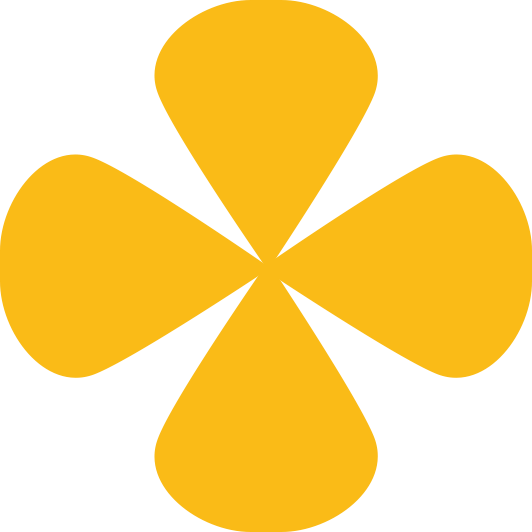 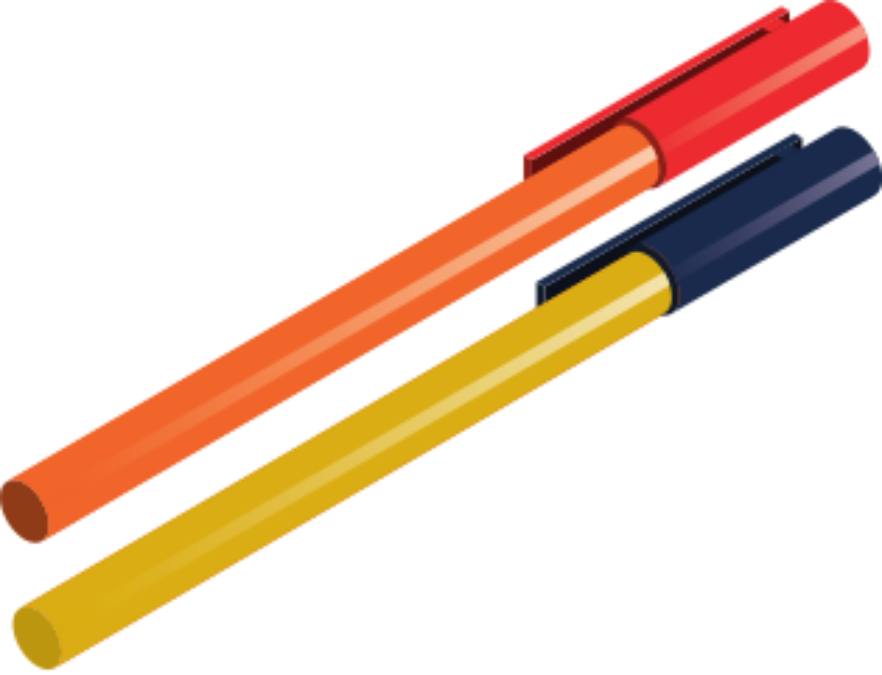 THỰC HÀNH 2
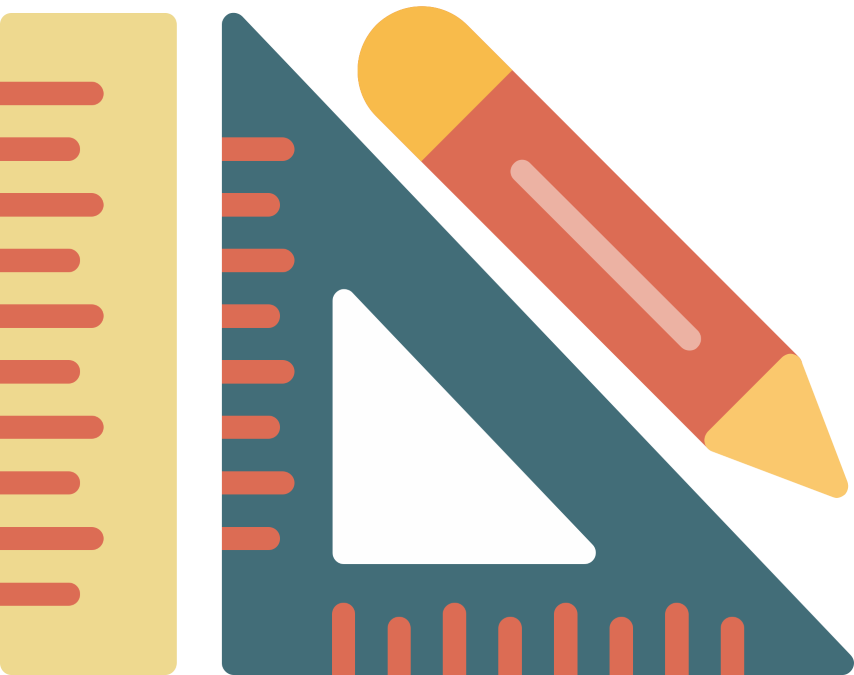 Chia một sợi dây xích thành bốn đoạn: hai đoạn dài bằng nhau, hai đoạn ngắn bằng nhau và đoạn dài, đoạn ngắn xen kẽ nhau. Hỏi khi móc hai đầu mút của sợi dây xích đó lại để được một tứ giác ABCD (có các đỉnh tại các điểm chia) như Hình 3.33 thì tứ giác ABCD là hình gì? Tại sao?
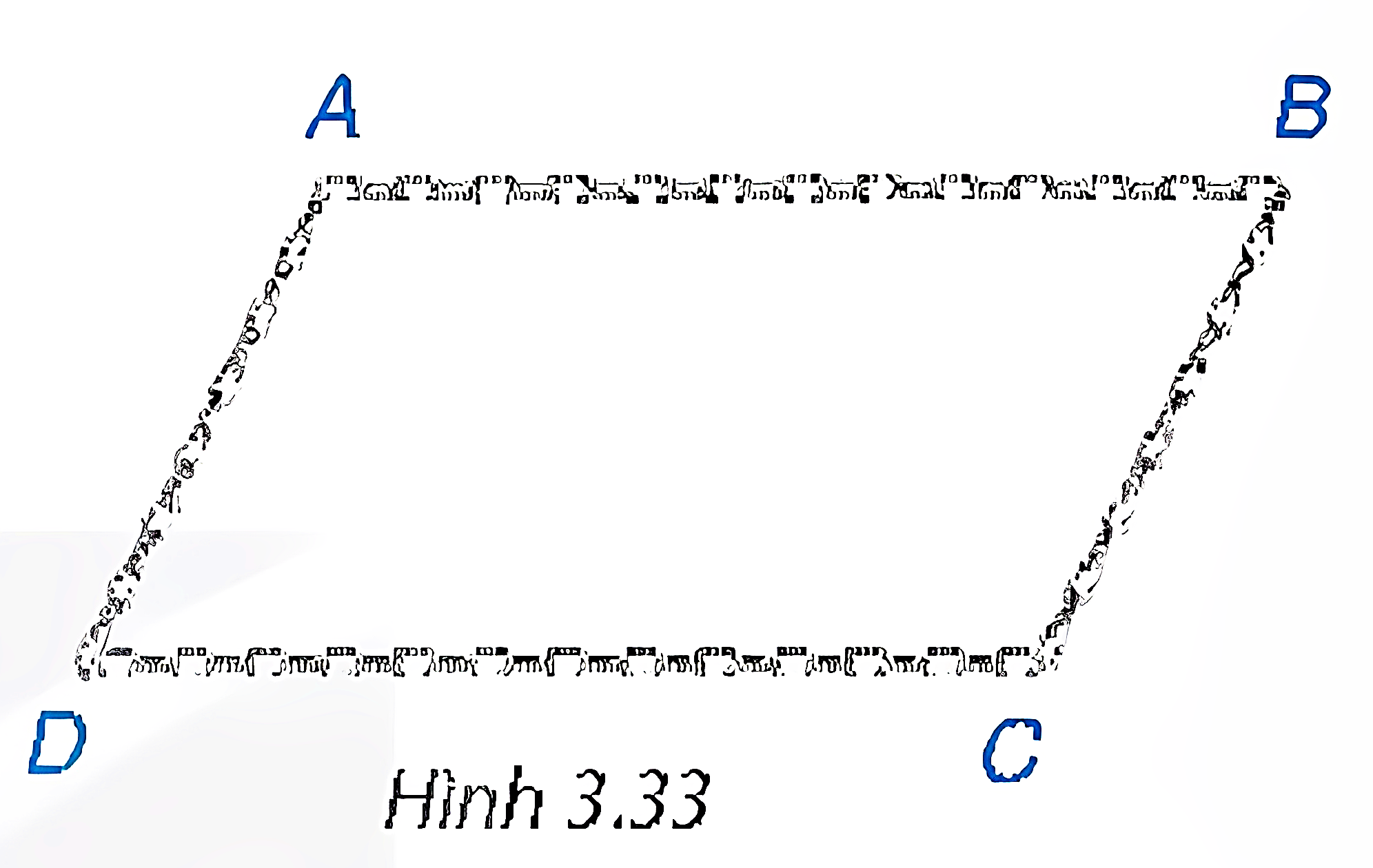 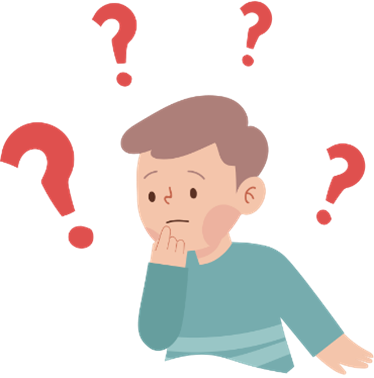 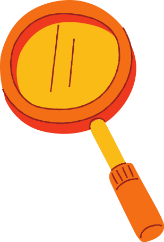 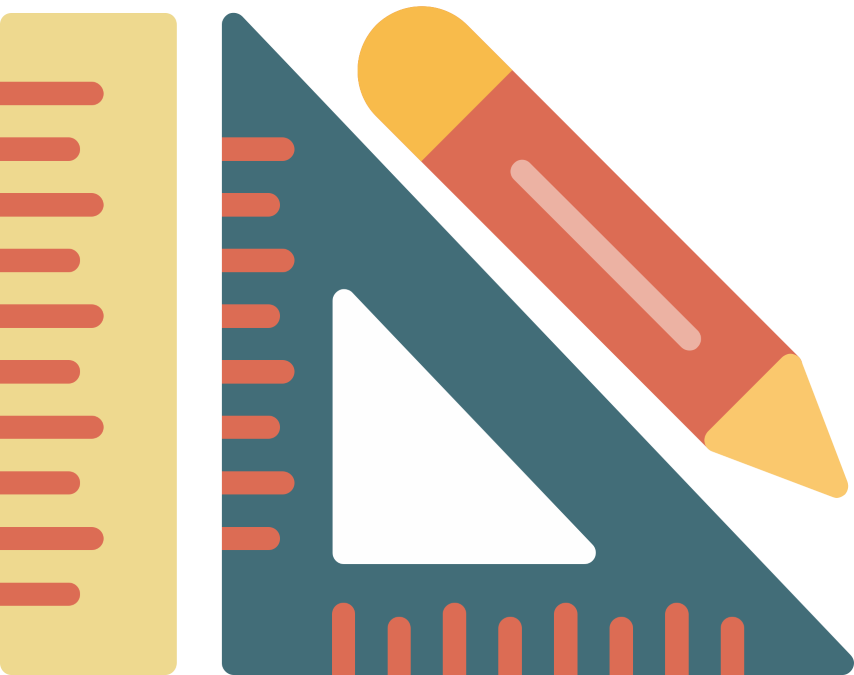 Giải
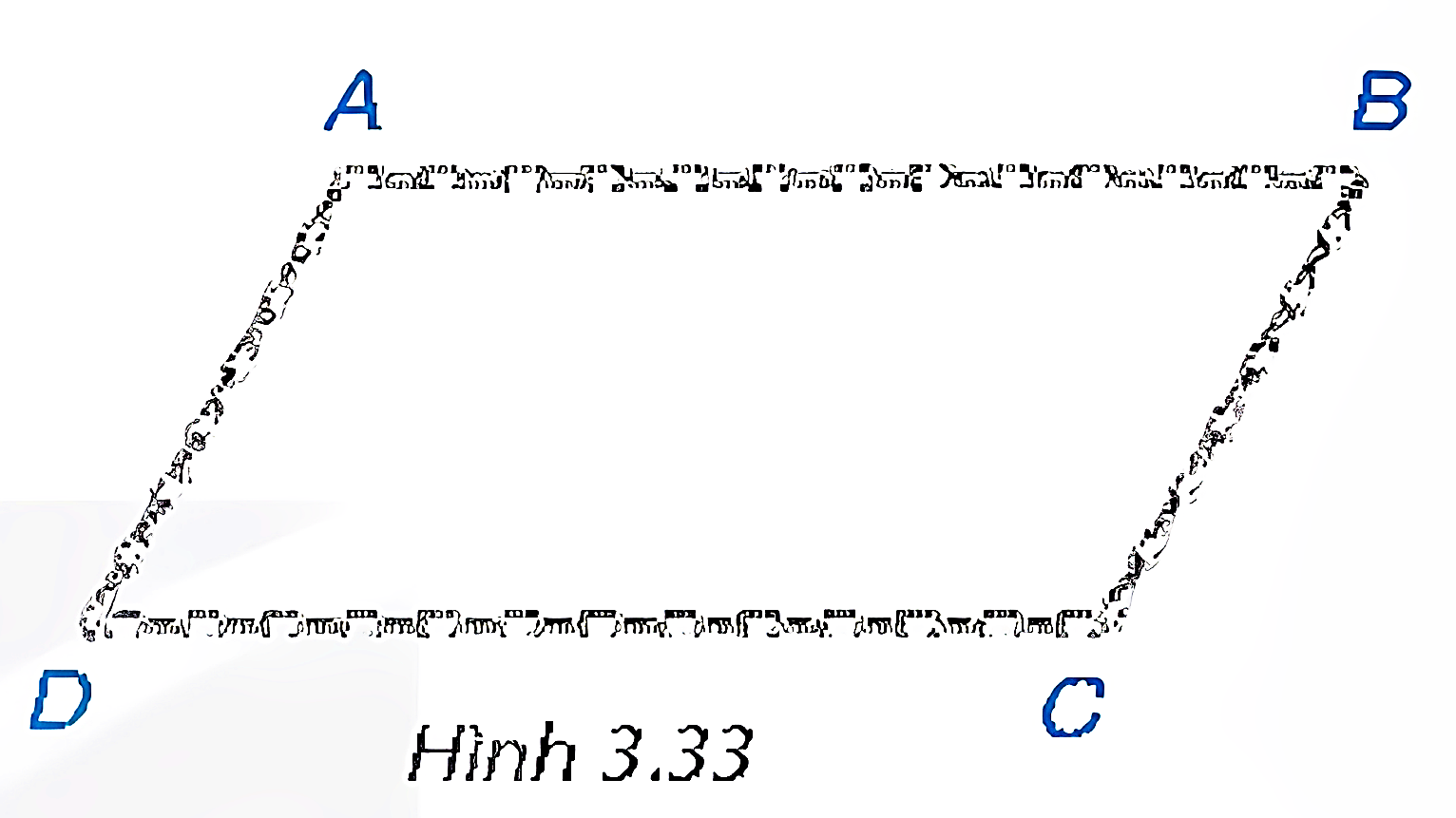 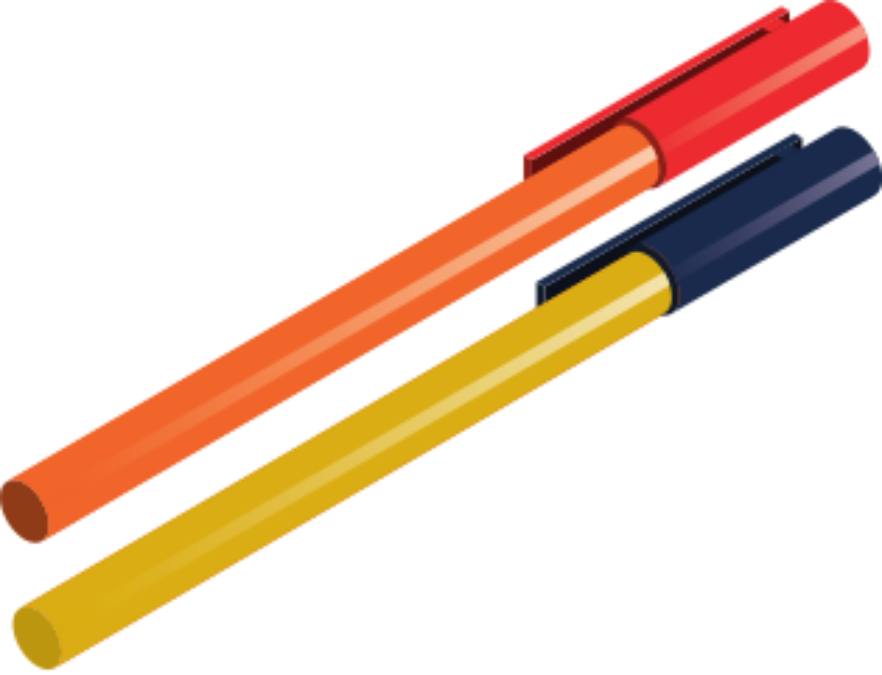 Theo định lí 2a: Tứ giác có các cạnh đối bằng nhau là một hình bình hành.
Vì sợi xích có đoạn dài ngắn xen kẽ nhau, hai đoạn dài bằng nhau, hai đoạn ngắn bằng nhau nên tứ giác đó chính là hình bình hành.
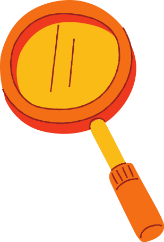 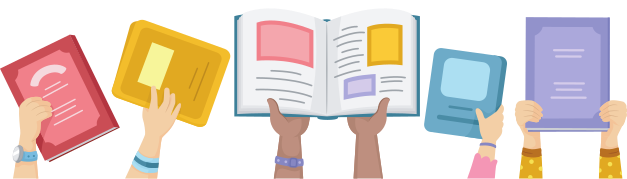 3. DẤU HIỆU NHẬN BIẾT HÌNH BÌNH HÀNH THEO GÓC VÀ ĐƯỜNG CHÉO
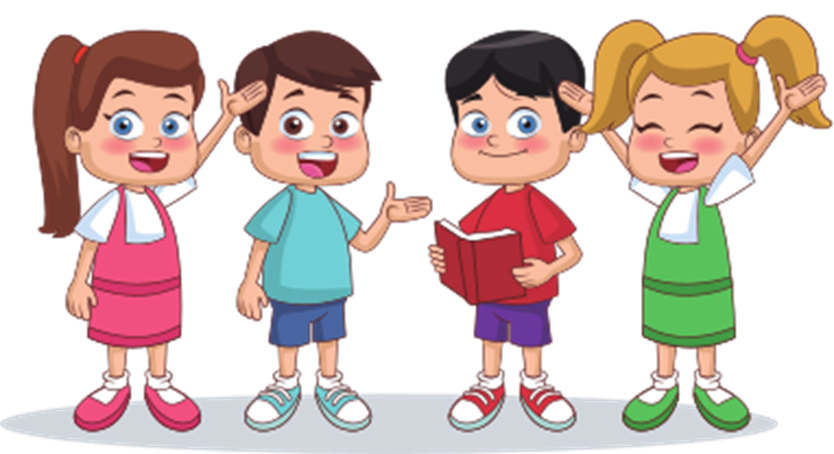 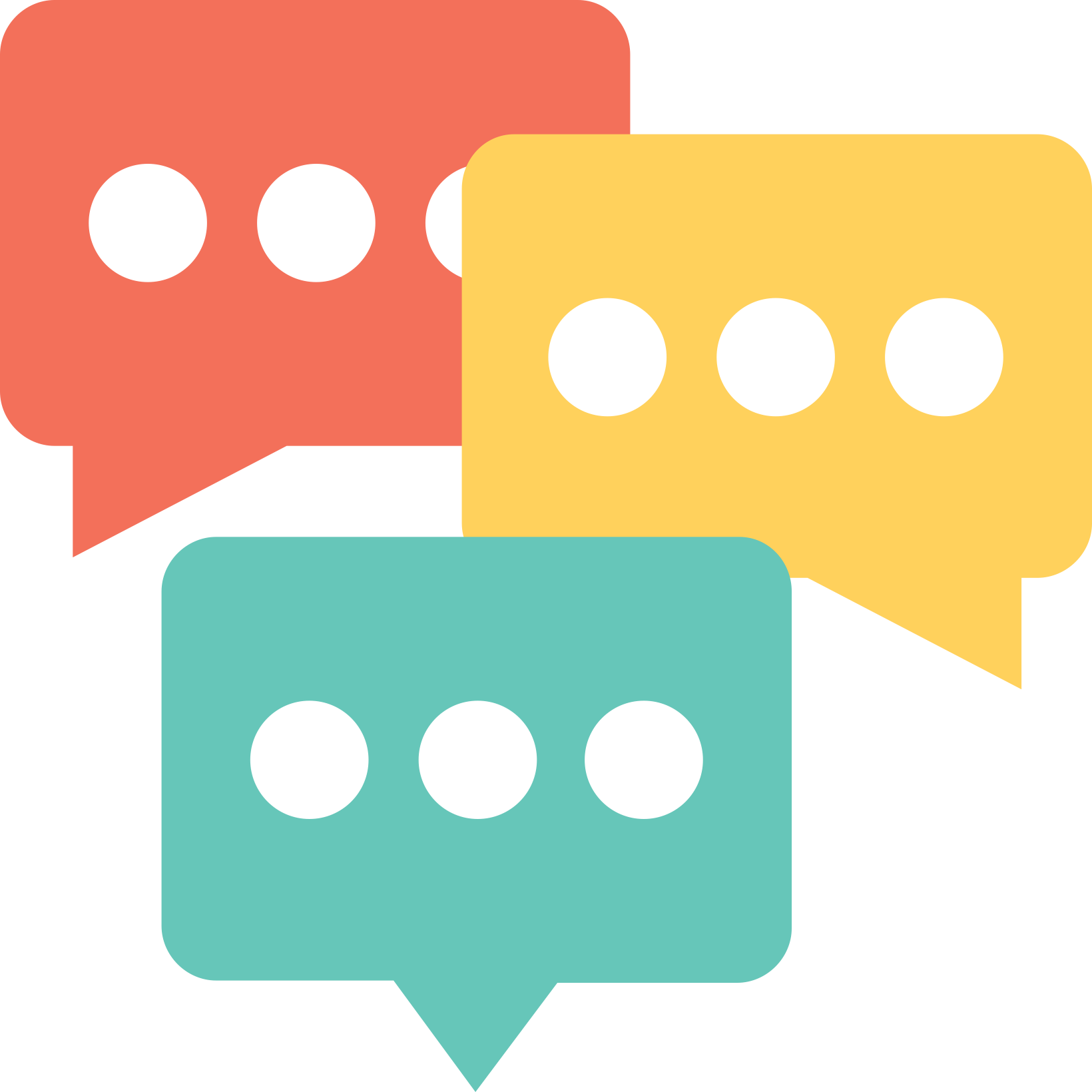 Định lí 3:
a) Tứ giác có các góc đối bằng nhau là một hình bình hành.
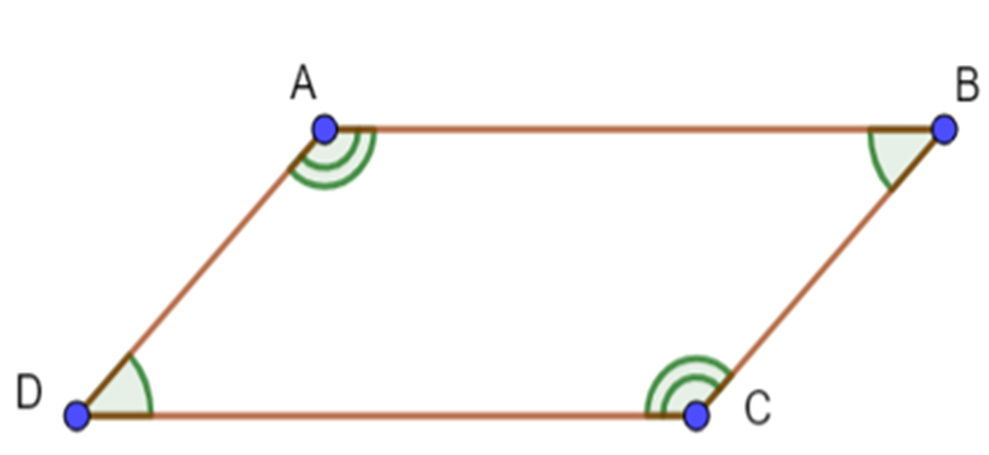 b) Tứ giác có hai đường chéo cắt nhau tại trung điểm của mỗi đường là một hình bình hành.
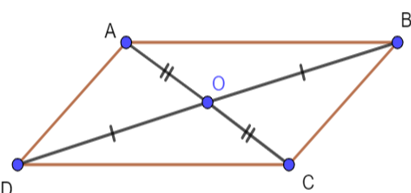 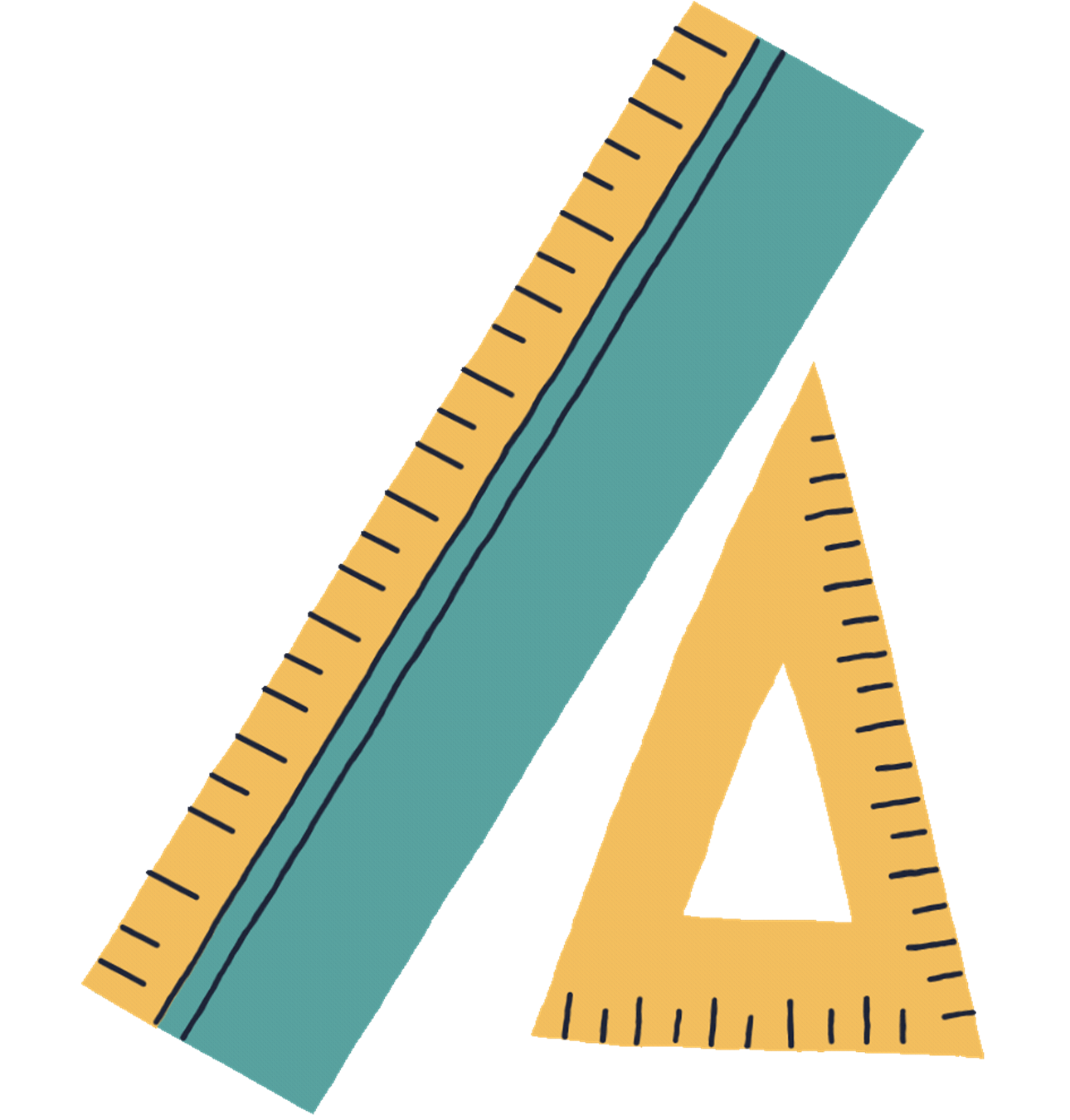 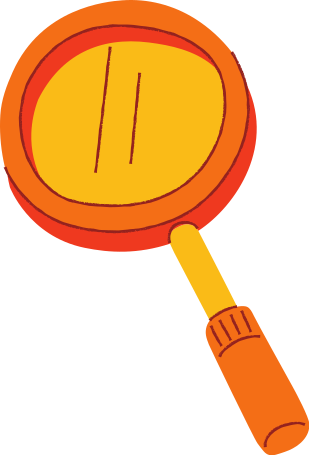 Ví dụ 3 (SGK – tr60)
Trong ba tứ giác dưới đây, tứ giác nào là hình bình hành, tứ giác nào không là hình bình hành? Vì sao?
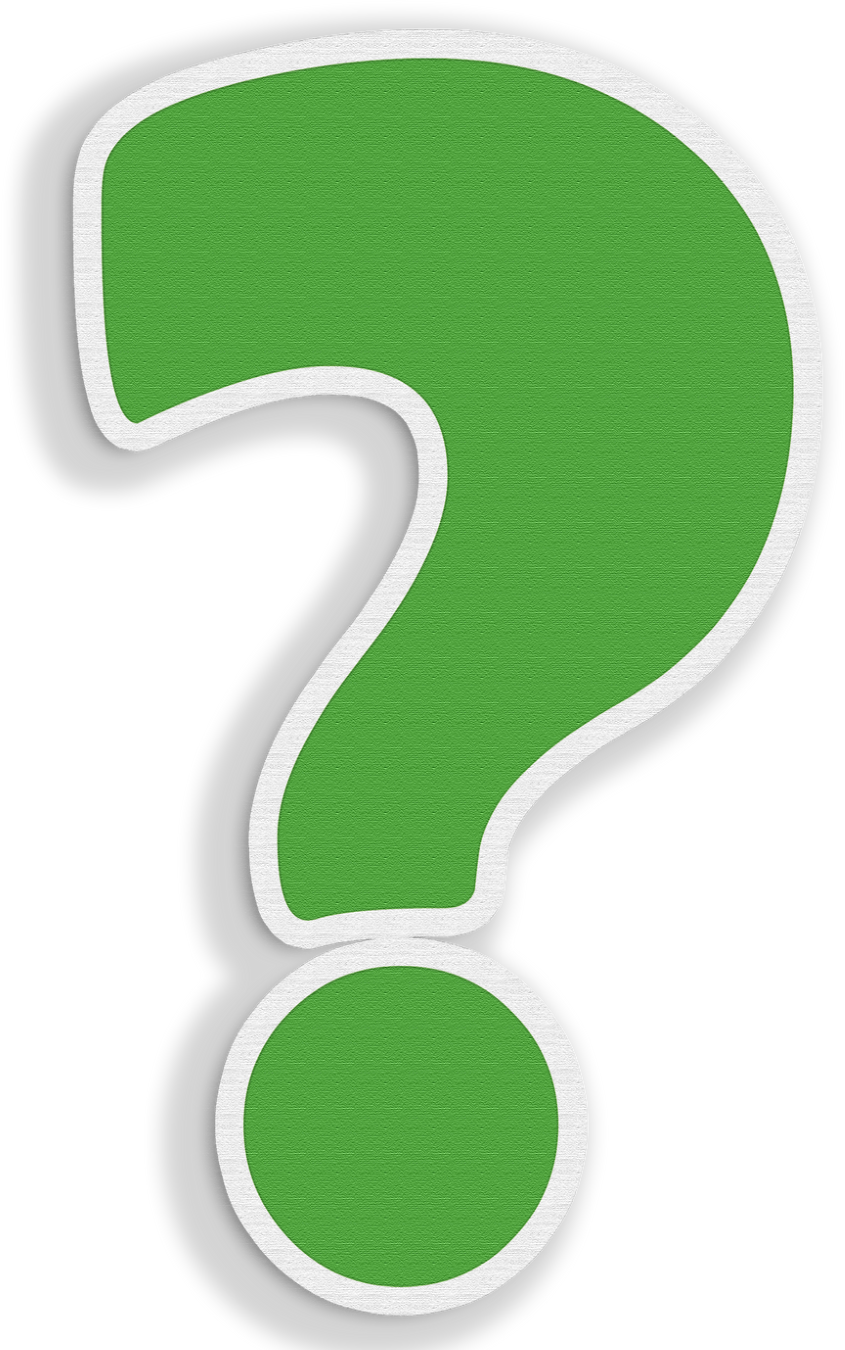 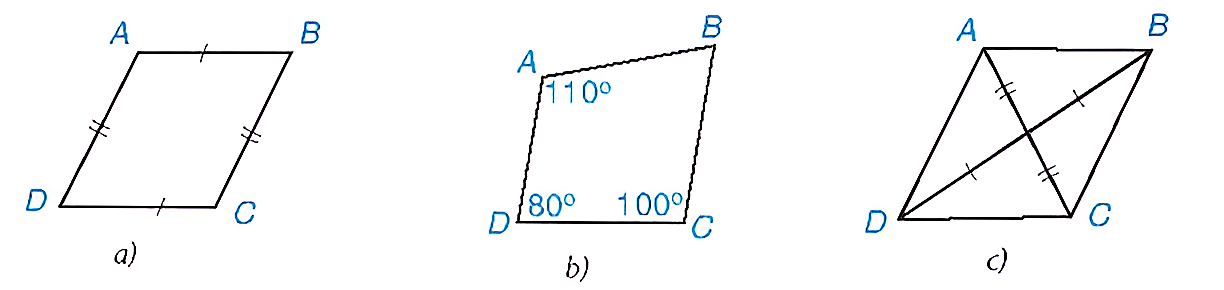 Hình bình hành
Hình bình hành
Hình b: Không là hình bình hành vì hai góc A và C không bằng nhau
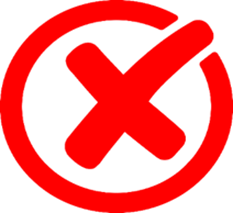 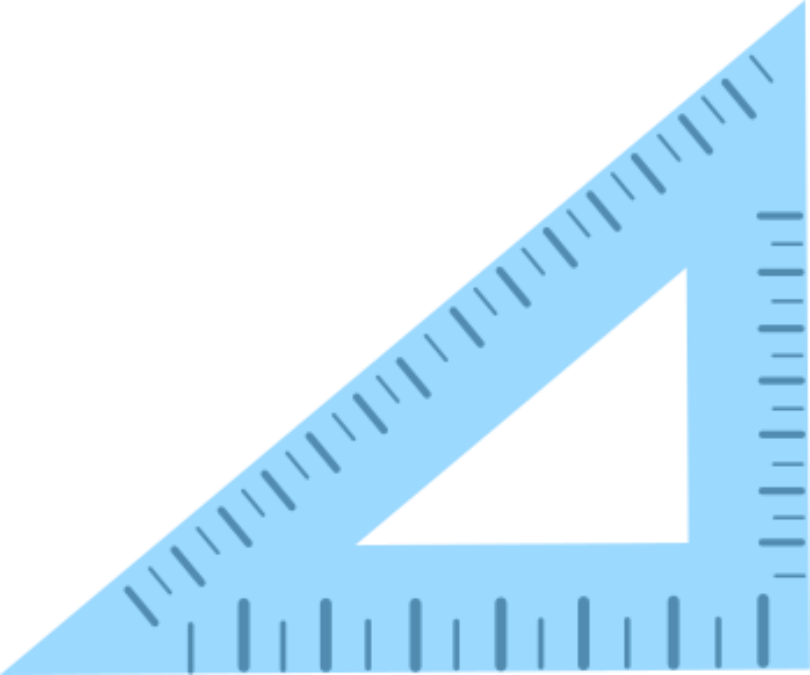 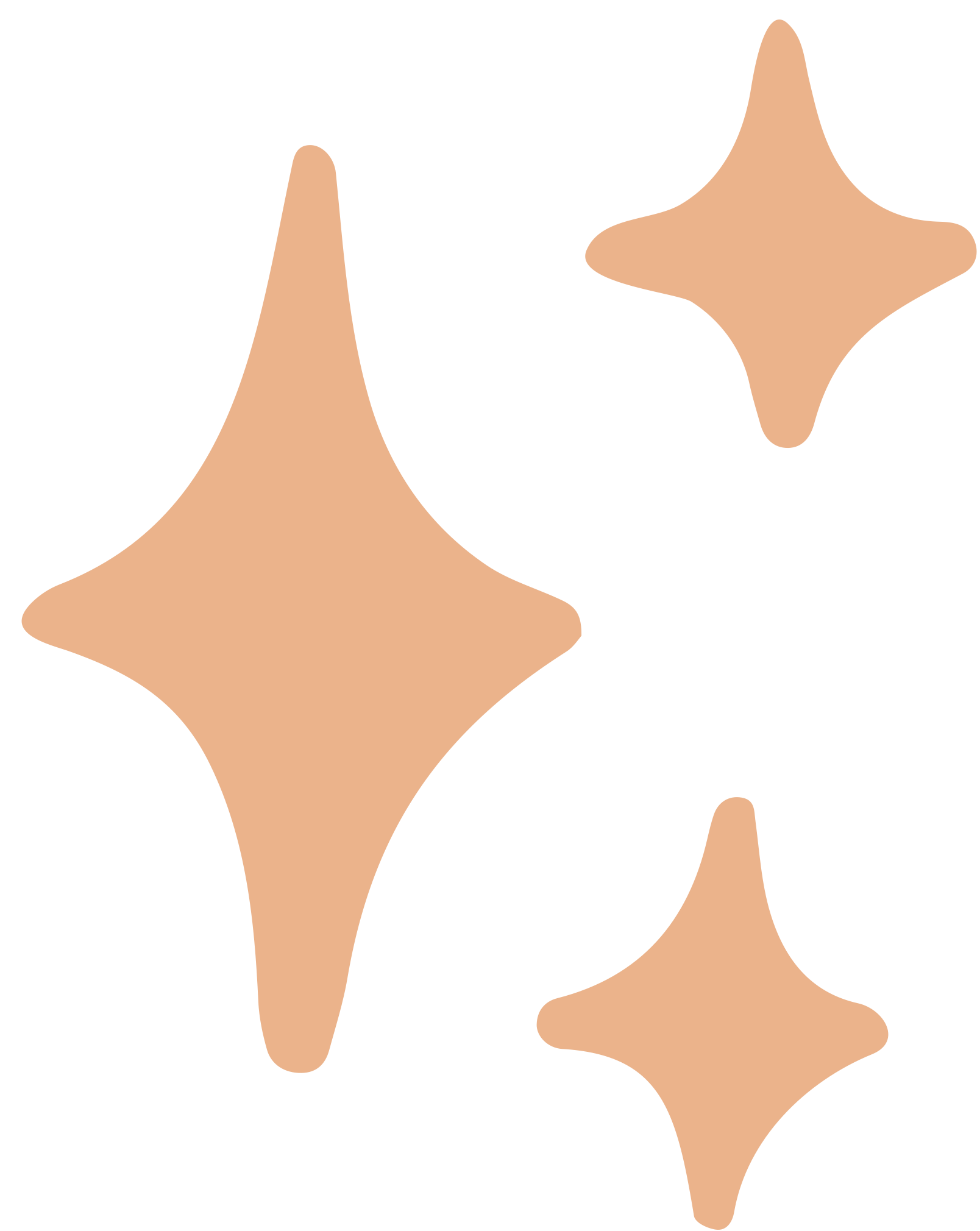 LUYỆN TẬP 3
Cho hai điểm A, B phân biệt và điểm O không nằm trên đường thẳng AB. Gọi A’, B’ là các điểm sao cho O là trung điểm của AA’, BB’. Chứng minh rằng A’B’ = AB và đường thẳng A’B’ song song với đường thẳng AB.
Giải
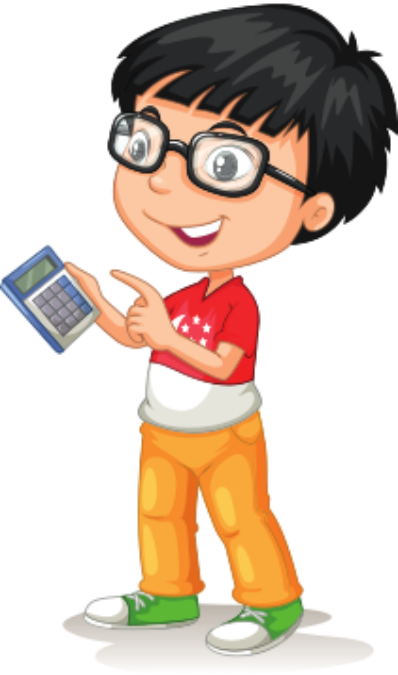 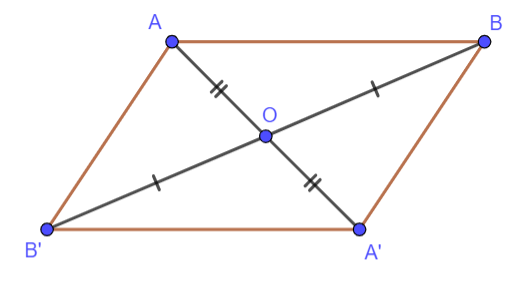 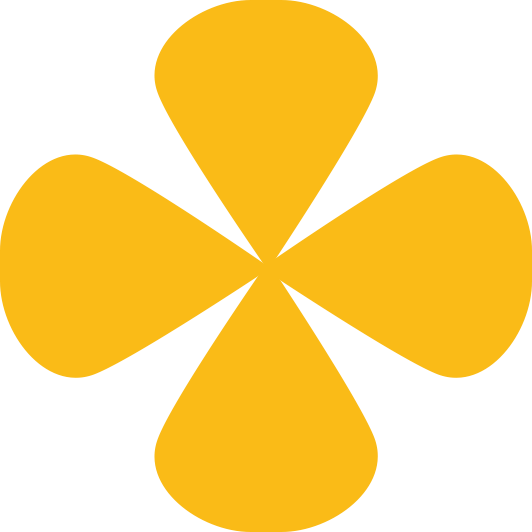 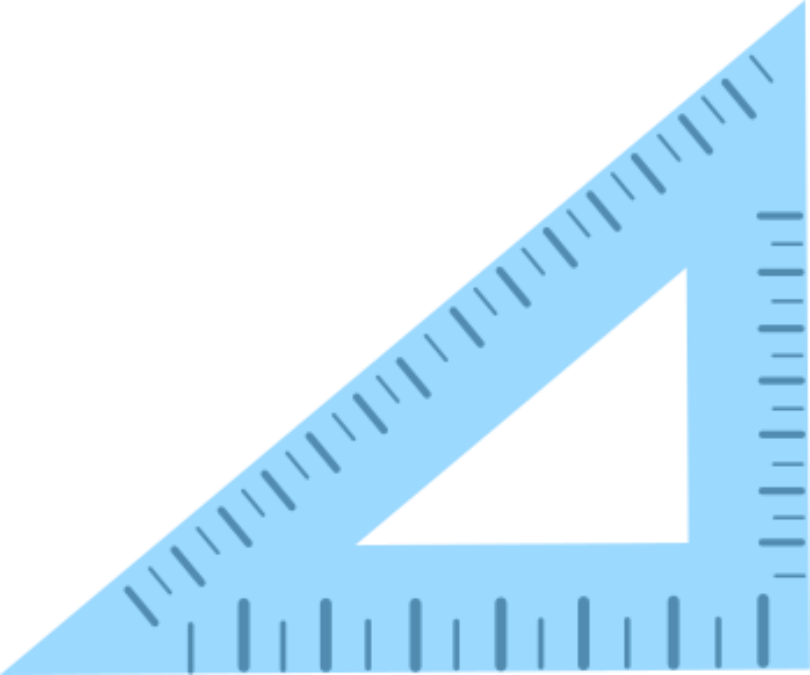 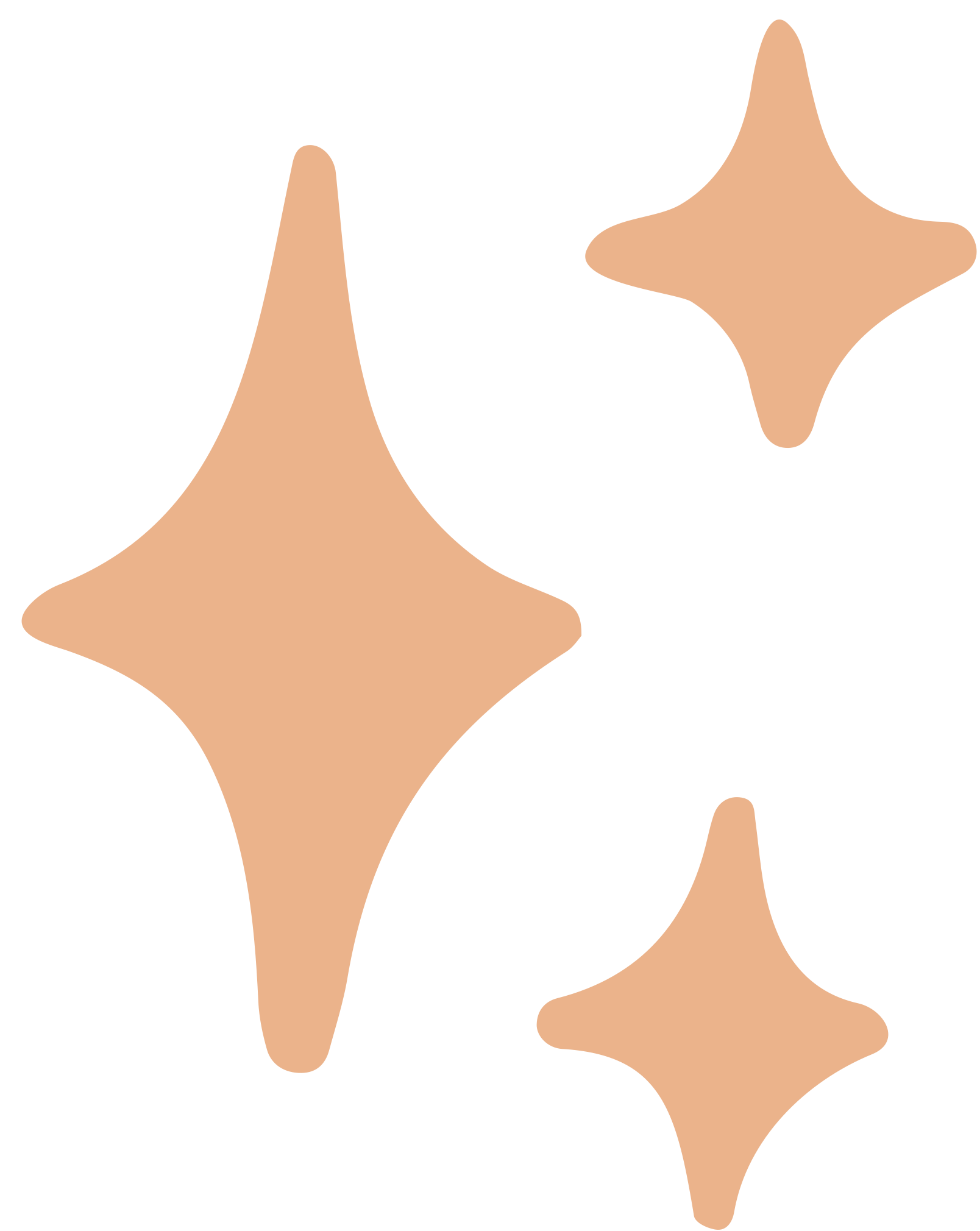 Giải
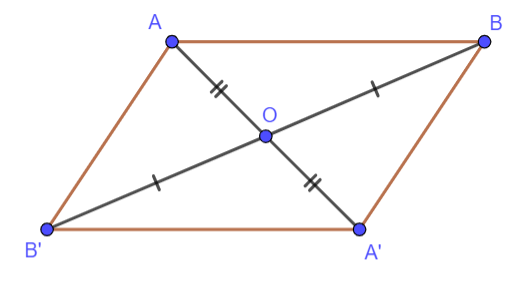 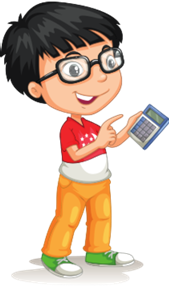 Xét tứ giác ABA'B' ta có: OA = OA’, OB = OB’
Vậy ABA'B' là hình bình hành (định lí 3b).
Suy ra A'B' = AB và A'B' // AB
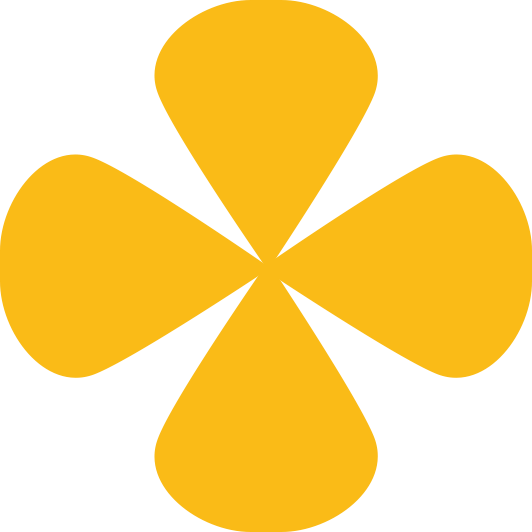 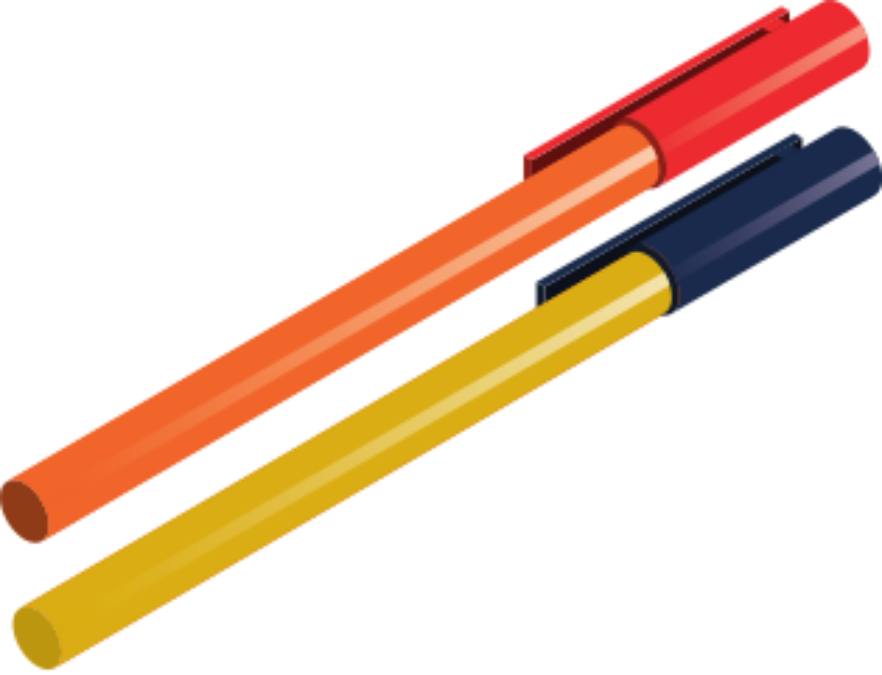 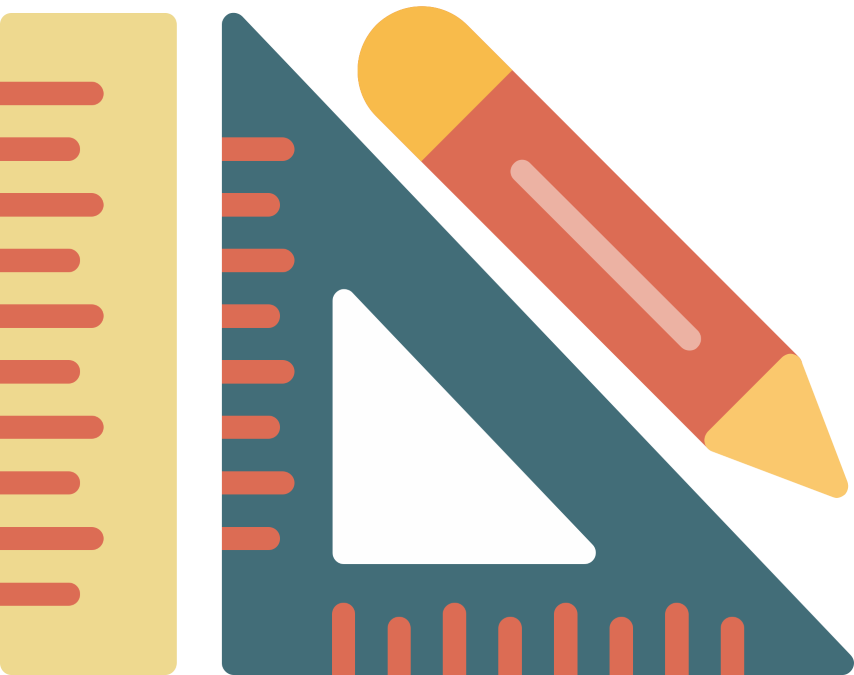 VẬN DỤNG
Trở lại bài toán mở đầu. Em hãy vẽ hình và nêu cách vẽ con đường cần mở đi qua O sao cho theo con đường đó, hai đoạn đường từ O tới a và tới b bằng nhau.
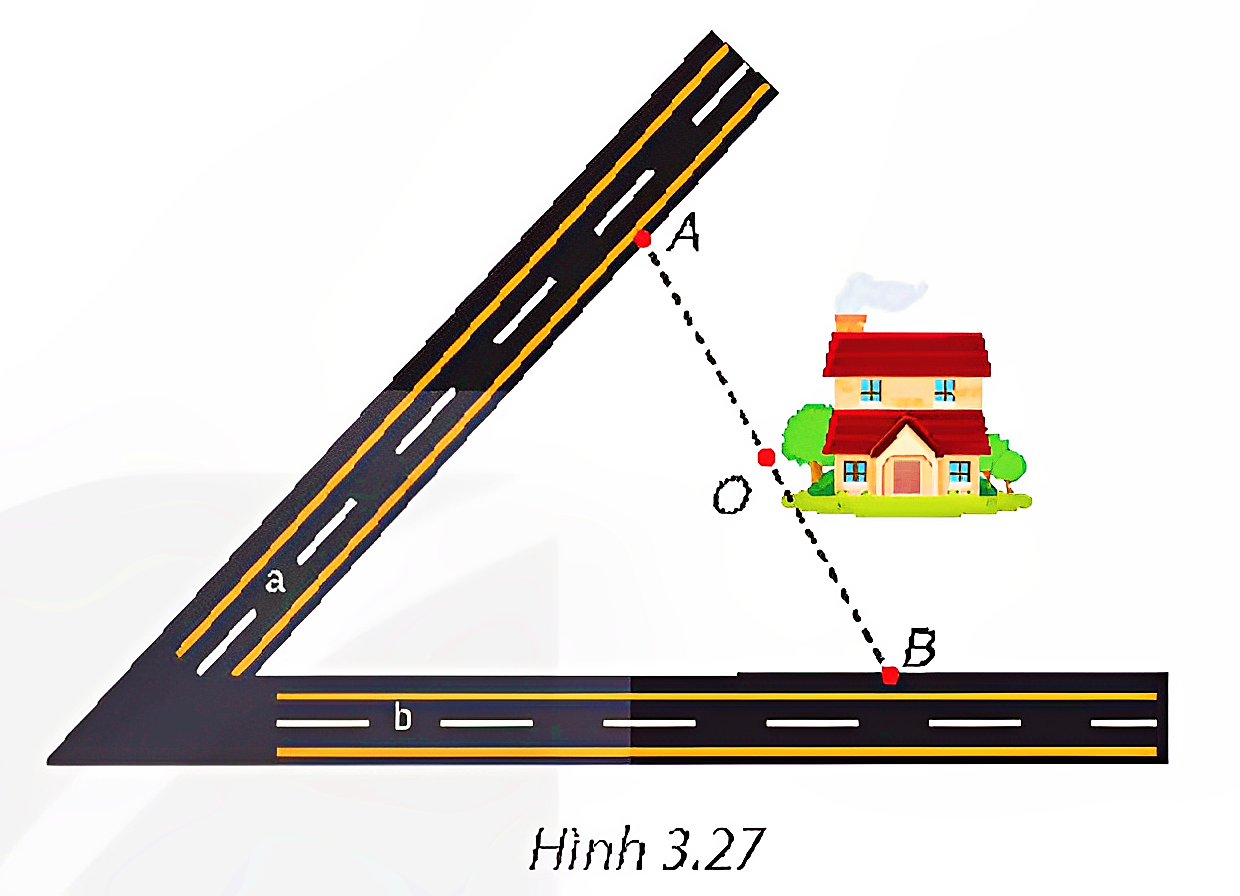 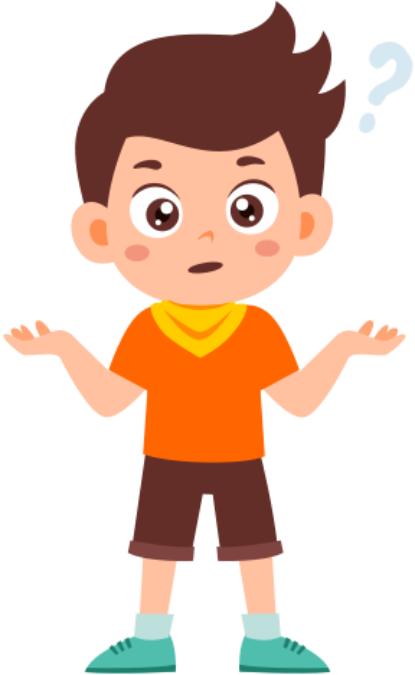 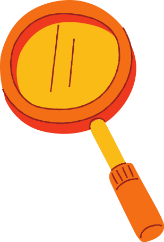 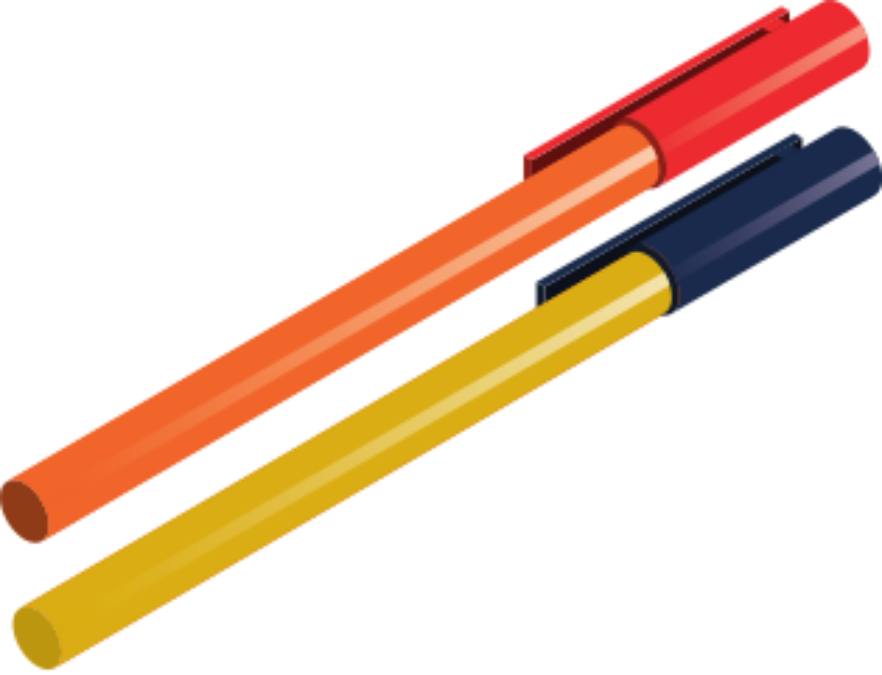 Giải
- Gọi C là giao điểm của a và b. Lấy điểm D sao cho O là trung điểm của đoạn CD. 
- Từ D vẽ đường thẳng song song với b, cắt a tại A và đường thẳng song song với a, cắt b tại B.
- Ta có CD và AB là hai đường chéo của hình bình hành CADB, chúng cắt nhau tại O nên OA = OB.
Hình minh họa:
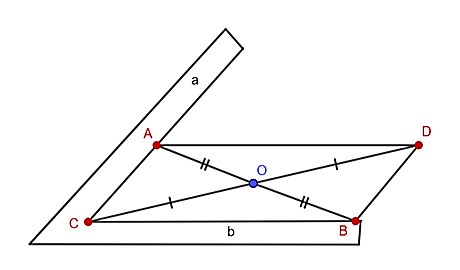 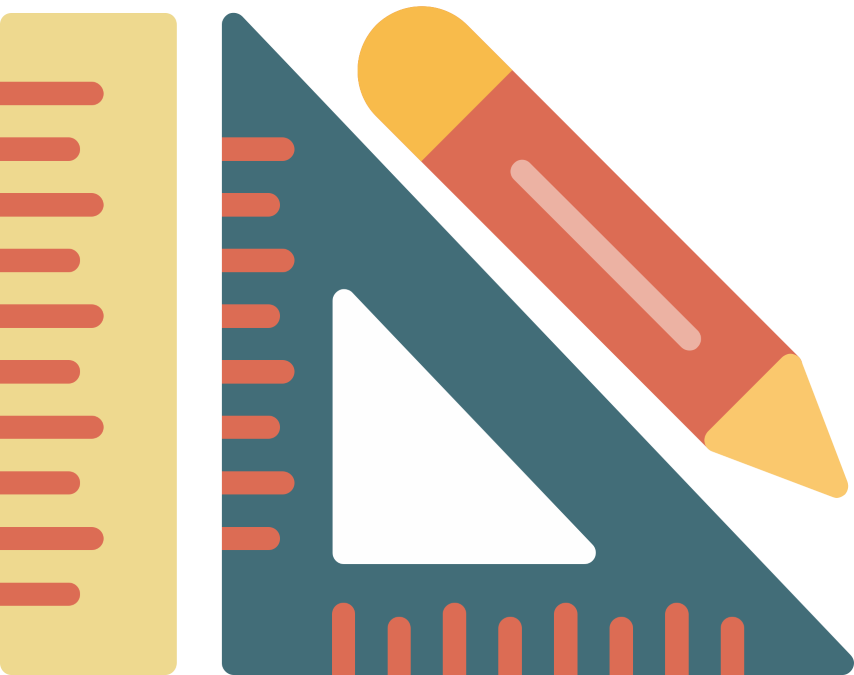 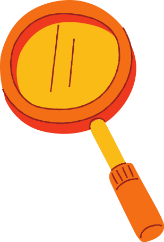 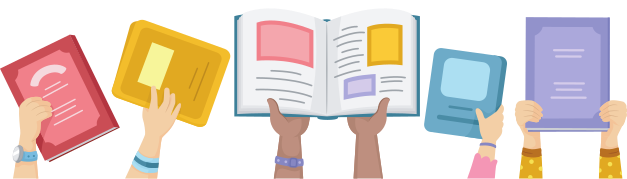 LUYỆN TẬP
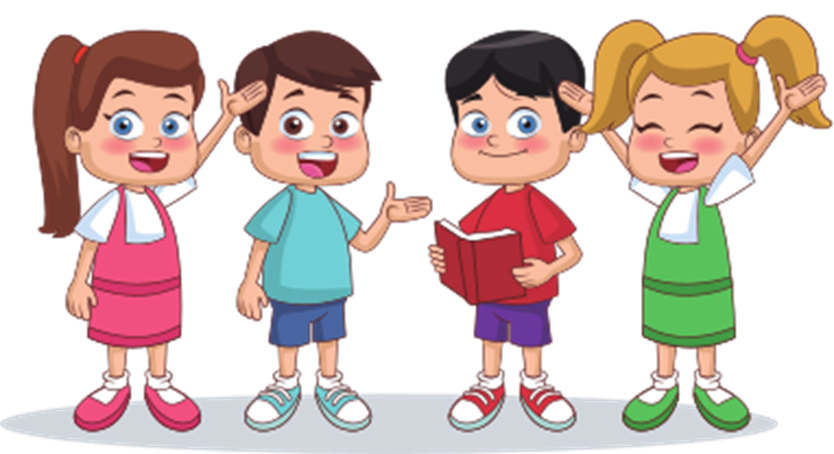 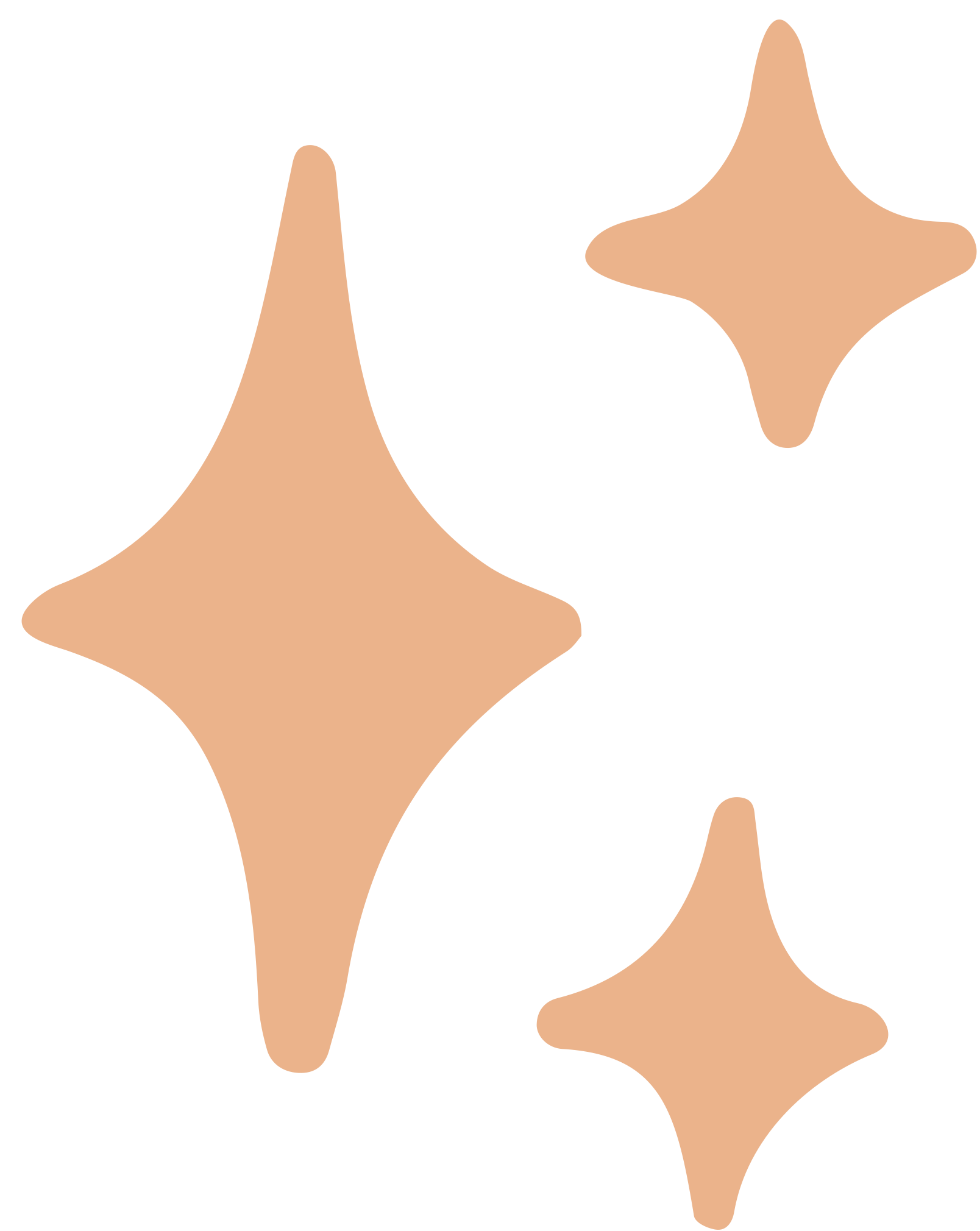 BÀI TẬP TRẮC NGHIỆM
Câu 1. Hãy chọn câu sai.
A. Hình bình hành có hai đường chéo vuông góc với nhau
B. Hình bình hành có hai góc đối bằng nhau
C. Hình bình hành có hai đường chéo cắt nhau tại trung điểm mỗi đường
D. Hai bình hành có hai cặp cạnh đối song song
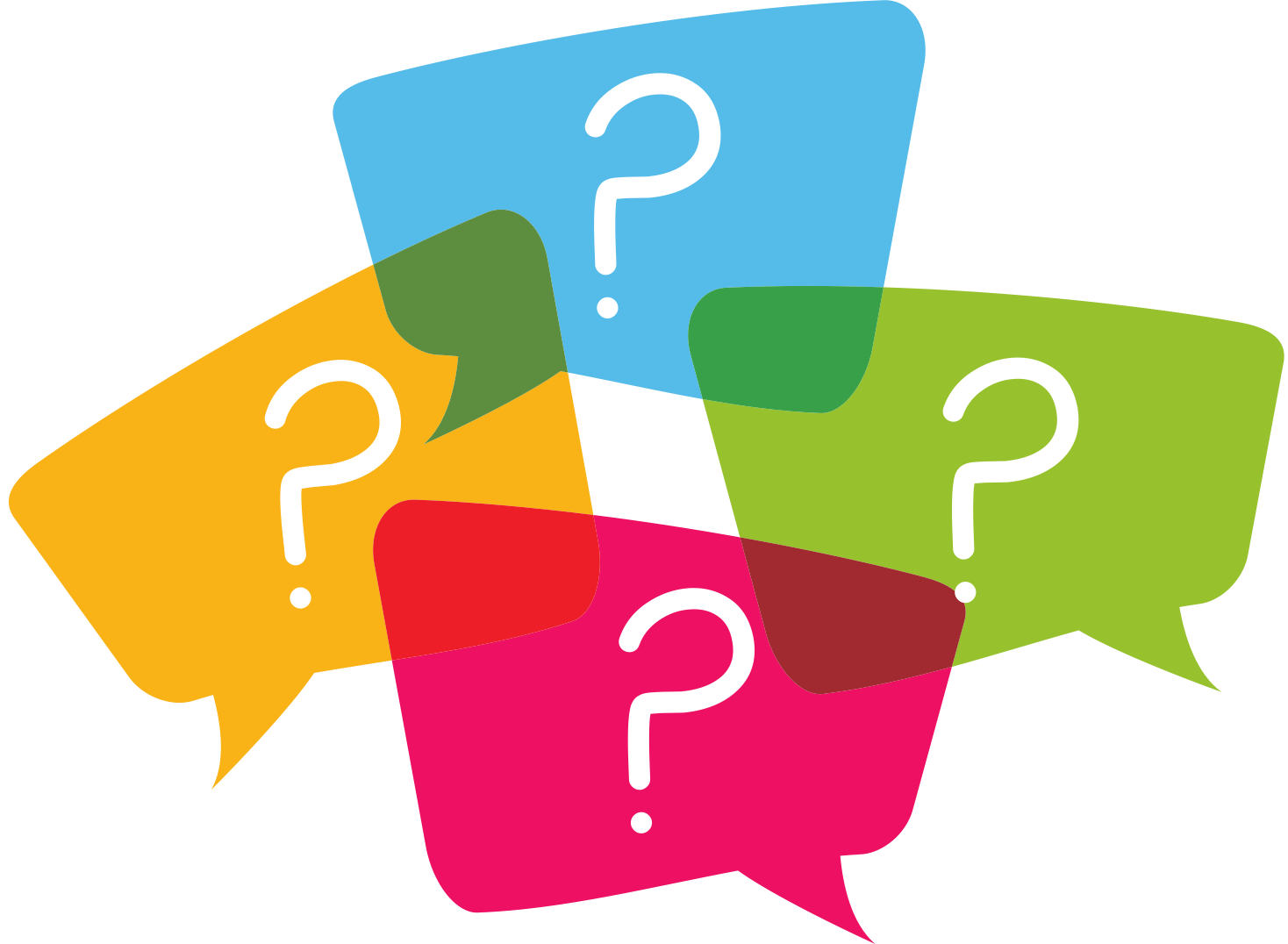 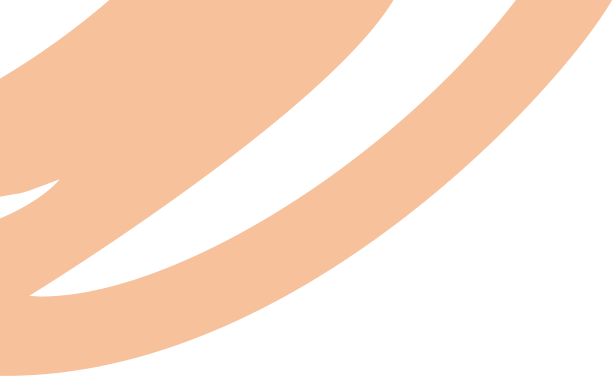 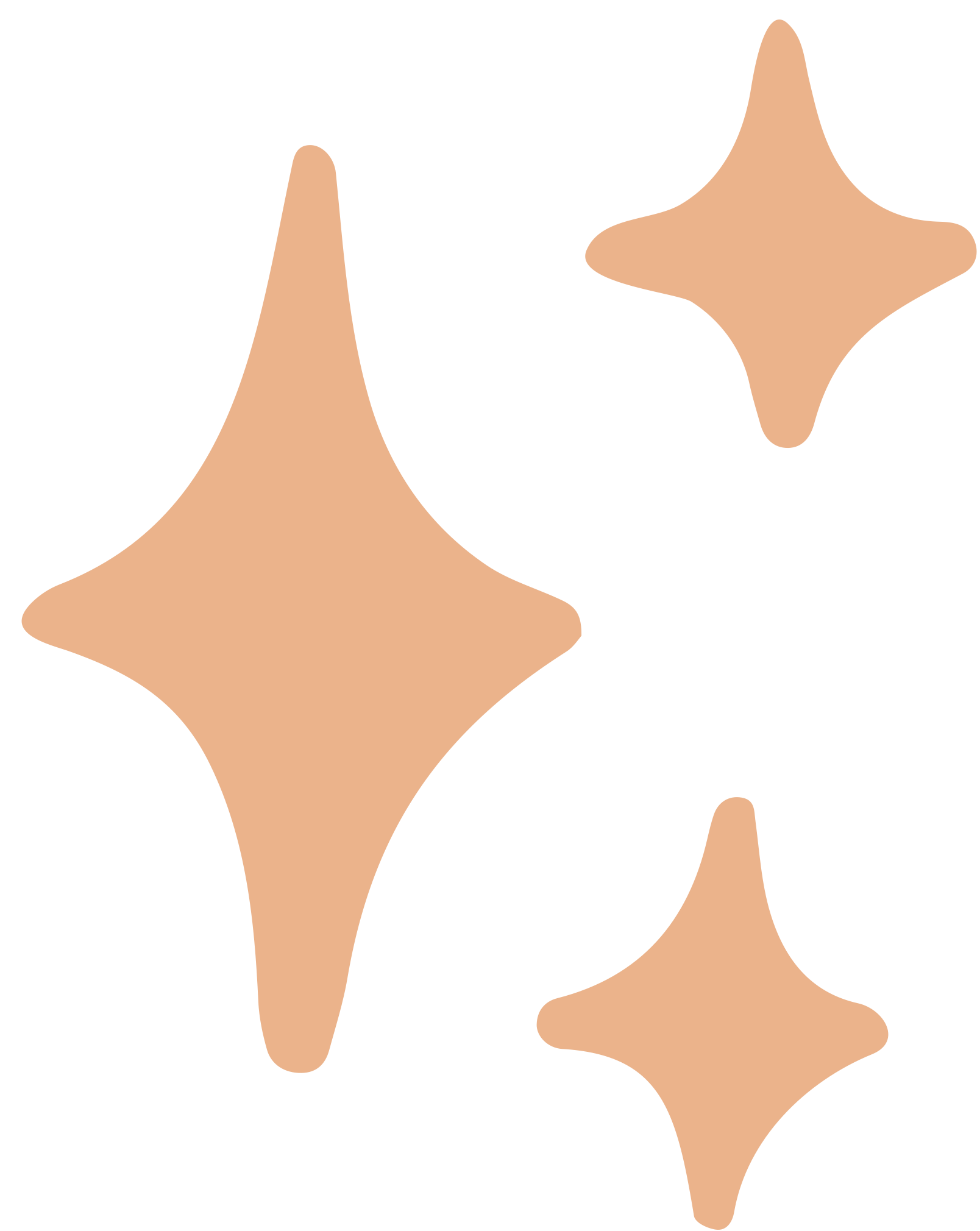 BÀI TẬP TRẮC NGHIỆM
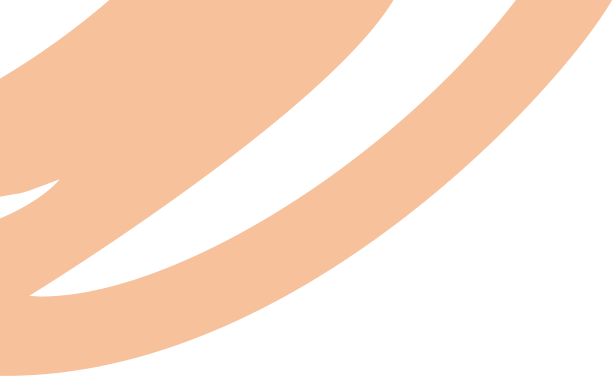 Câu 2. Hãy chọn câu sai:
A. Tứ giác có hai cặp cạnh đối song song là hình bình hành
B. Hình thang có hai góc kề một đáy bằng nhau là hình bình hành
C. Tứ giác có hai cặp cạnh đối bằng nhau là hình bình hành
D. Tứ giác có hai cặp góc đối bằng nhau là hình bình hành
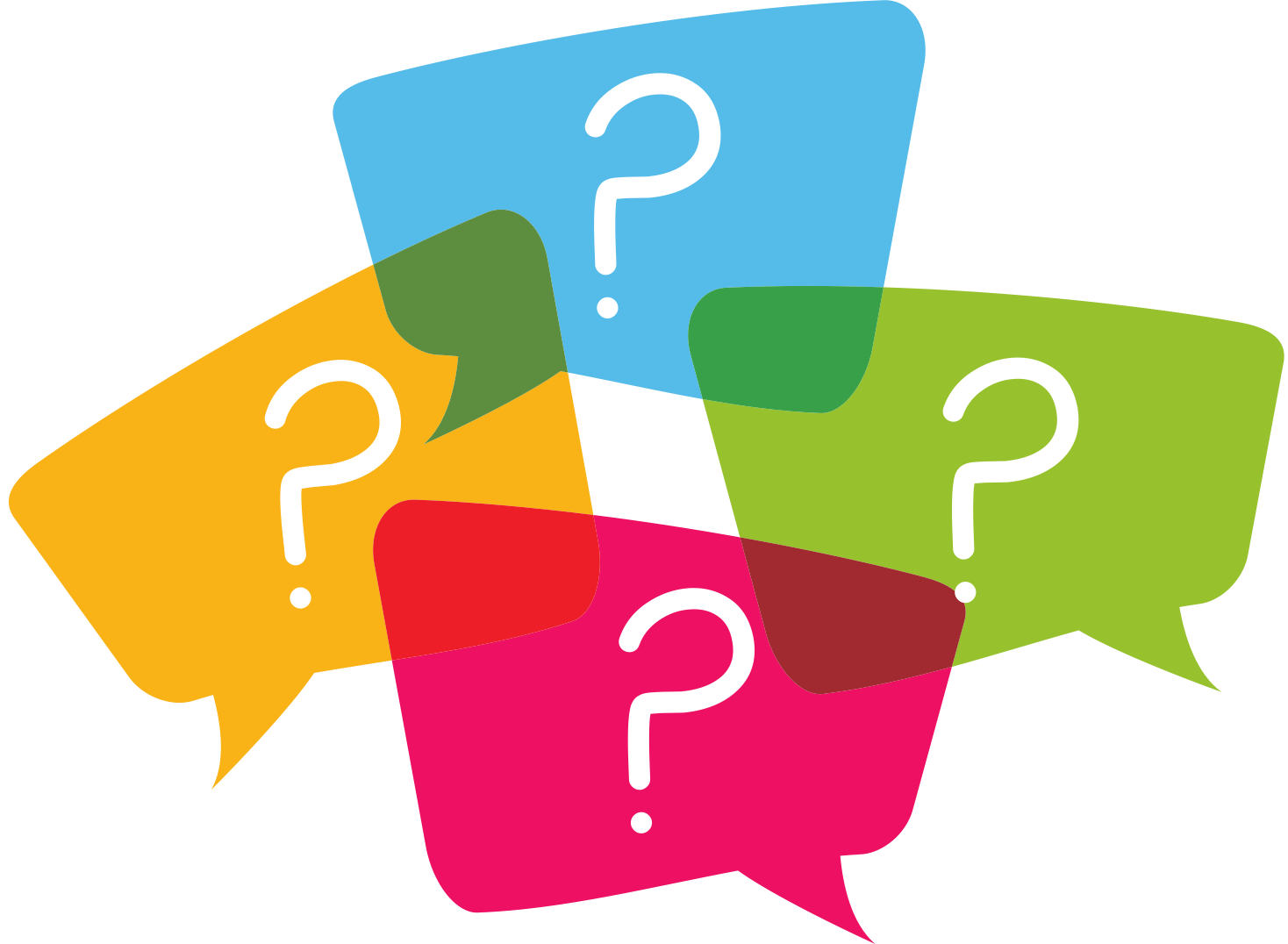 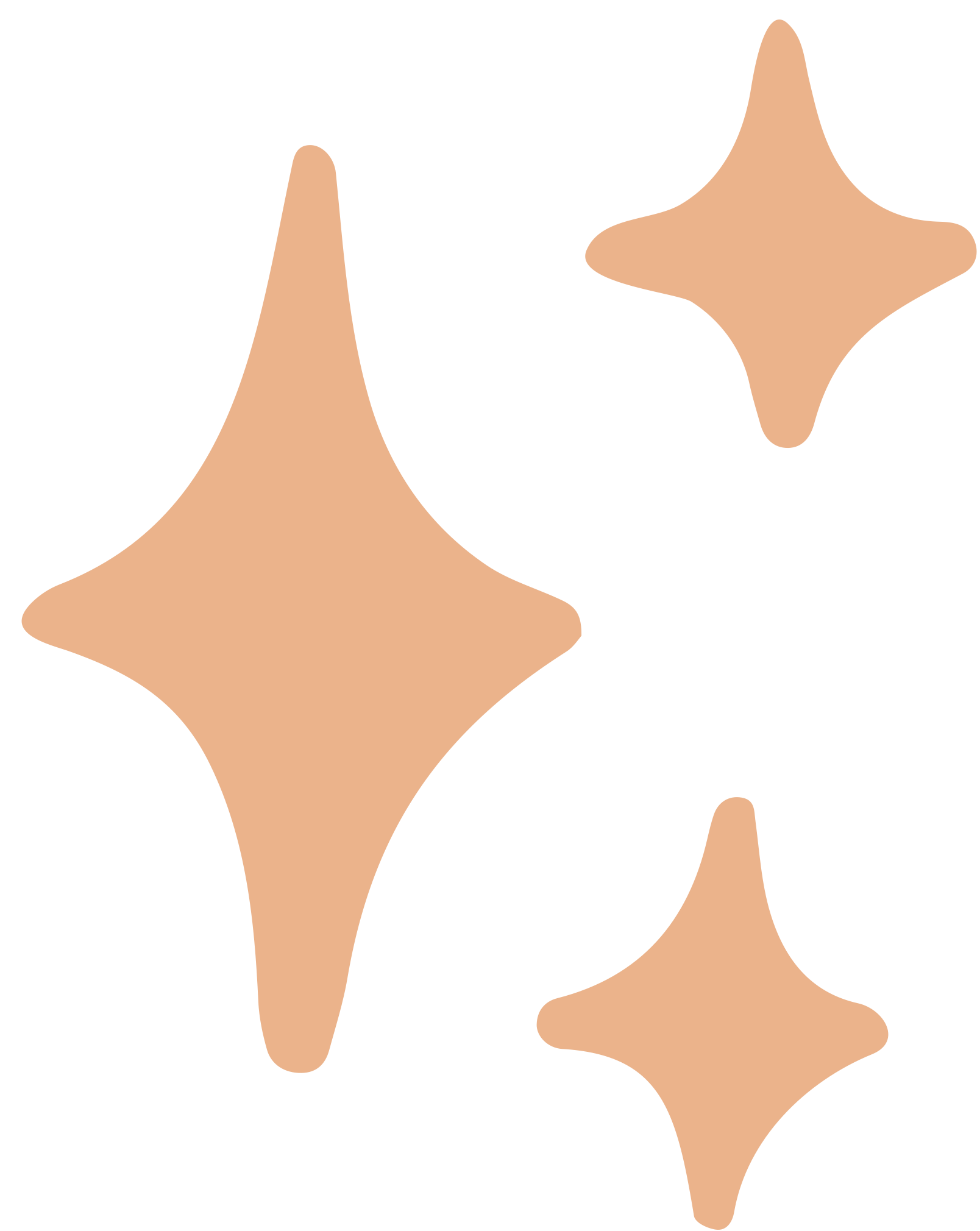 BÀI TẬP TRẮC NGHIỆM
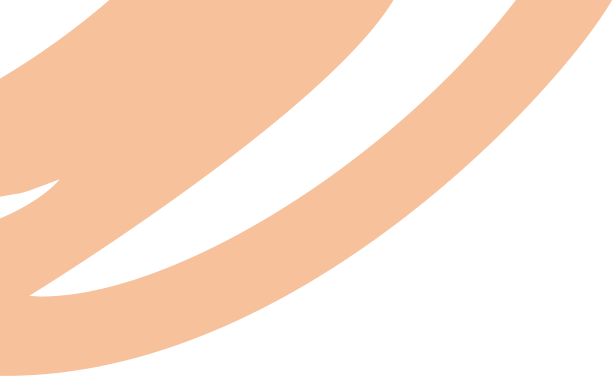 Câu 3. Điền cụm từ thích hợp vào chỗ trống: “Tứ giác có hai đường chéo … thì tứ giác đó là hình bình hành”.
A. Bằng nhau                          
B. Cắt nhau
C. Cắt nhau tại trung điểm mỗi đường
D. Song song
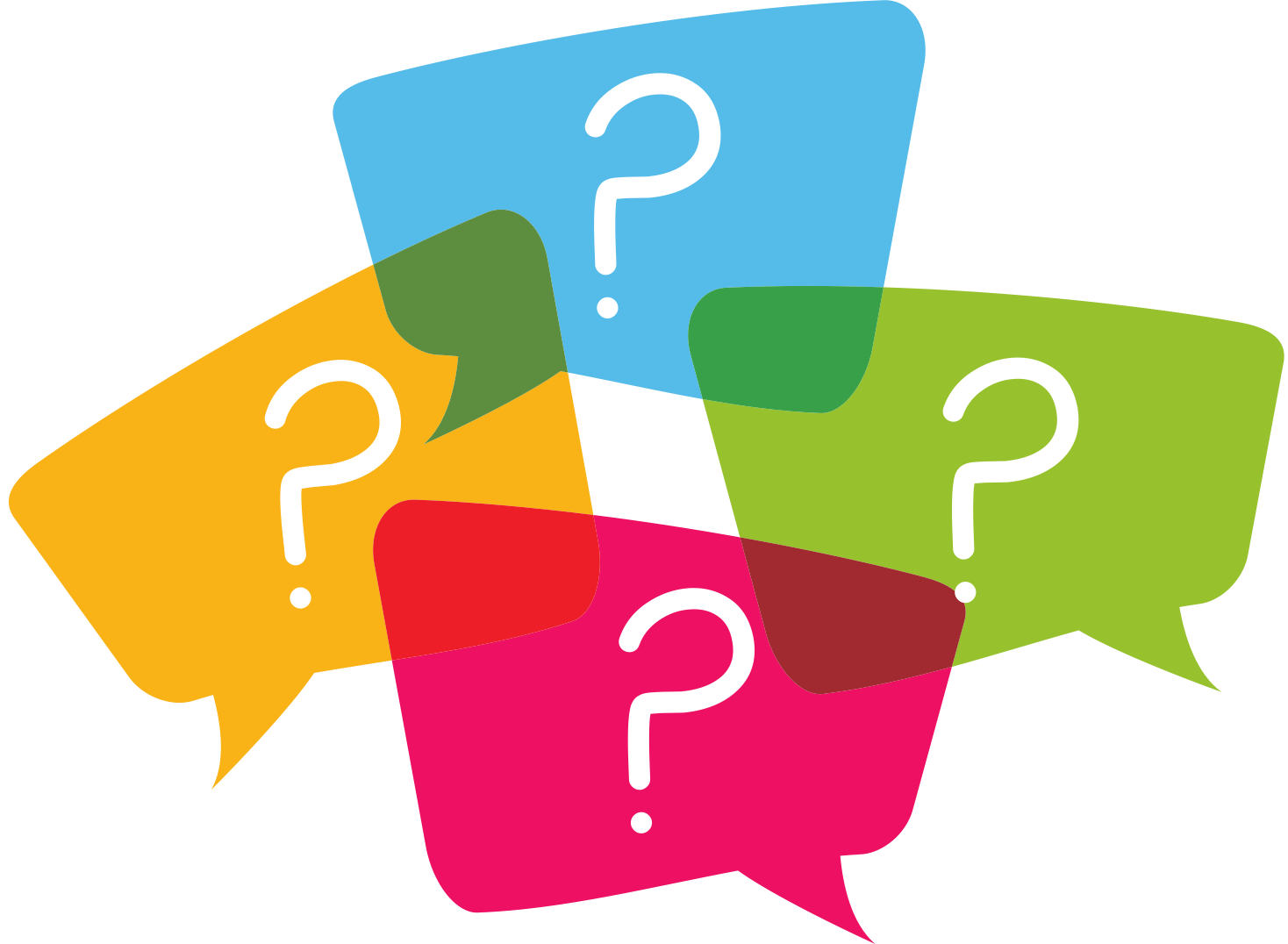 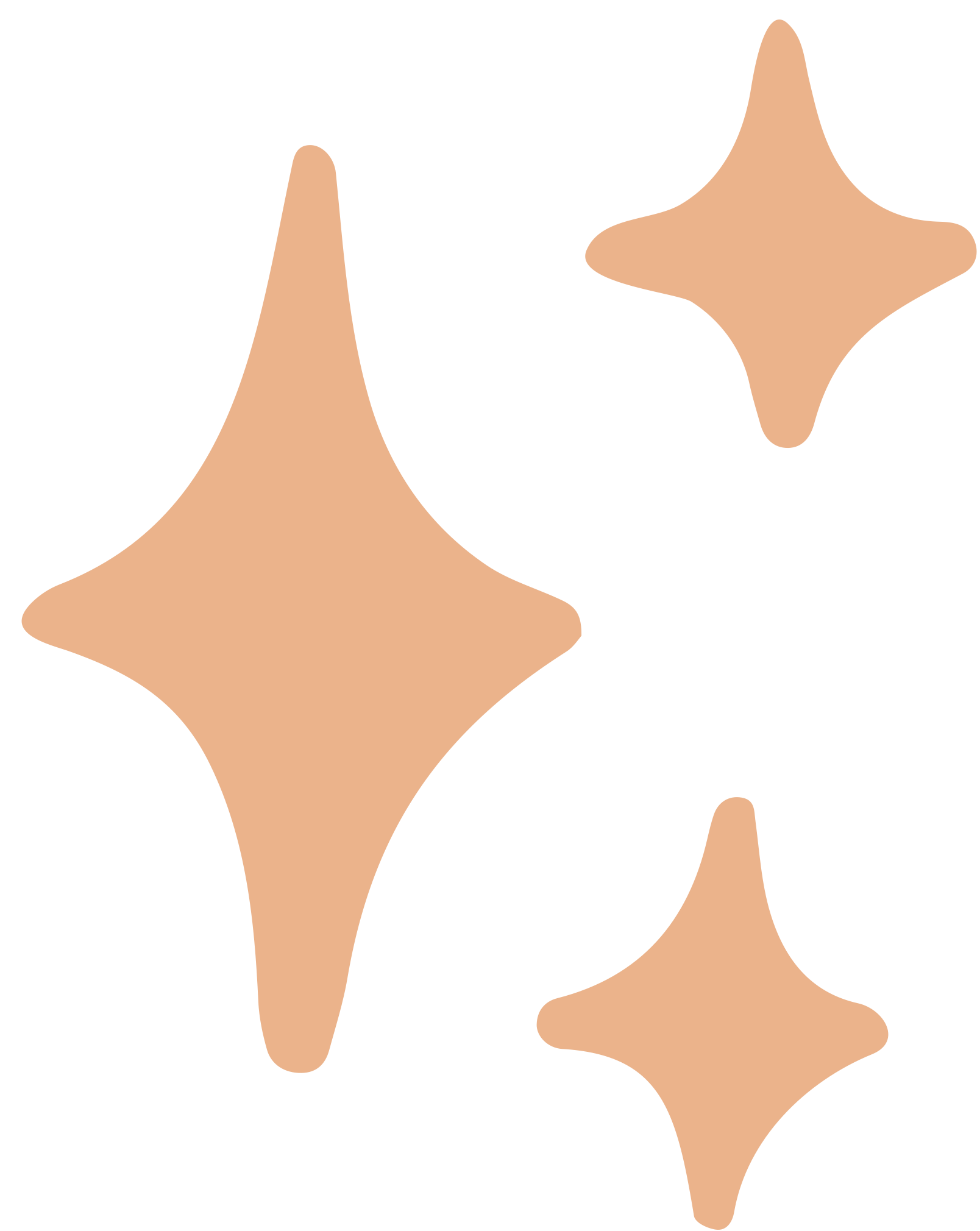 BÀI TẬP TRẮC NGHIỆM
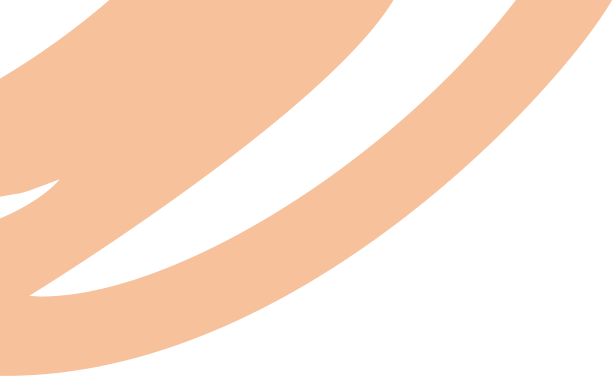 Câu 4. Hãy chọn câu đúng. Cho hình bình hành ABCD có các điều kiện như hình vẽ, trong hình có:
A. 3 hình bình hành                           
B. 5 hình bình hành
C. 4 hình bình hành                           
D. 6 hình bình hành
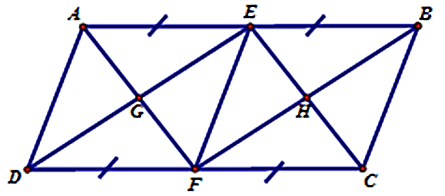 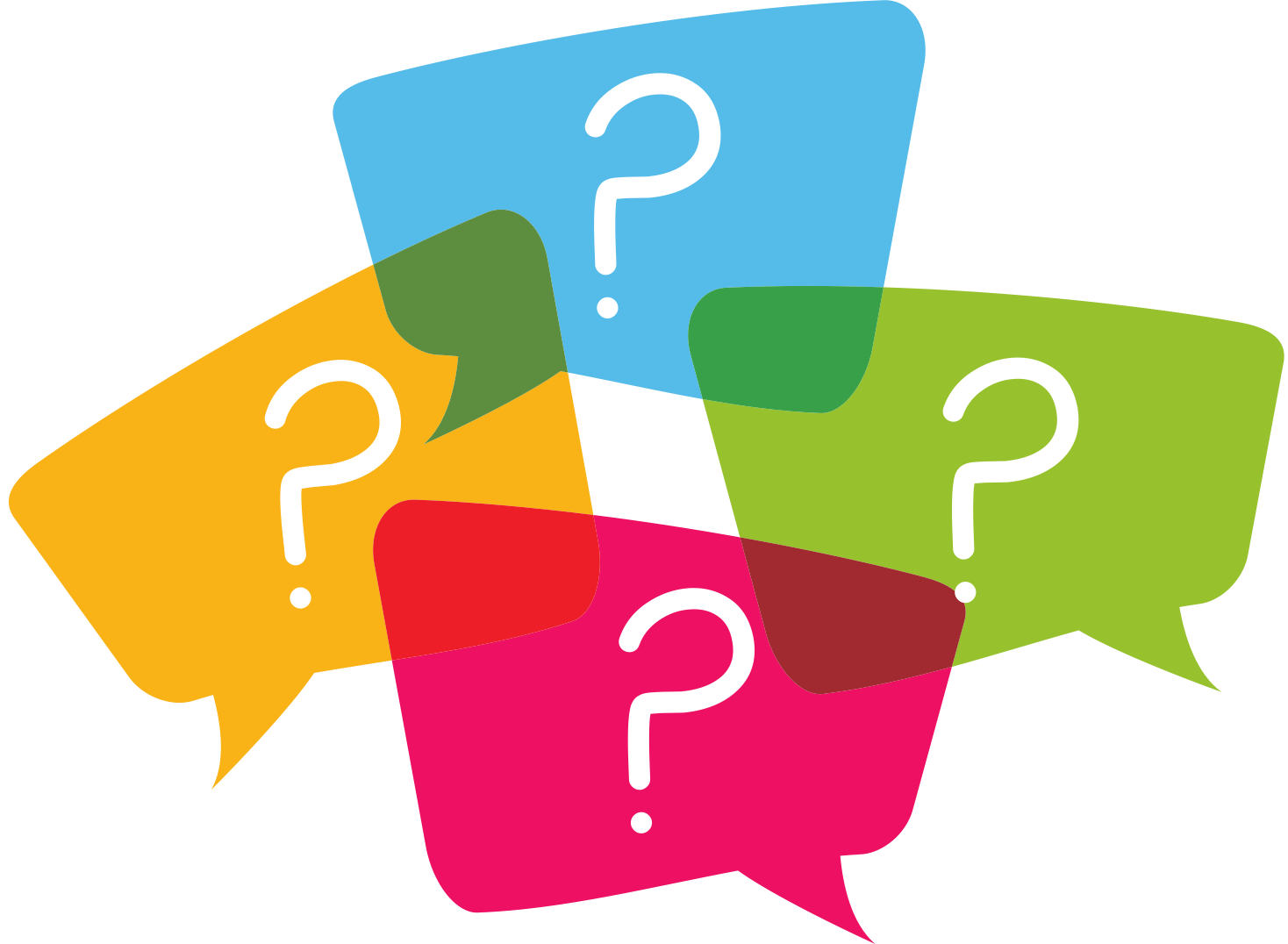 Bài 3.13 (SGK – tr.61)
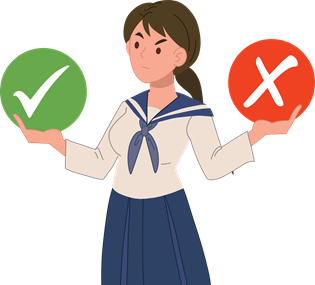 Trong các khẳng định sau, khẳng định nào đúng, khẳng định nào sai? Vì sao?
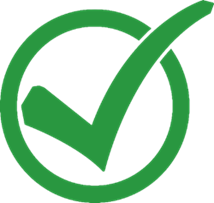 a) Hình thang có hai cạnh bên song song là hình bình hành.
Vì khi đó ta được tứ giác có các cạnh đối song song là hình bình hành
b) Hình thang có hai cạnh bên bằng nhau là hình bình hành.
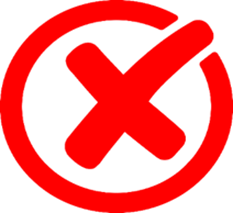 Vì hình thang cân có hai cạnh bên bằng nhau nhưng nó không phải là hình bình hành
c) Tứ giác có hai cạnh đối nào cũng song song là hình bình hành.
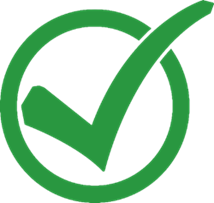 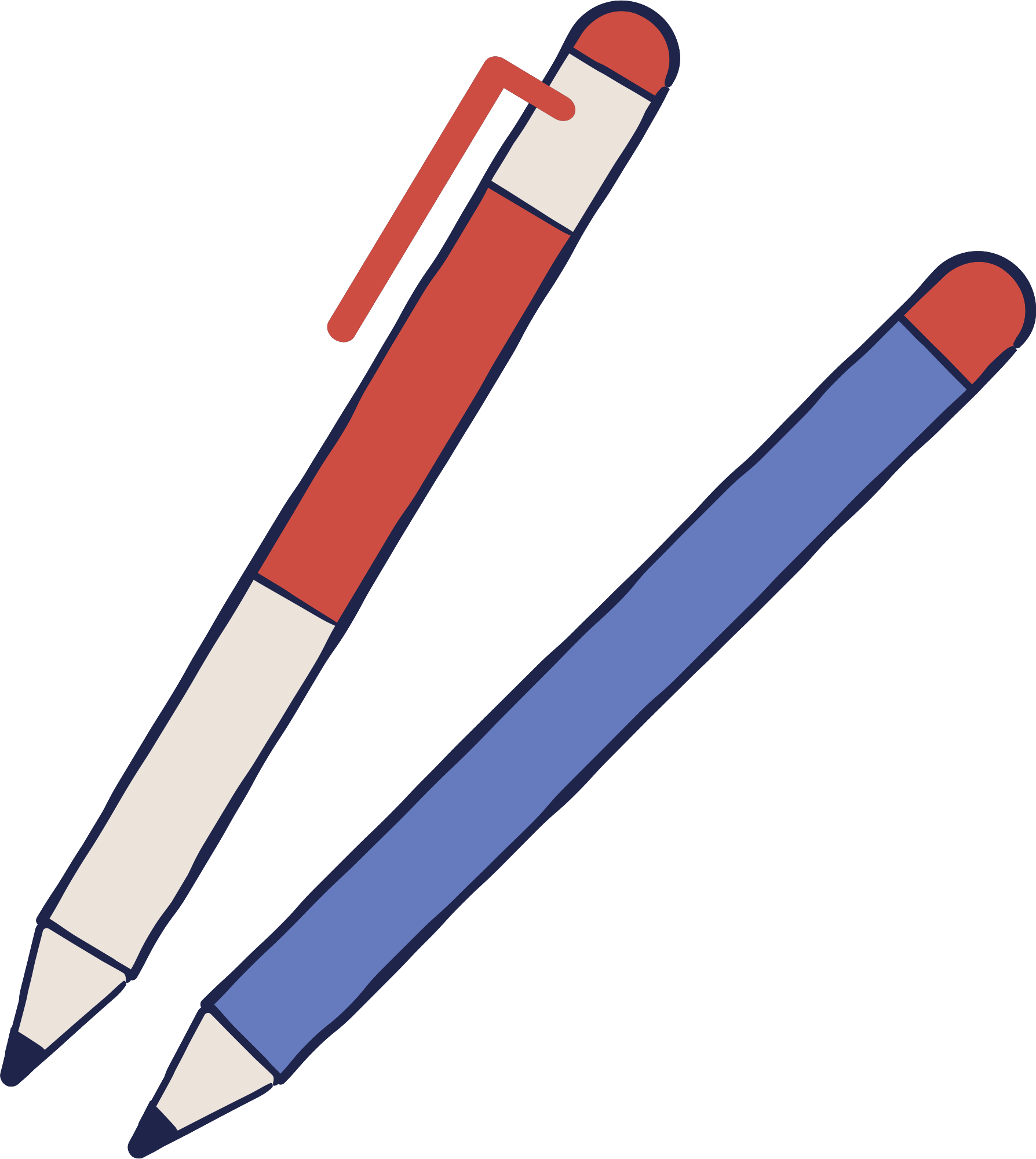 Vì khi đó ta được tứ giác có các cạnh đối song song là hình bình hành
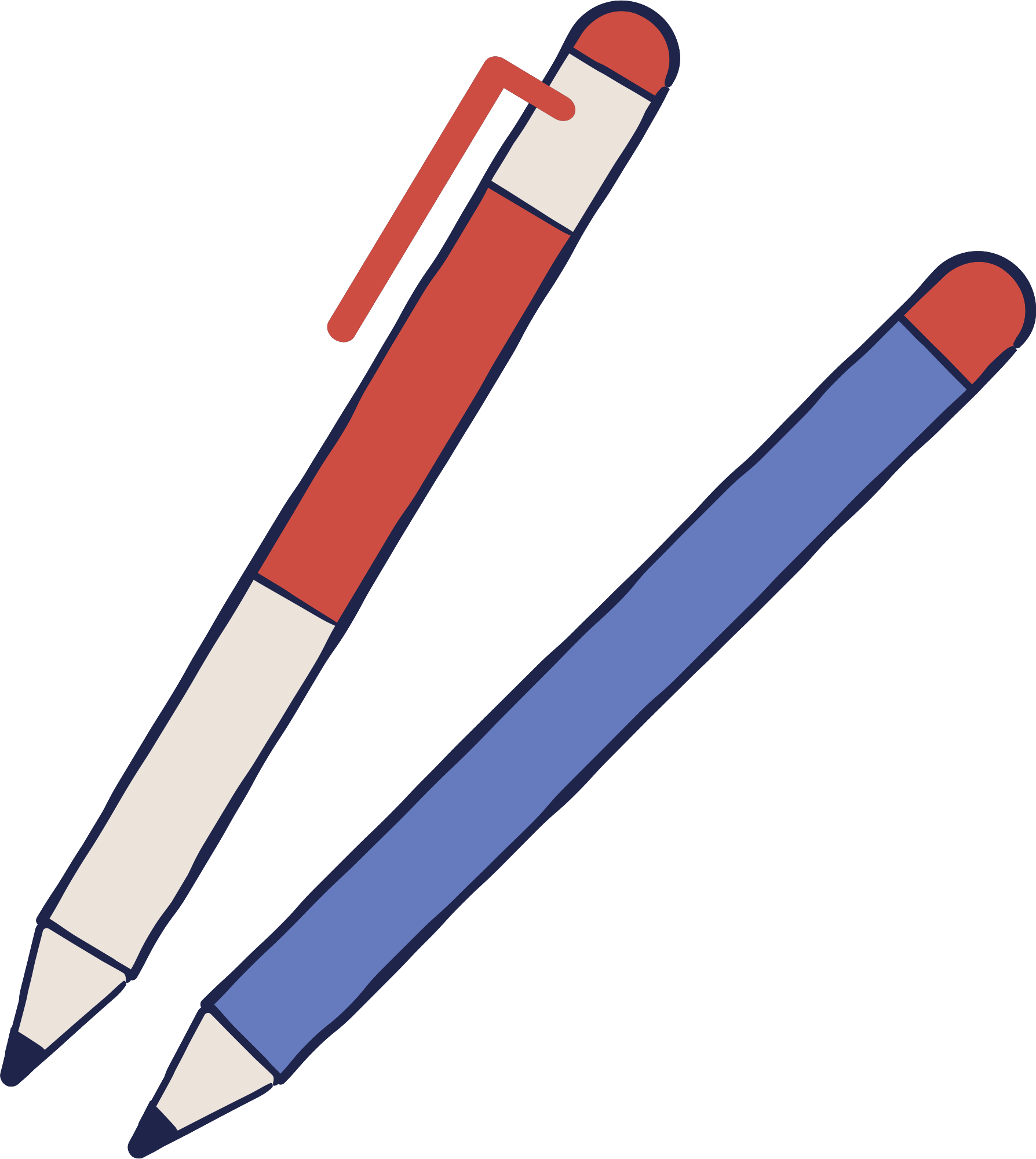 Bài 3.14 (SGK – tr.61)
Giải
Tính các góc còn lại của hình bình hành ABCD trong Hình 3.35
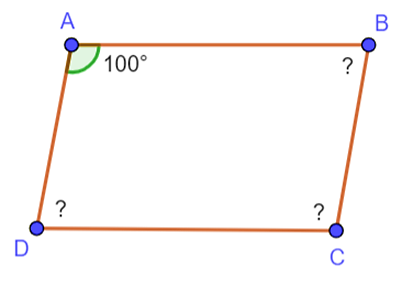 Bài 3.15 (SGK – tr.61)
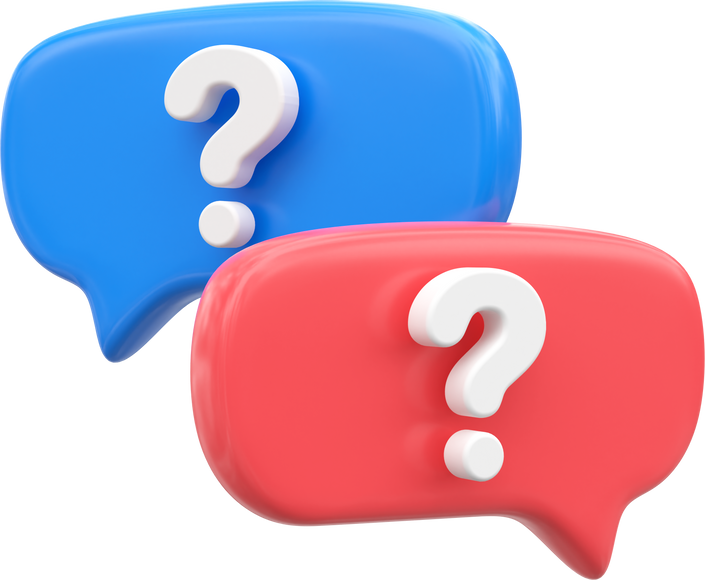 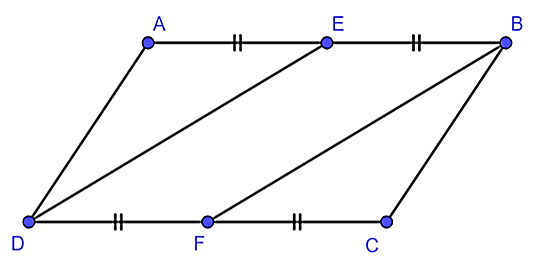 Giải
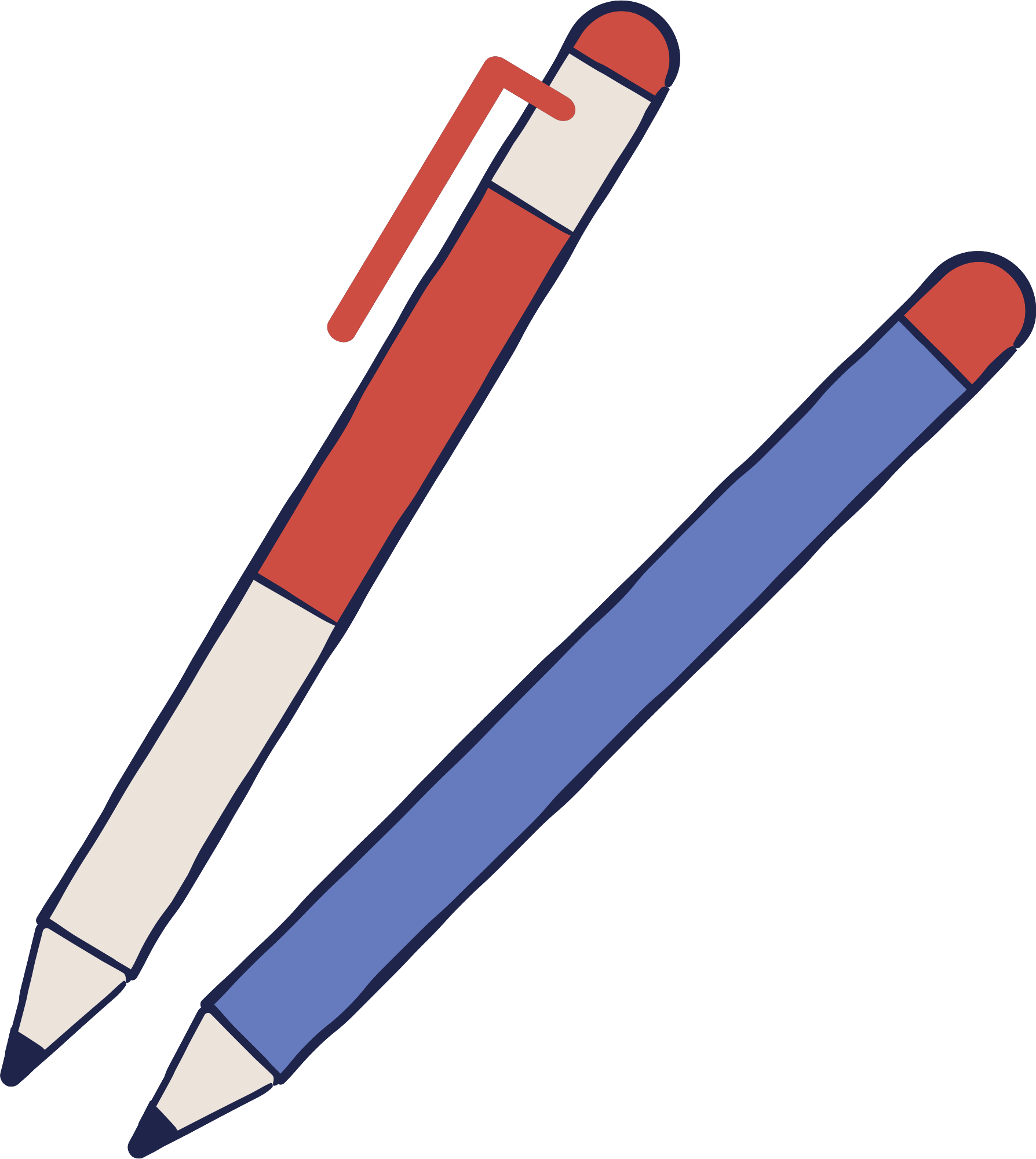 Bài 3.16 (SGK – tr.61)
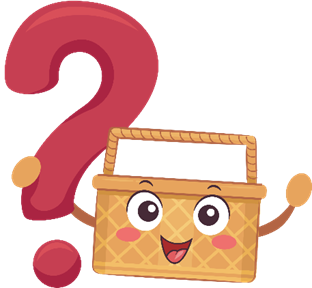 Trong mỗi trường hợp sau đây, tứ giác nào là hình bình hành, tứ giác nào không là hình bình hành? Vì sao?
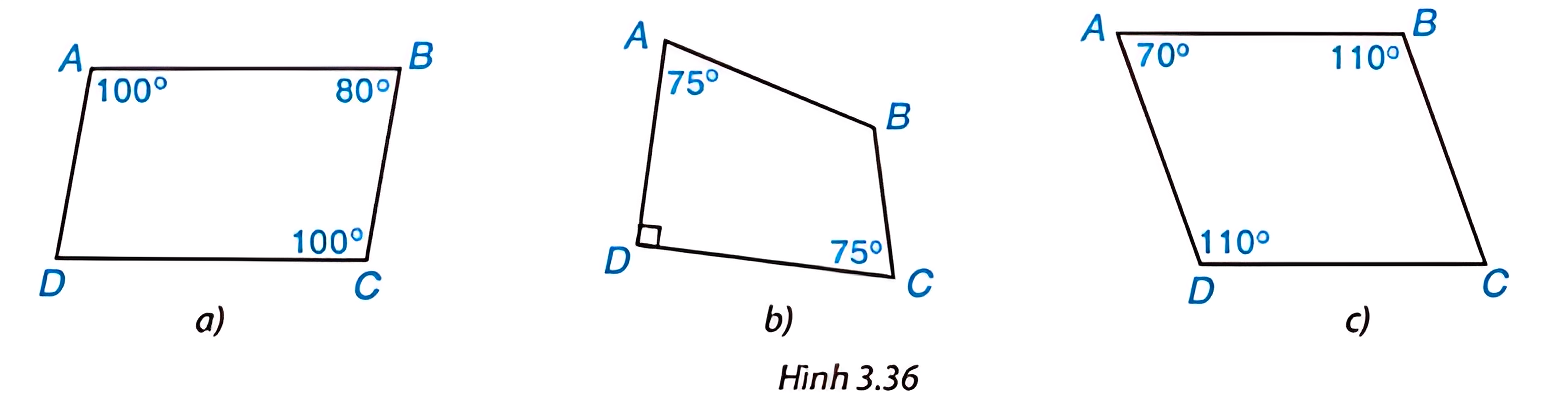 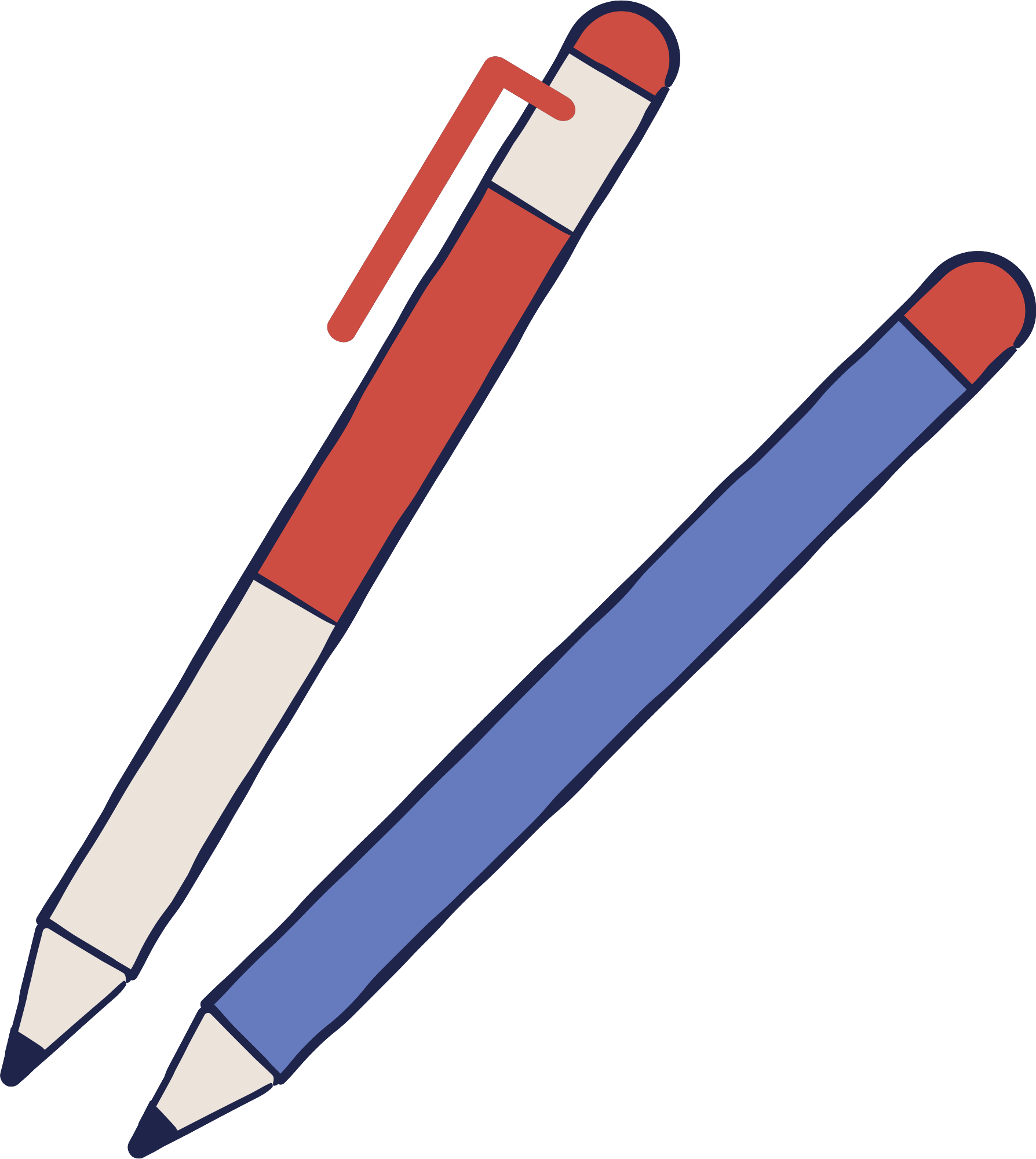 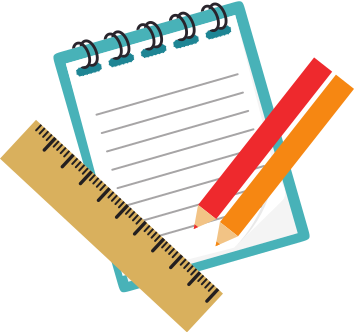 Giải
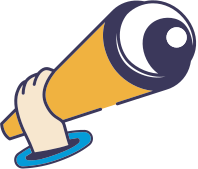 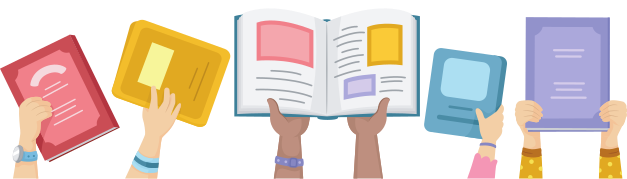 VẬN DỤNG
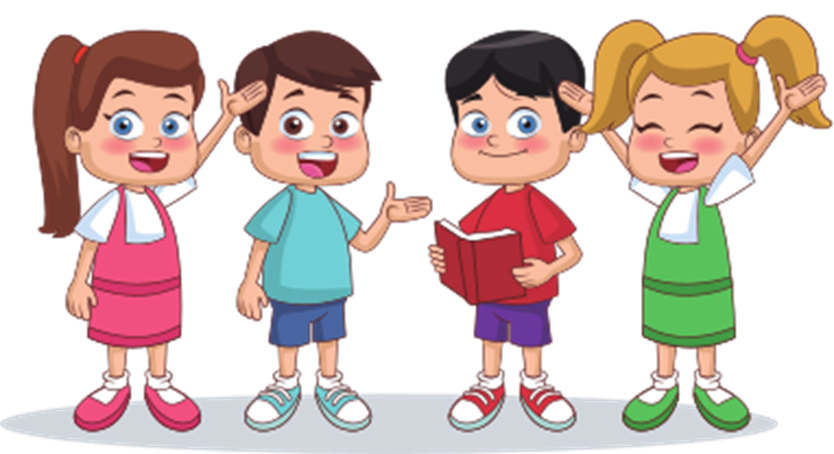 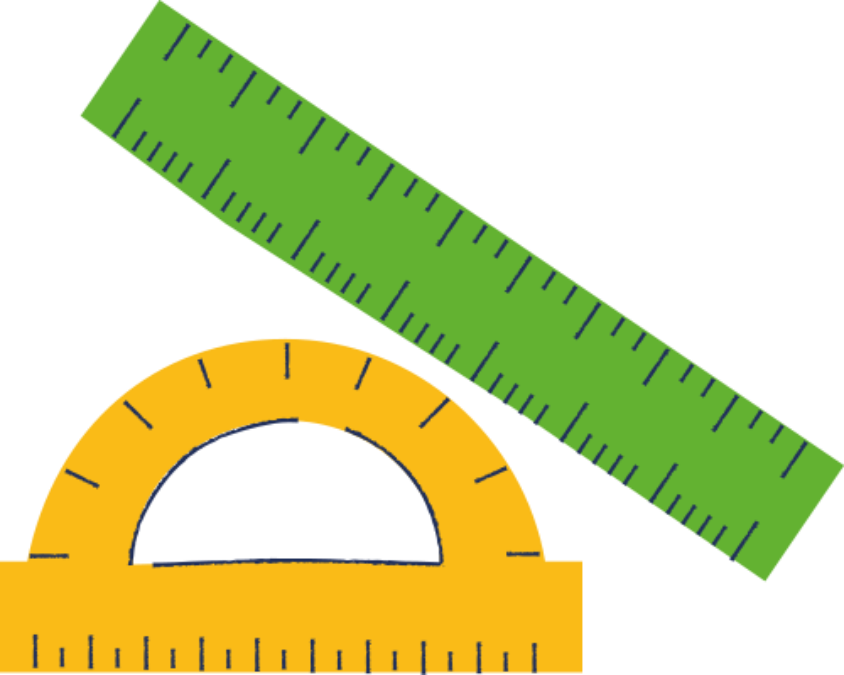 Bài 3.17 (SGK – tr.61)
Cho hình bình hành ABCD. Gọi E, F lần lượt là trung điểm của các cạnh AB, CD. Chứng minh rằng:
a) Hai tứ giác AEFD, AECF là những hình bình hành;
b) EF = AD, AF = EC.
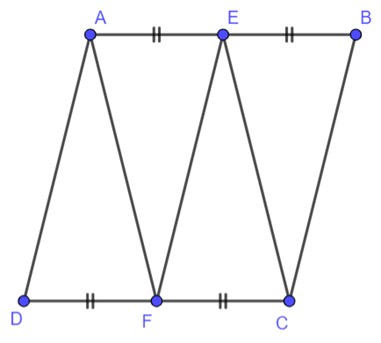 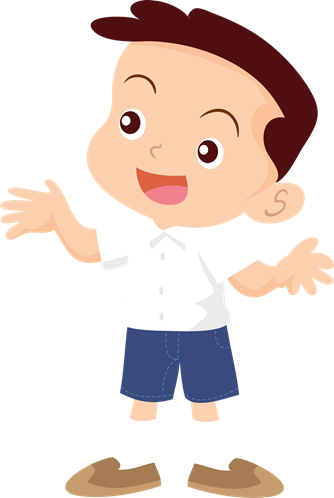 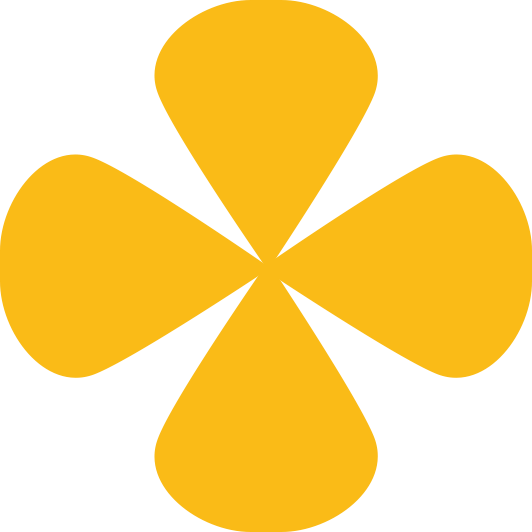 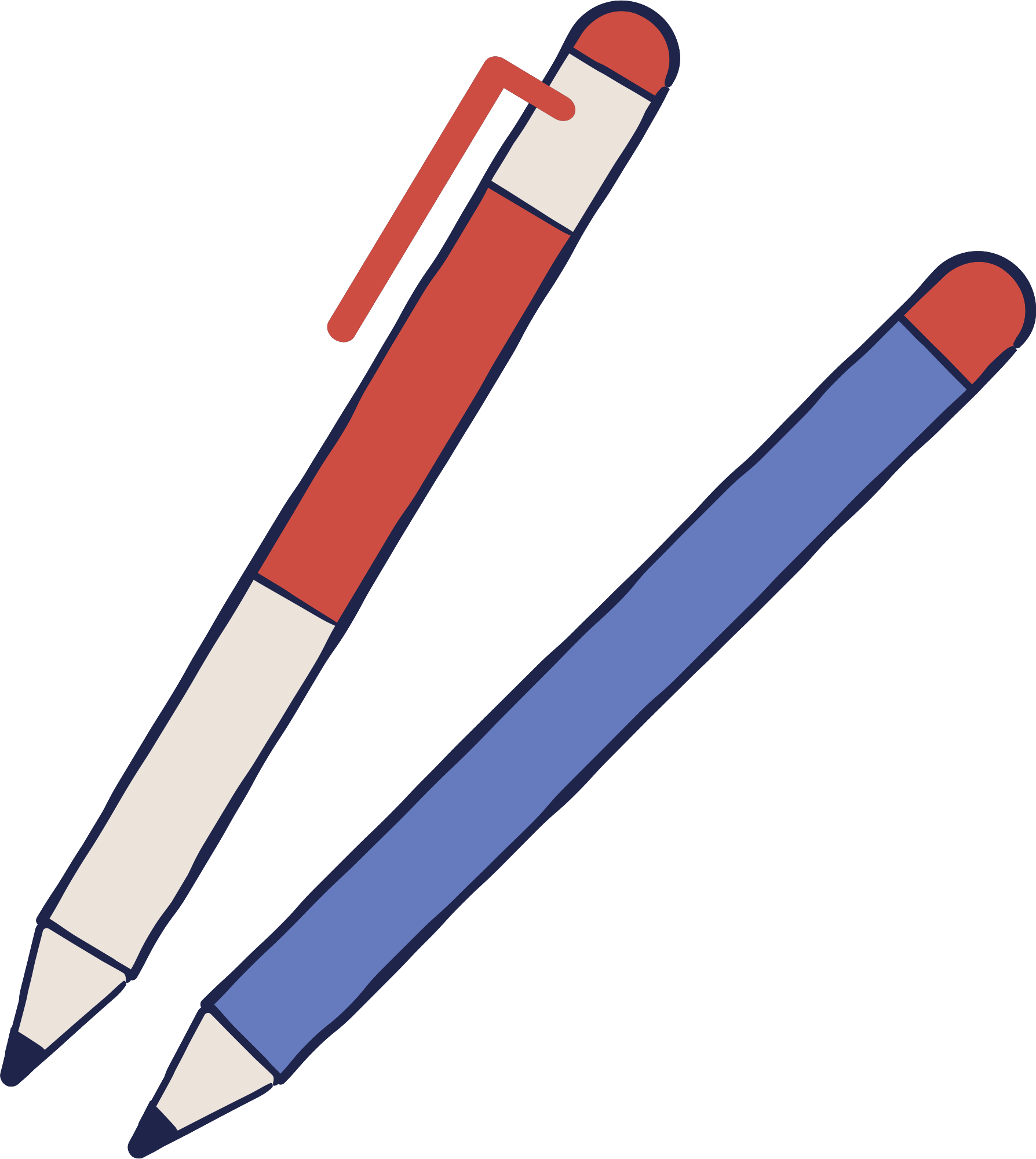 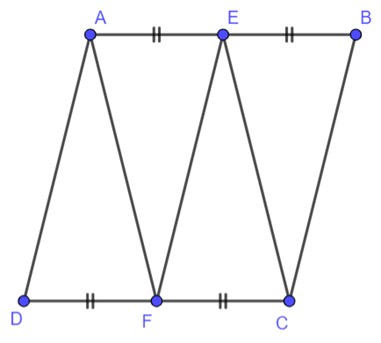 Giải
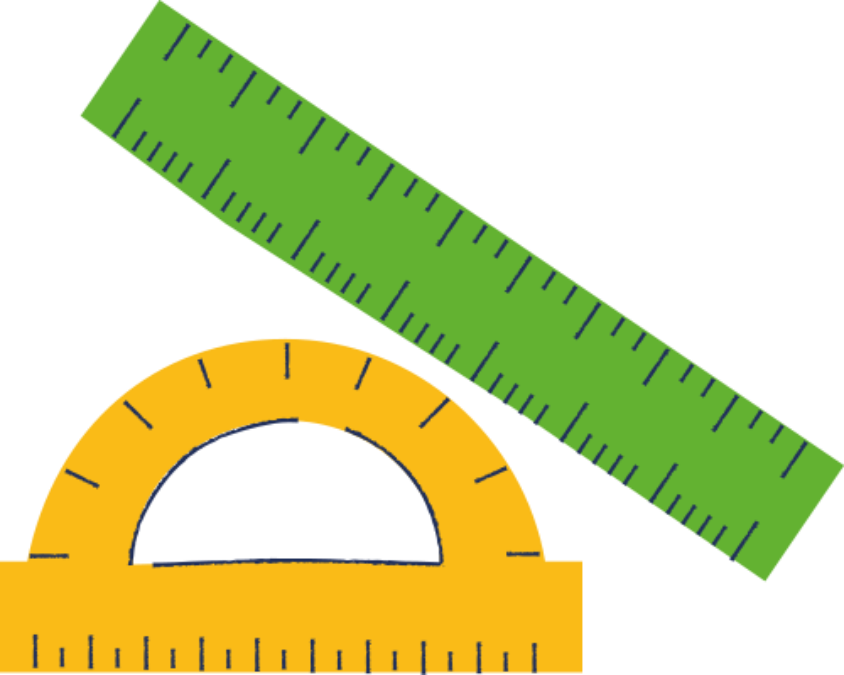 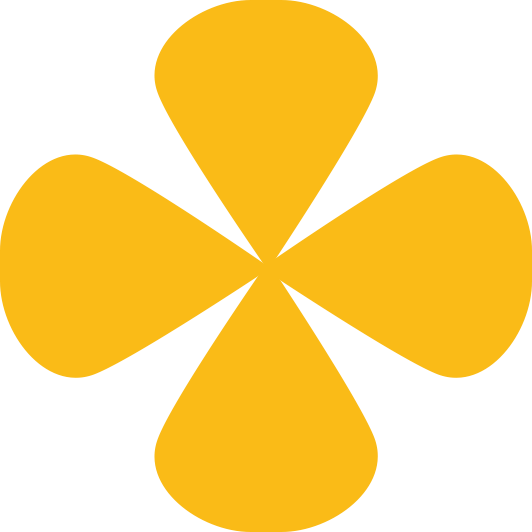 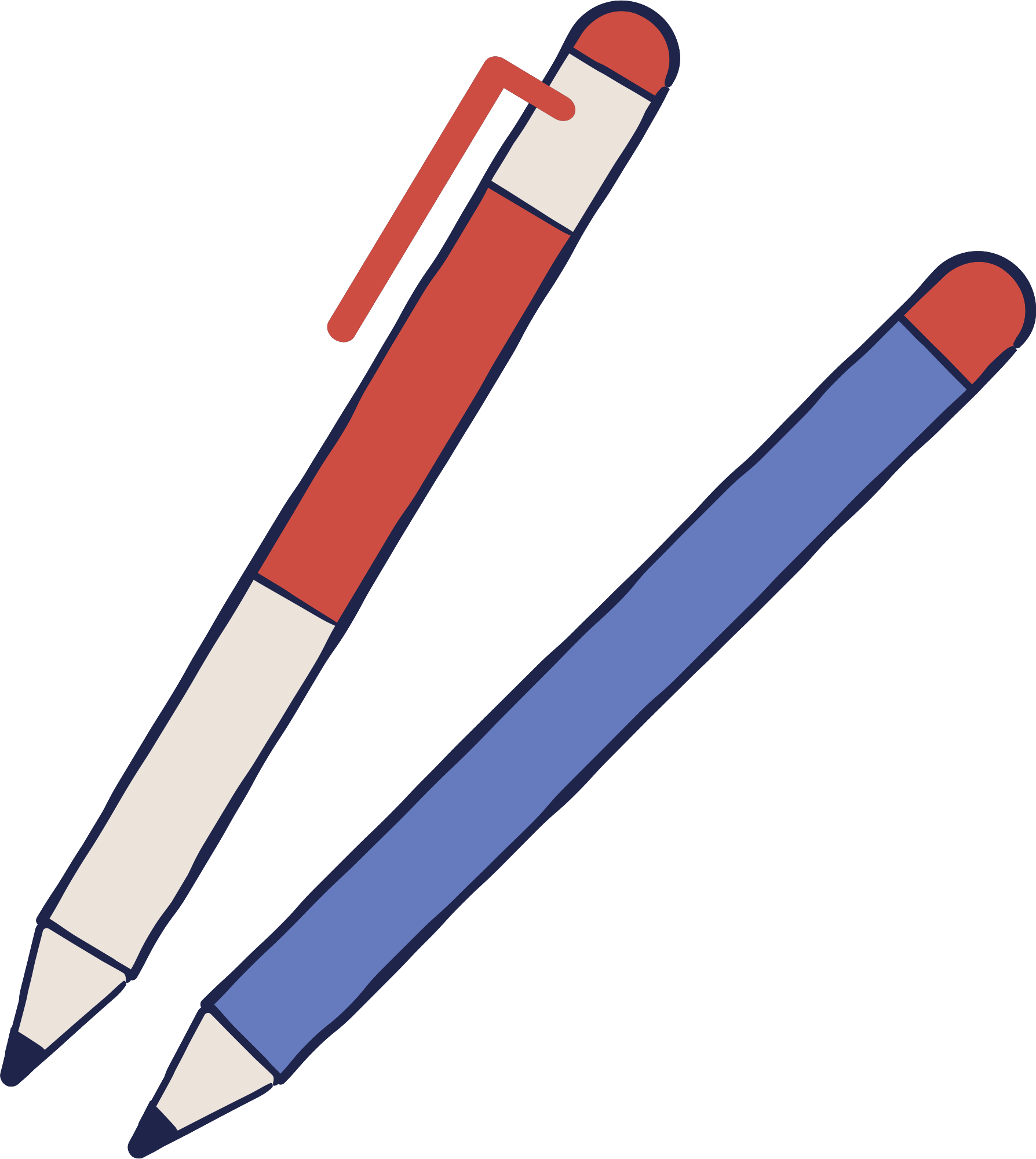 Giải
b) 
Ta có AEFD là hình bình hành (theo câu a) nên EF = AD (tính chất hình bình hành).
Ta có AECF là hình bình hành (theo câu a) nên AF = EC (tính chất hình bình hành).
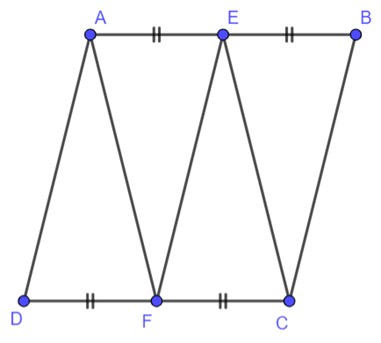 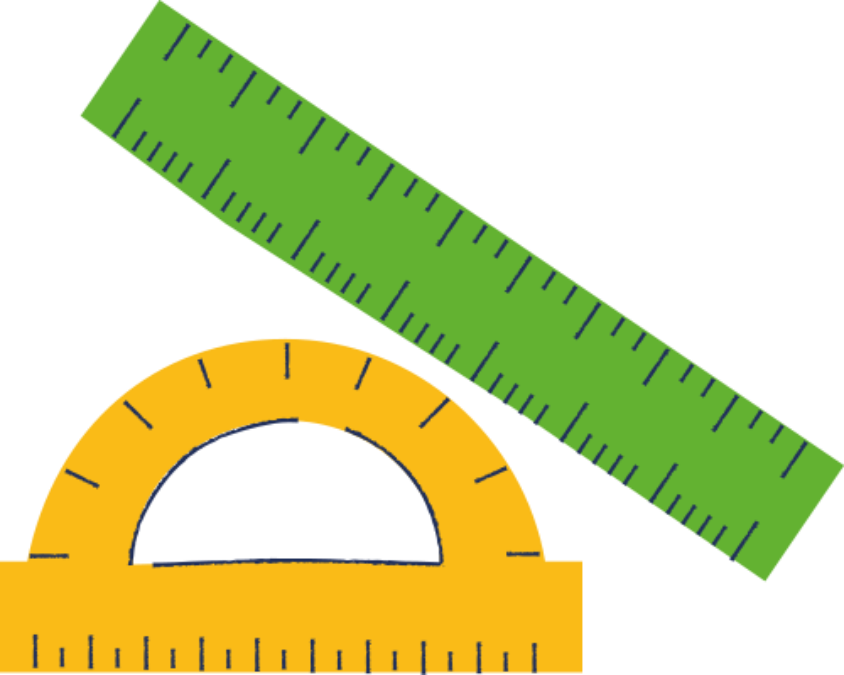 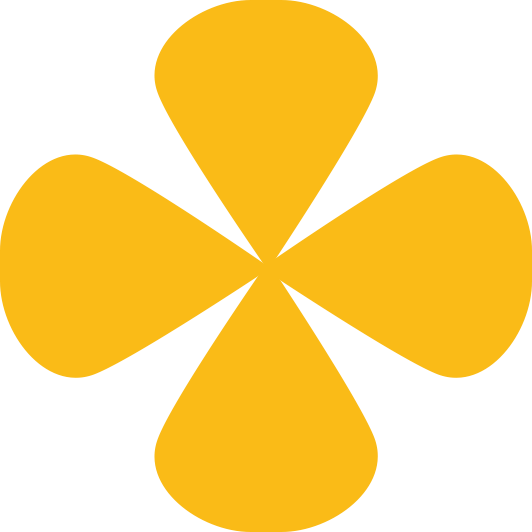 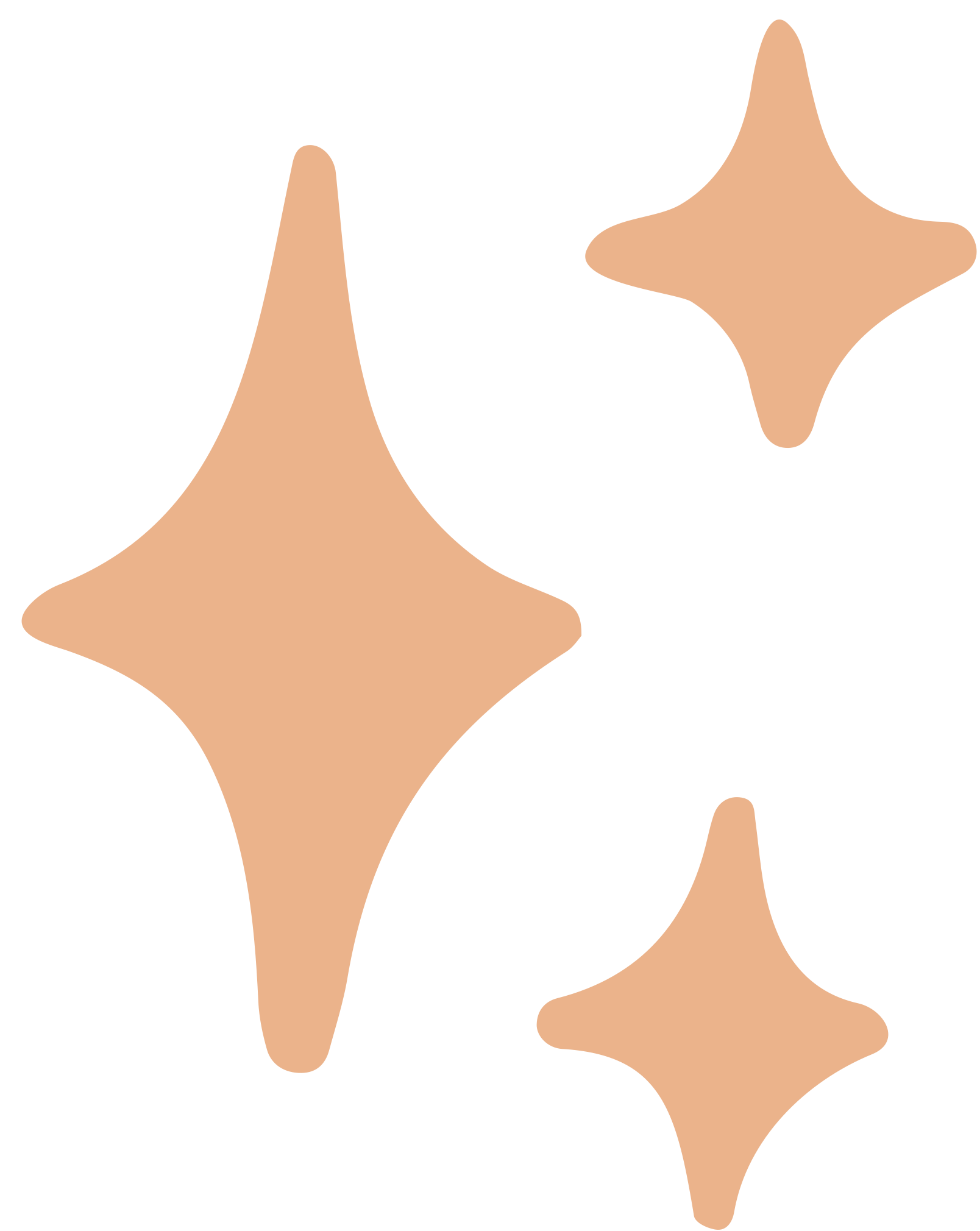 Bài 3.18 (SGK – tr.61)
Gọi O là giao điểm của hai đường chéo của hình bình hành ABCD. Một đường thẳng đi qua O lần lượt cắt các cạnh AB, CD của hình bình hành tại hai điểm M, N. Chứng minh ∆OAM = ∆OCN. Từ đó suy ra tứ giác MBND là hình bình hành.
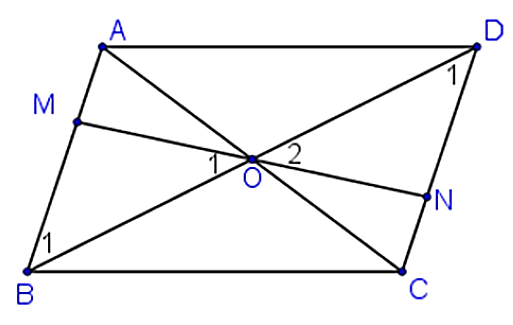 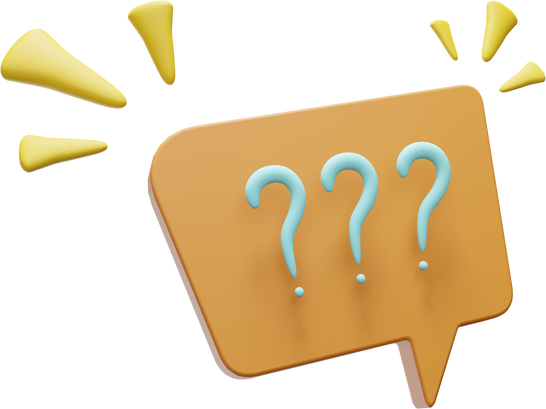 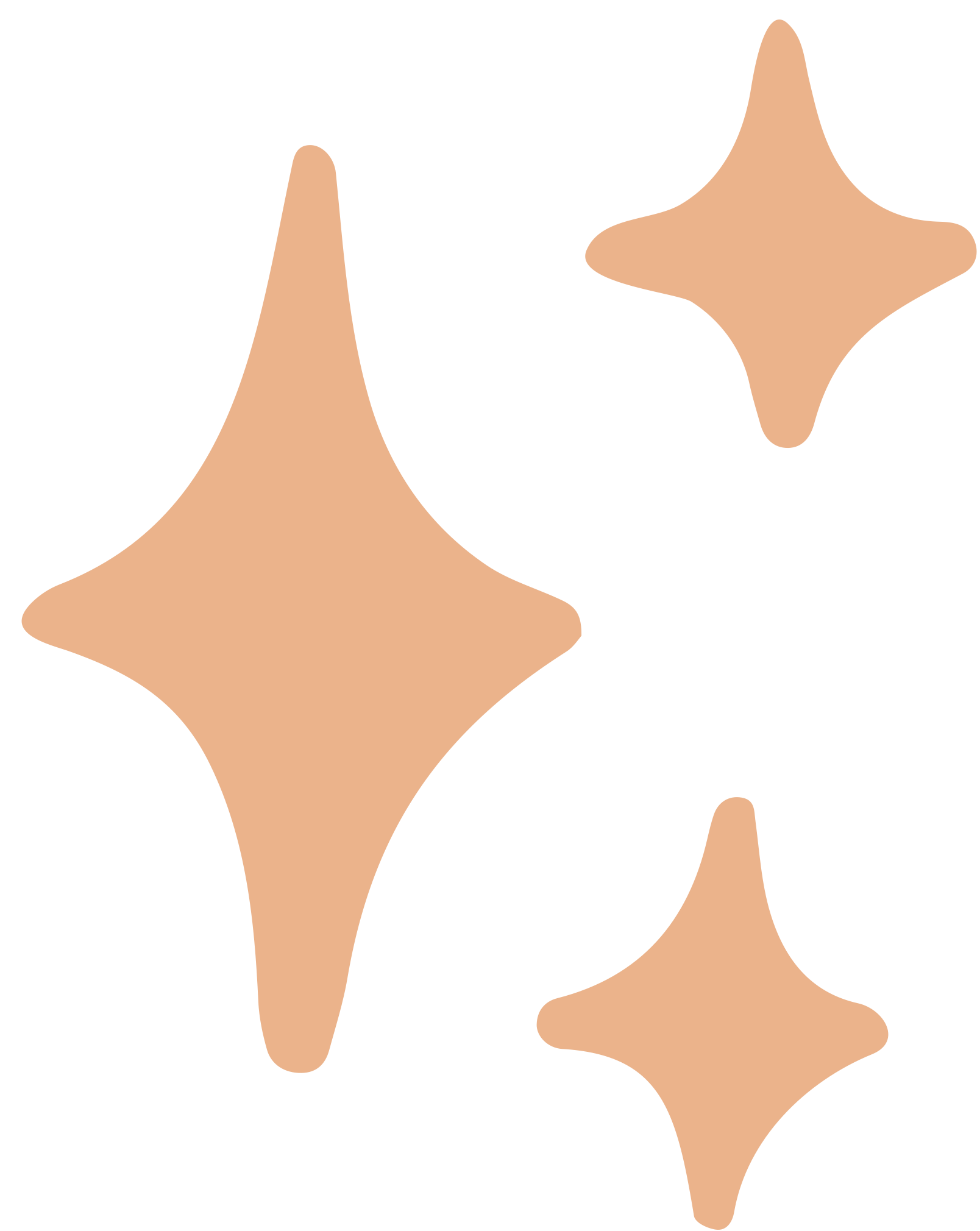 Giải
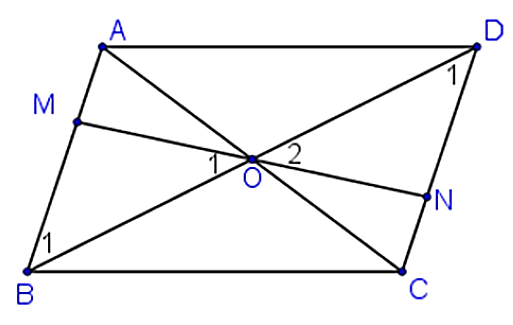 nên AM = CN
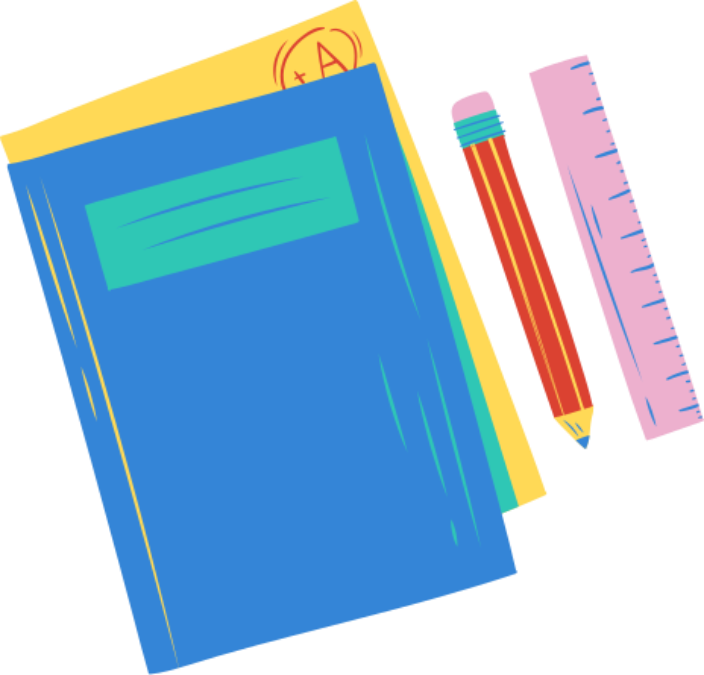 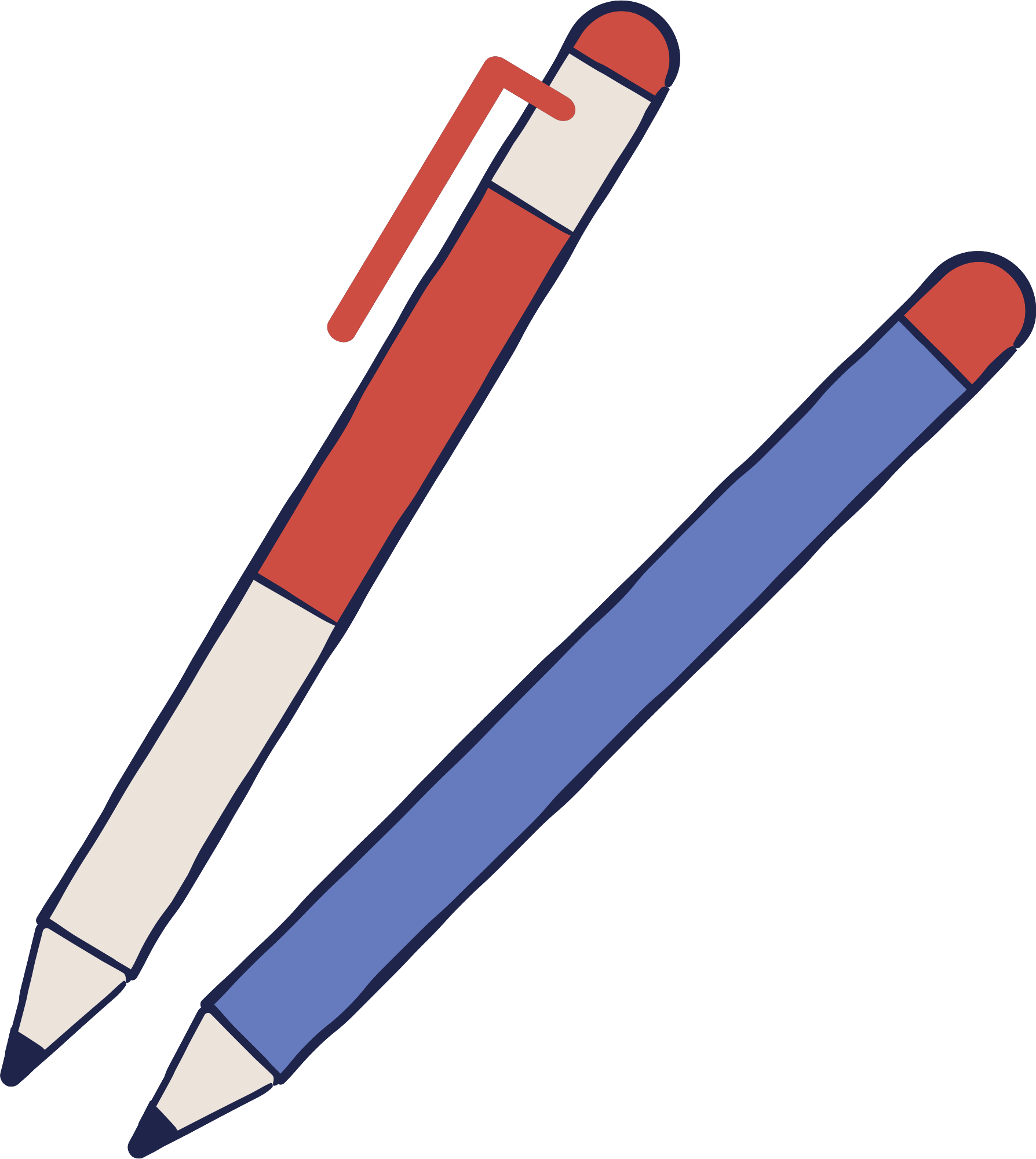 HƯỚNG DẪN VỀ NHÀ
Ghi nhớ 
kiến thức trong bài.
Chuẩn bị trước 
Luyện tập chung.
Hoàn thành bài tập trong SGK và SBT.
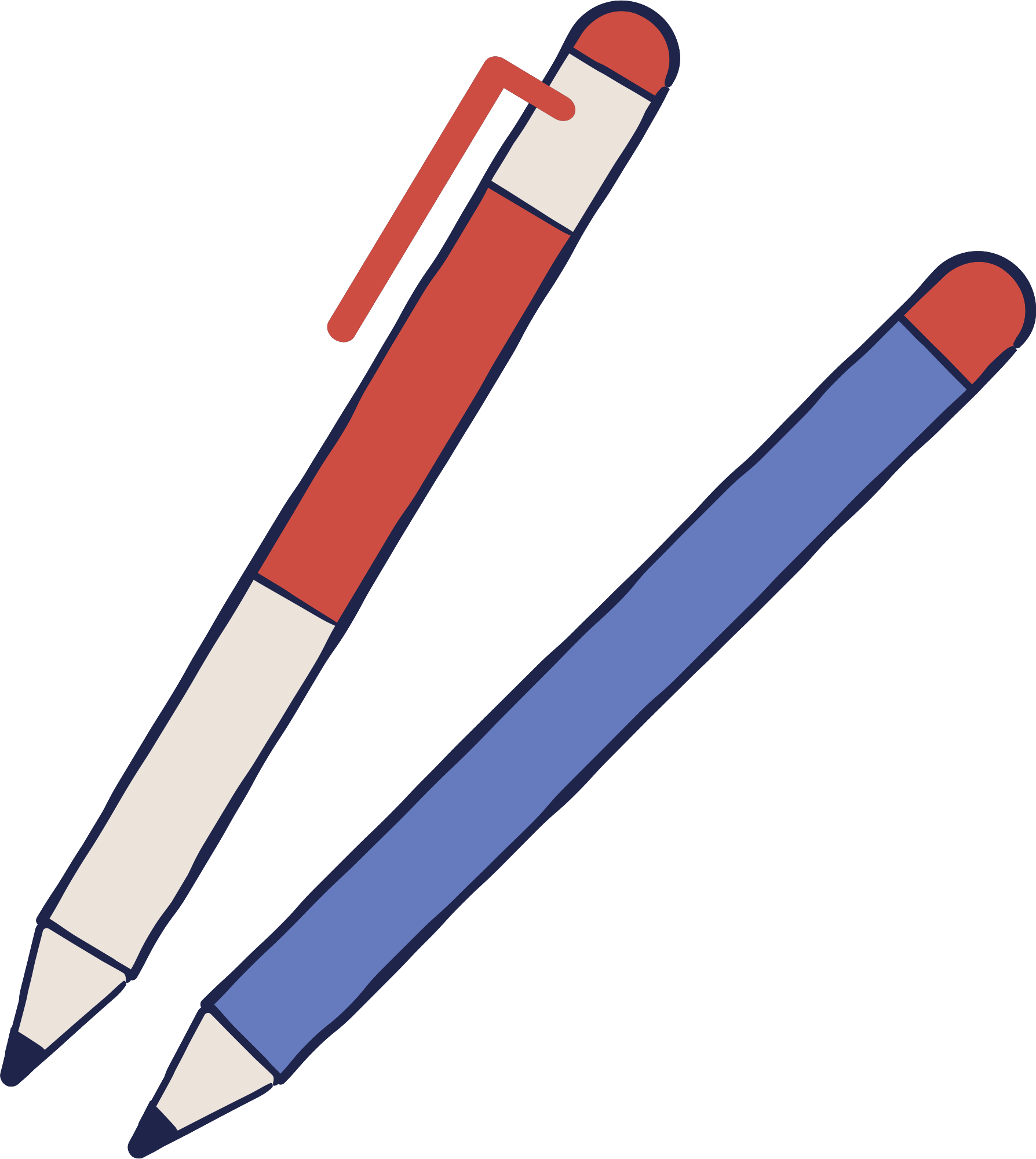 CẢM ƠN CÁC EM ĐÃ CHÚ Ý 
LẮNG NGHE BÀI GIẢNG!
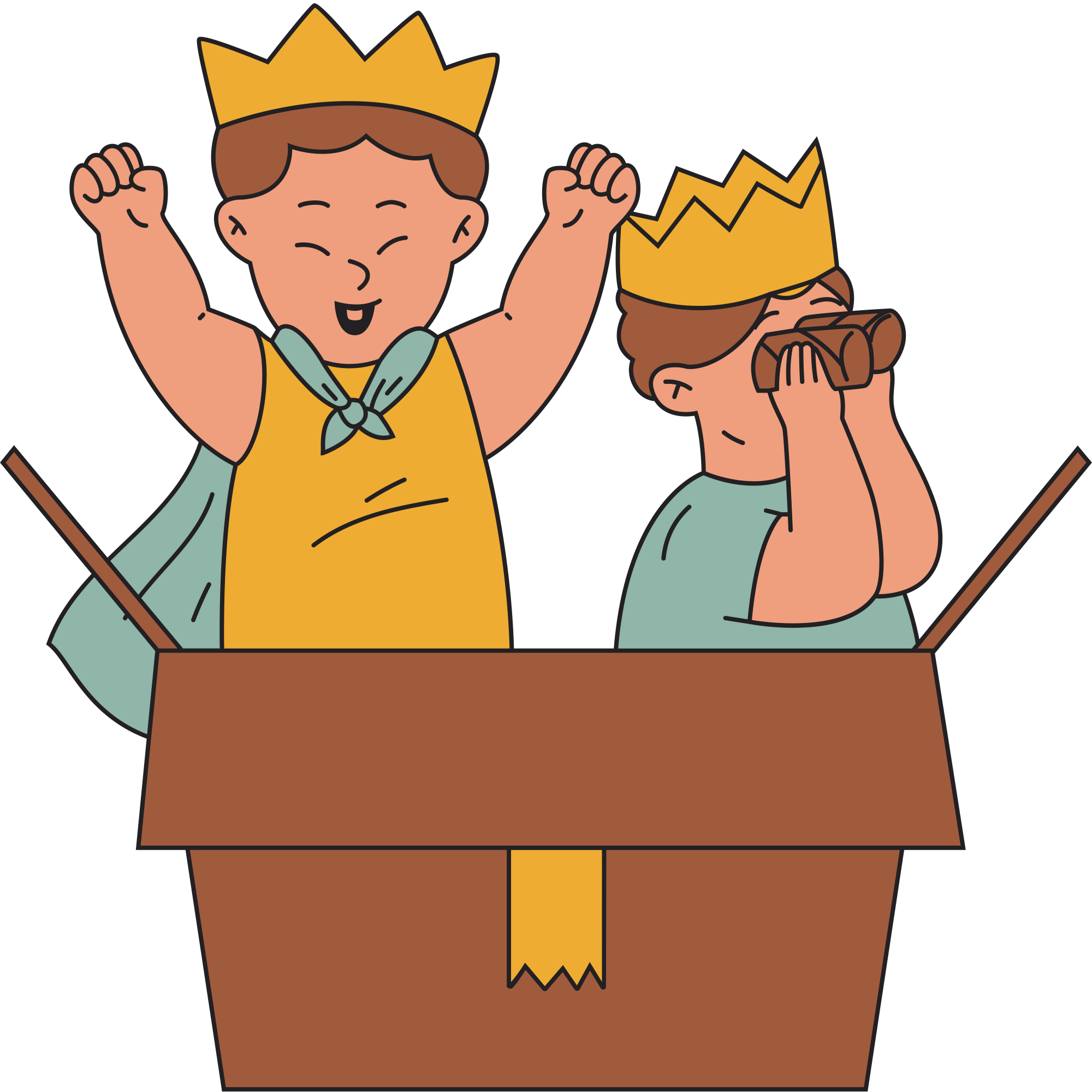 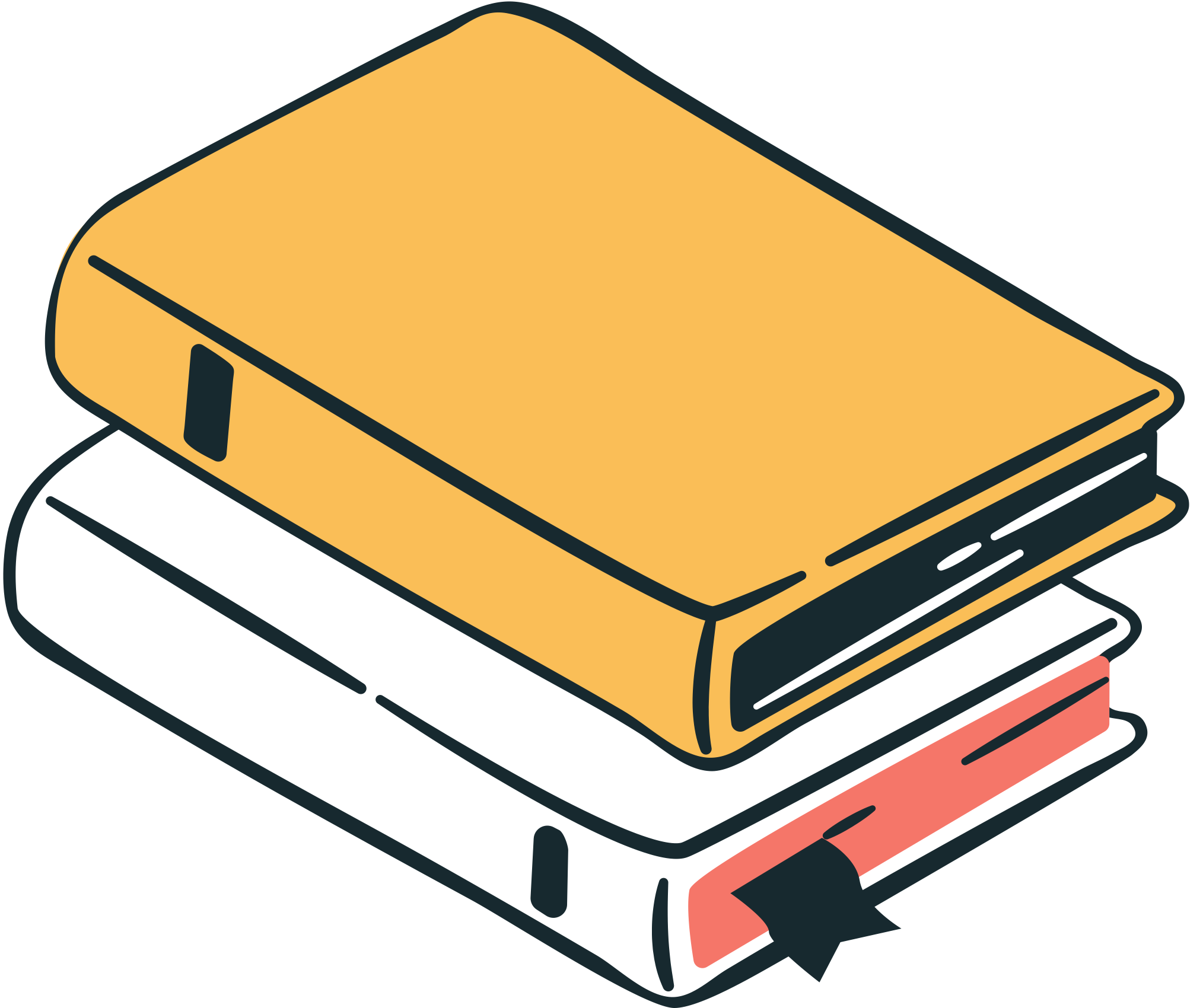 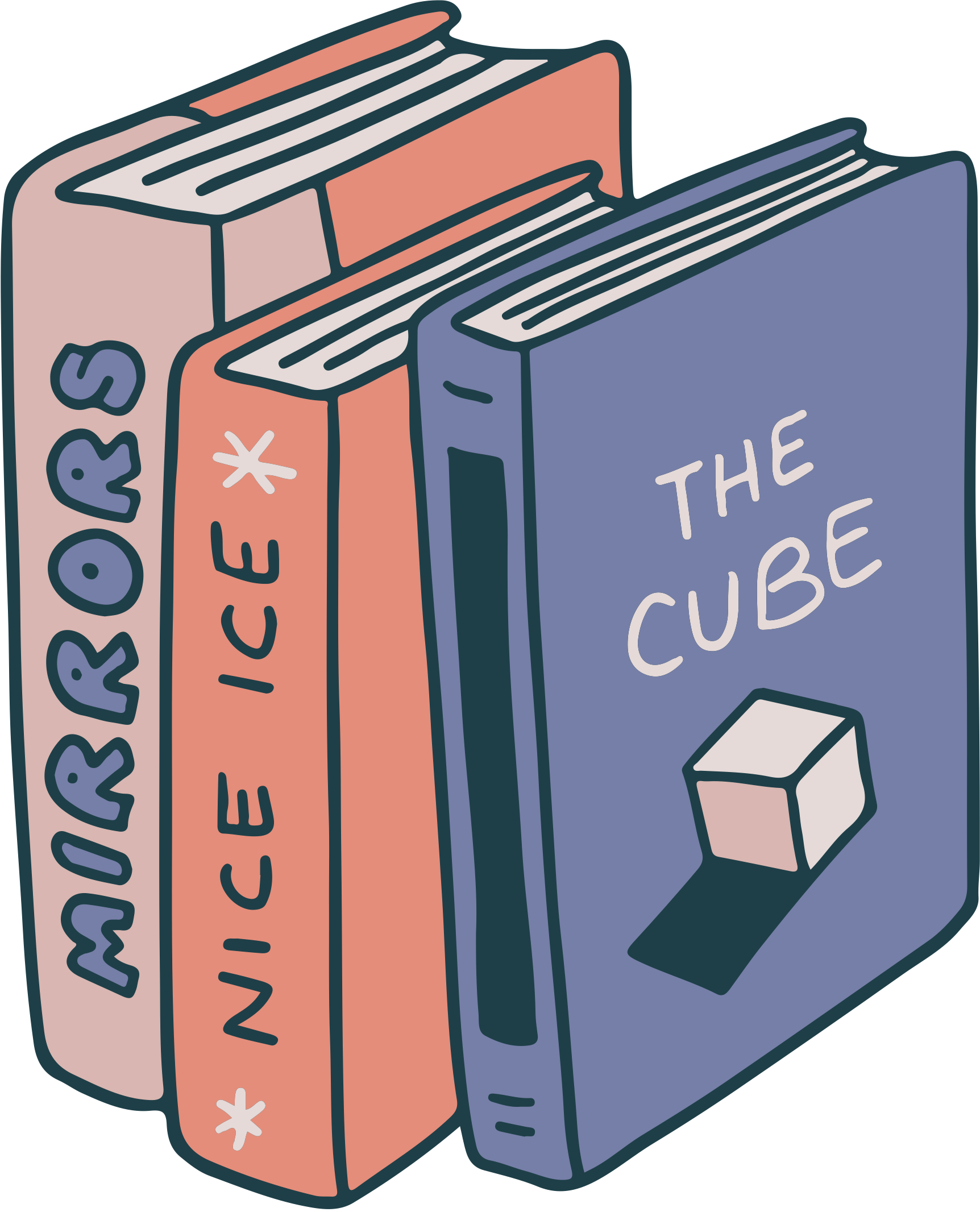